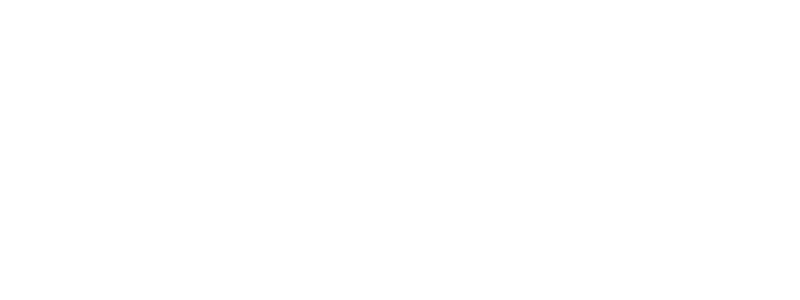 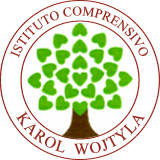 Webinr Avanguardie educative
Roma, 2020
I.C. . Karol Wojtyla

il debate

Dirigente Scolastico: Prof.ssa Garritano Loredana
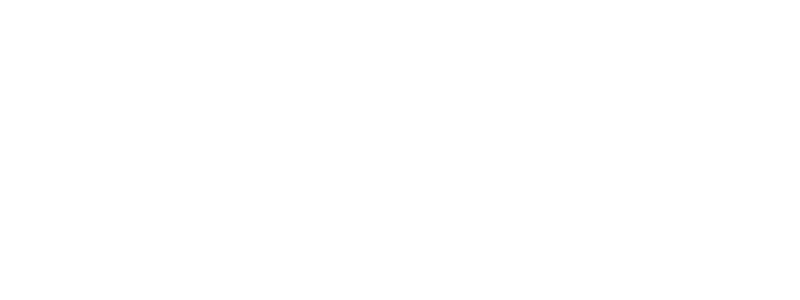 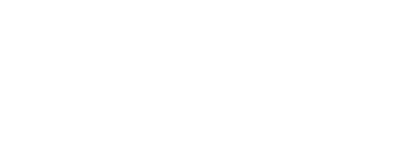 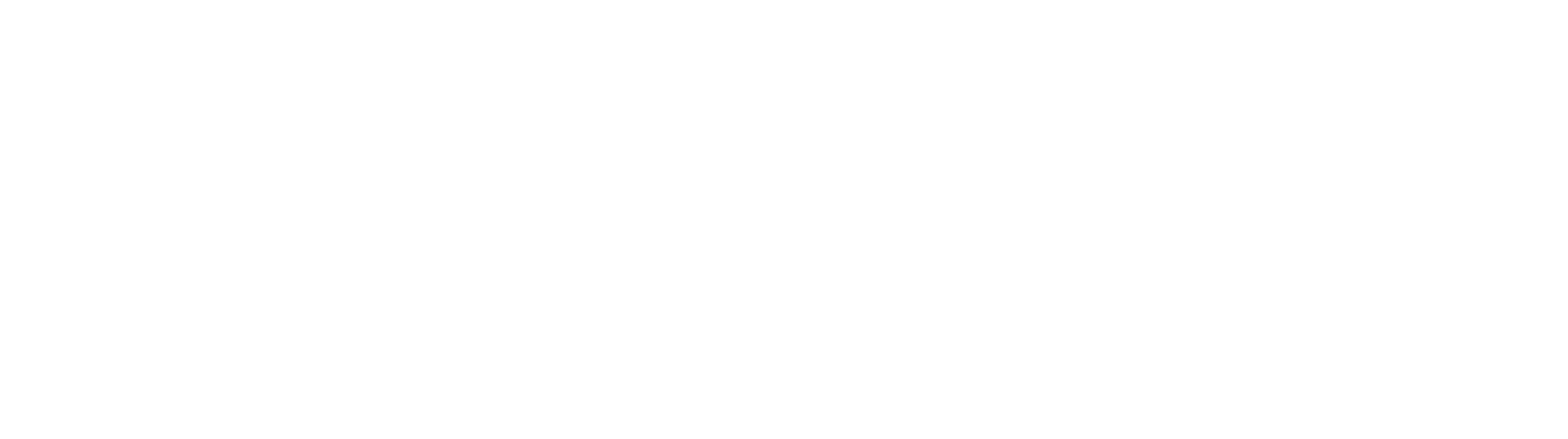 aperto alle scuole italiane
costituito nel 2014, grazie all'Ente di ricerca  Indire e alla collaborazione di  22 scuole fondatrici
IL movimento AVANGURDIE EDUCATIVE
mira a creare una rete per superare i  limiti e le inerzie della  didattica e proporre idee innovative che rispondano  ai bisogni degli studenti.
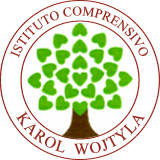 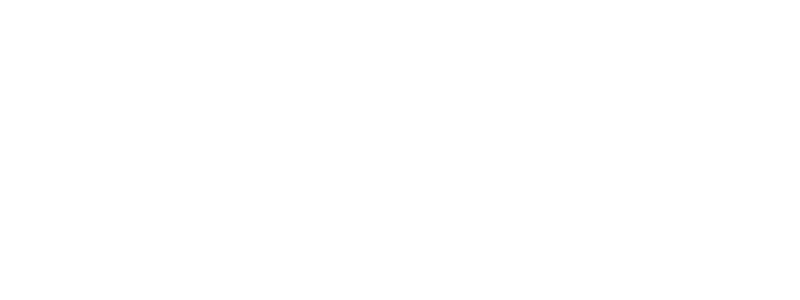 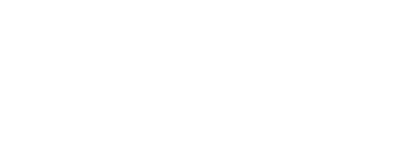 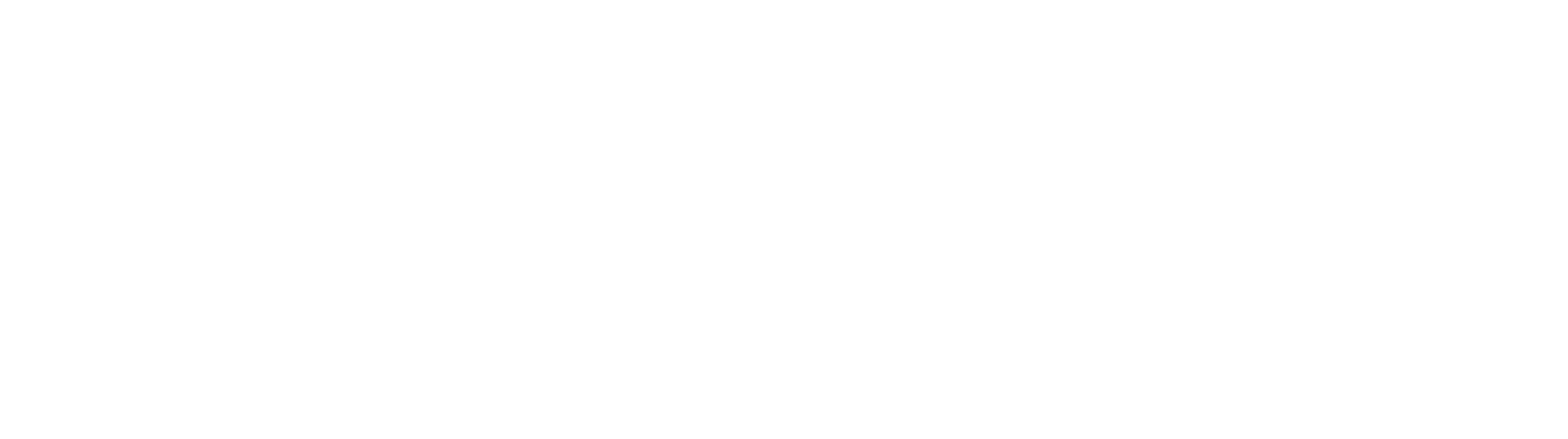 Il Debate – a cura del Dirigente Scolastica Prof.ssa Garritano Loredana
IL DEBATE - IDEA AVANGUARDIE EDUCATIVE
La  discussione, il dibattito, sono parte della nostra vita quotidiana: dal lavoro come in famiglia e in società.
È indispensabile pertanto educarsi ed educare al confronto civile - ma critico - con l’altro e si può cominciare a farlo già in aula.
A ciò mira la metodologia didattica del debate.
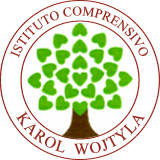 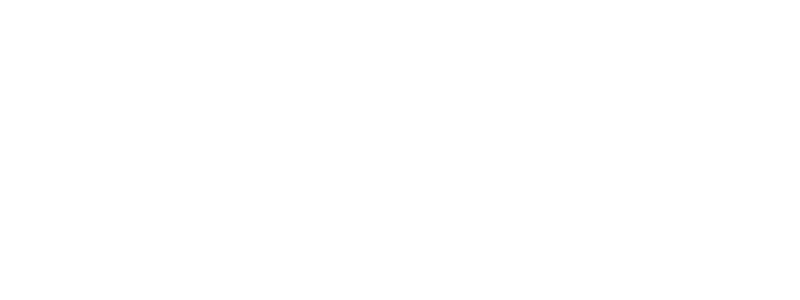 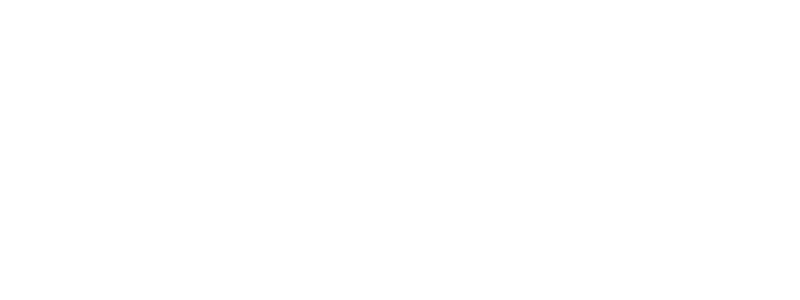 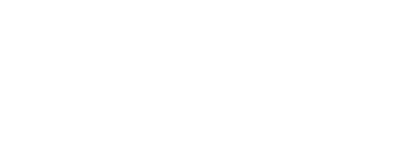 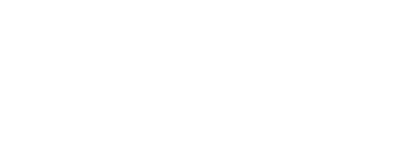 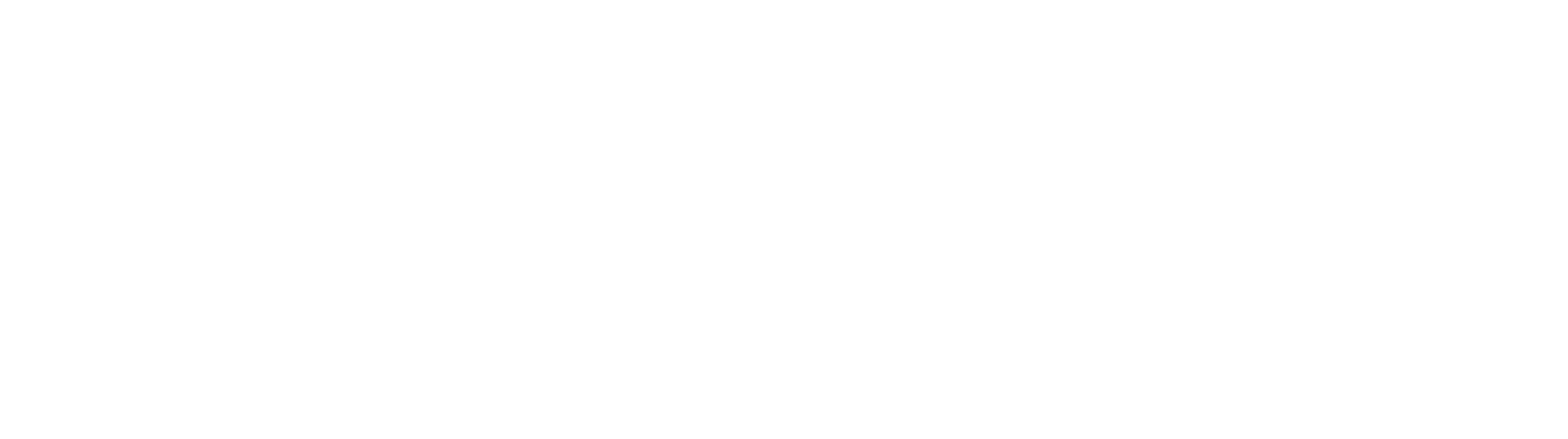 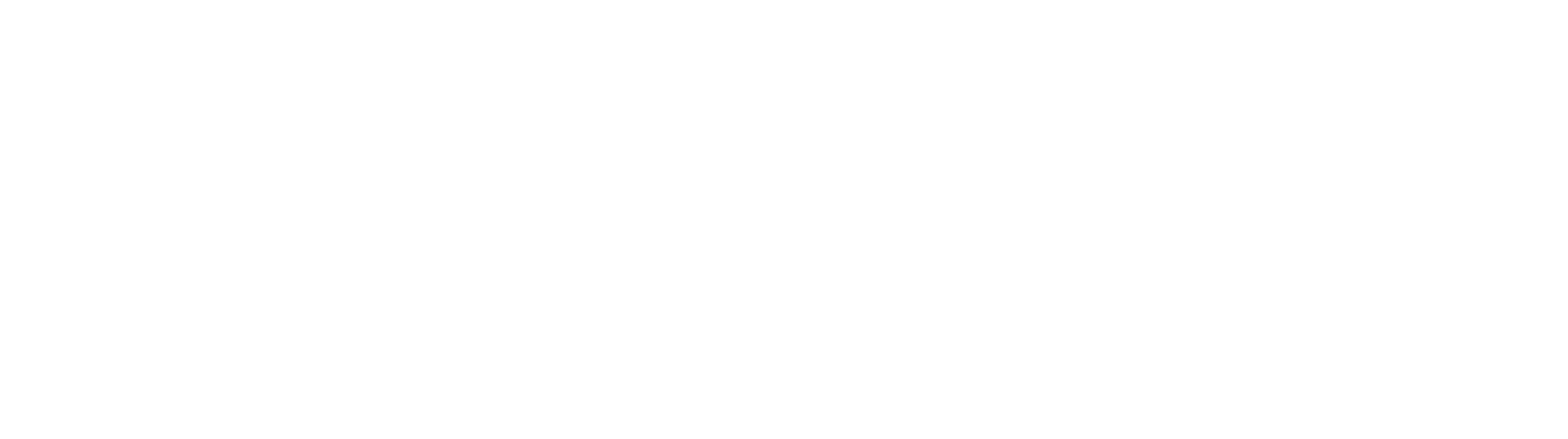 Il Debate – a cura del Dirigente Scolastica Prof.ssa Garritano Loredana
La pratica del dibattito, in aula o in attività extracurricolari, rappresenta un metodo didattico efficace, per l’acquisizione di importanti competenze disciplinari e trasversali, flessibile perché applicabile in diversi ordini di scuola, in diversi ambiti disciplinari e interdisciplinari, adattabile a specifiche esigenze didattiche dei docenti
una discussione formale tra due parti contrapposte, una denominata Pro e una Contro, che seguono precise regole di condotta.
Il dibattito è un dibattito regolamentato
Tali regole, o Protocollo, definiscono numero di partecipanti, modalità degli interventi durata e criteri di valutazione.
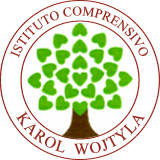 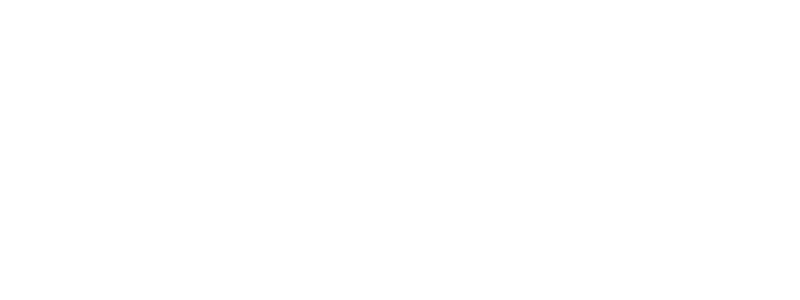 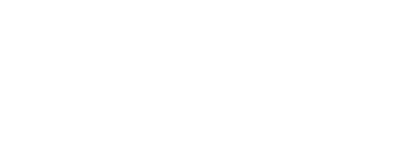 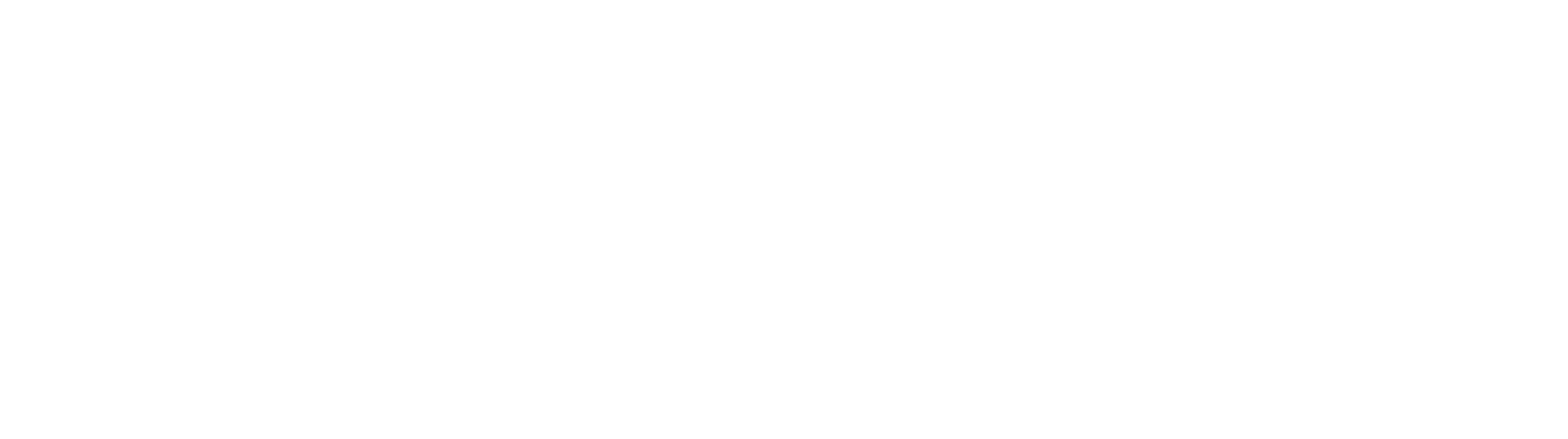 Il Debate – a cura del Dirigente Scolastica Prof.ssa Garritano Loredana
L’ambiente nel quale lo studente opera, è il gruppo, la squadra di debate.
capacità di interazione e comunicazione efficace 

modalità di lavoro collaborativo

gestione del conflitto e negoziazione

atteggiamento empatico e di leadership

partecipazione inclusiva e responsabile.
Gli permette di affinare
La comunicazione infine rappresenta probabilmente l’elemento più ovvio in una disputa argomentativa: dibattendo, si rafforza la padronanza nel parlare in pubblico e la gestione della comunicazione verbale e non verbale, oltre all’ascolto attivo e alla gestione del tempo.
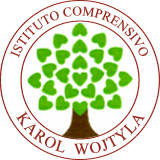 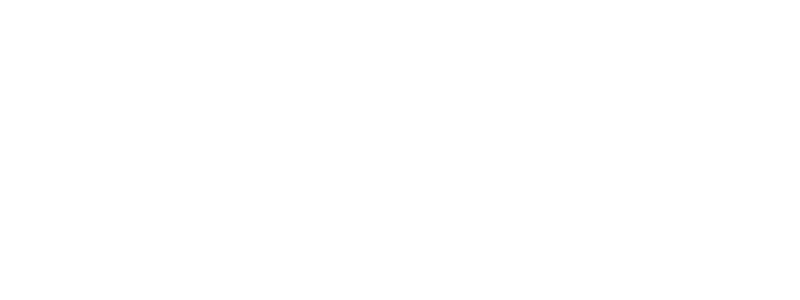 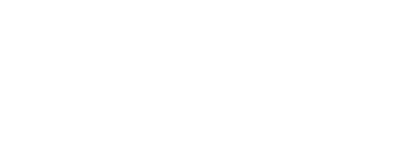 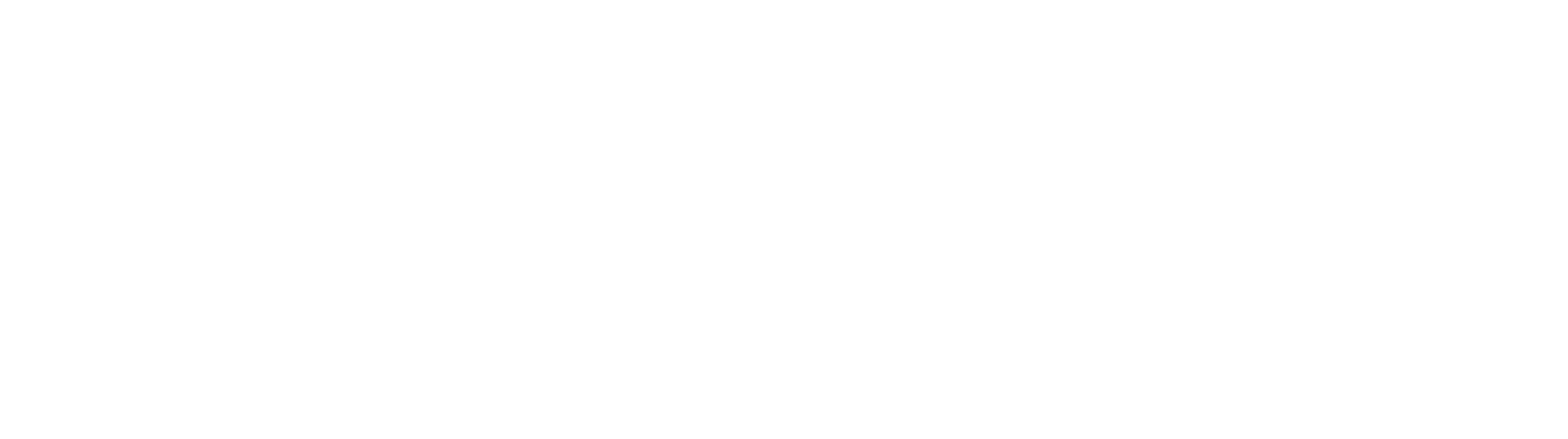 Il Debate – a cura del Dirigente Scolastica Prof.ssa Garritano Loredana
affinare la capacità di assumere decisioni strategiche

dimostrando flessibilità mentale in un contesto dinamico e complesso.
durante il dibattito, lo studente deve
Possiamo dunque affermare che il debate può contribuire efficacemente al conseguimento della maggior parte delle competenze chiave del XXI secolo per l’apprendimento permanente
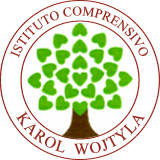 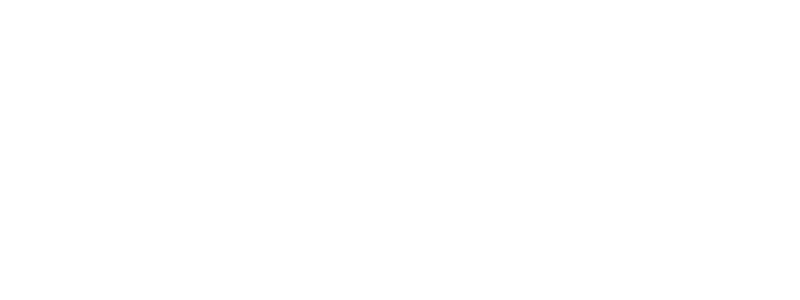 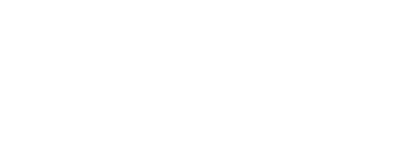 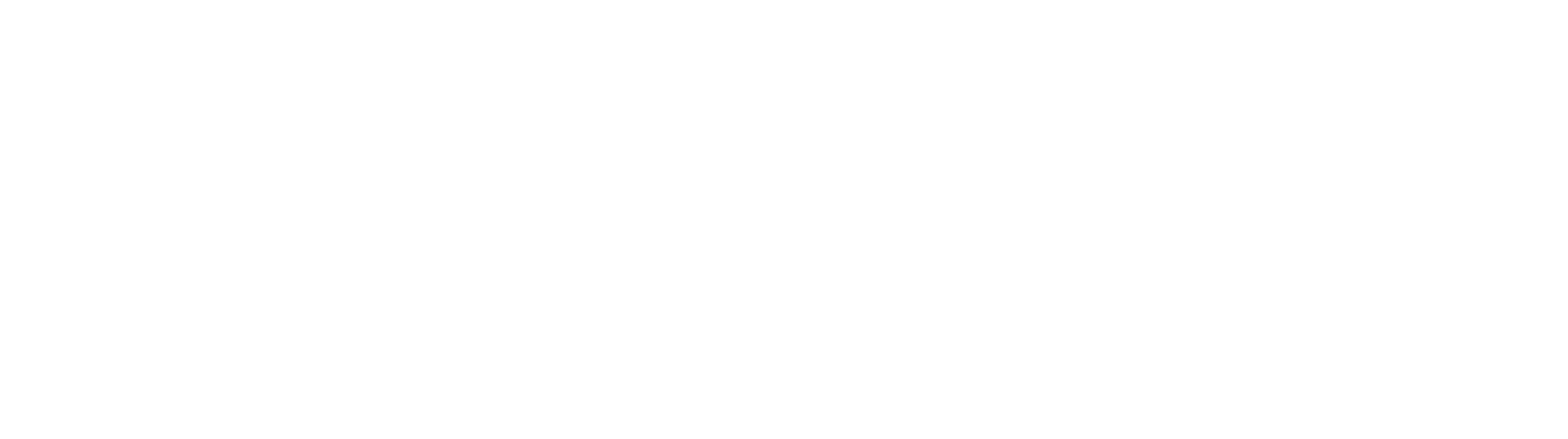 Il Debate – a cura del Dirigente Scolastica Prof.ssa Garritano Loredana
Fin dalle civiltà classiche, il dibattito ha fatto parte della vita pubblica, in forme e modalità diverse
Il dibattito, come metodo educativo, si può far risalire ad Aristotele: nei “Topici” egli delinea le caratteristiche delle riunioni dialettiche che permettevano, attraverso il ragionamento e la discussione con altri, di acquisire il metodo e la capacità di riconoscere il vero e il falso
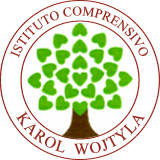 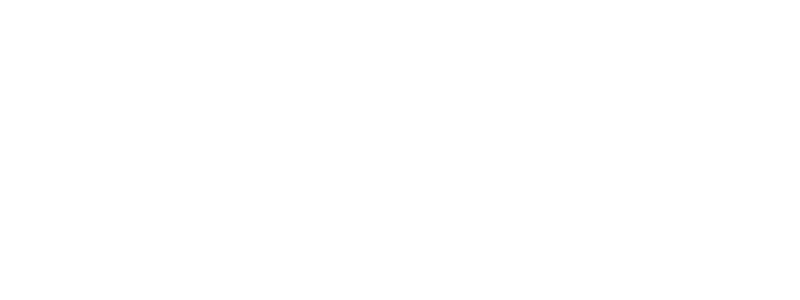 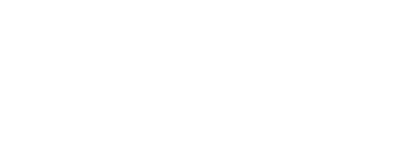 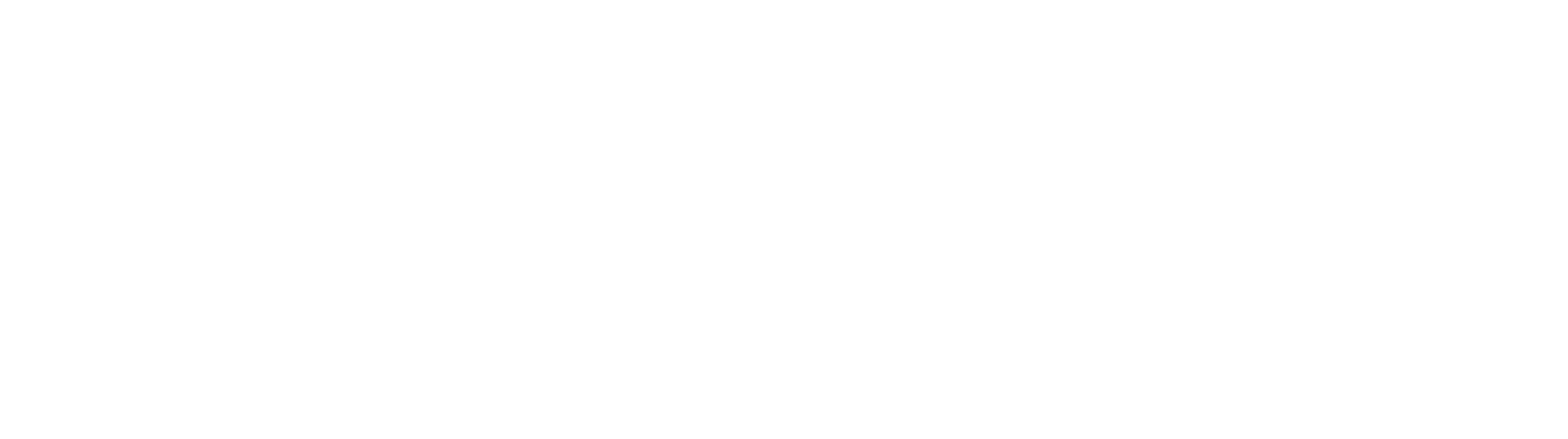 Il Debate – a cura del Dirigente Scolastica Prof.ssa Garritano Loredana
in Italia e in Francia, il dibattito entra prepotentemente in Aula nella forma di Disputatio
Nel Medioevo
discussione formale utilizzata come tecnica di insegnamento presso le università.
Tra il XVIII e il XIX secolo, si sviluppano nel mondo anglosassone le prime forme di Debate Club presso università e college per affinare le capacità deliberative e oratorie e promuovere la partecipazione ai dibattiti pubblici di coloro che ne erano esclusi, per esempio le donne
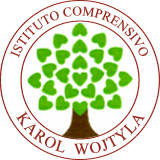 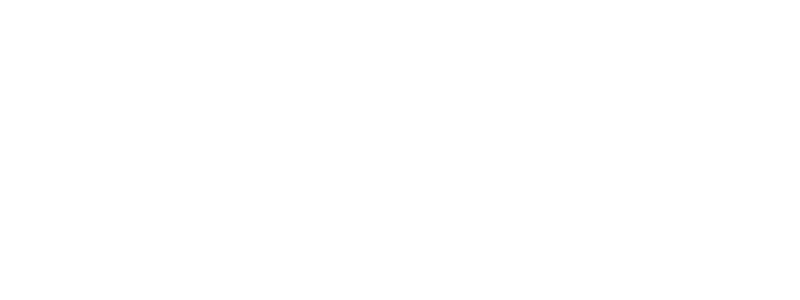 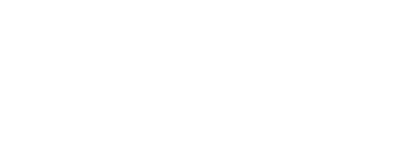 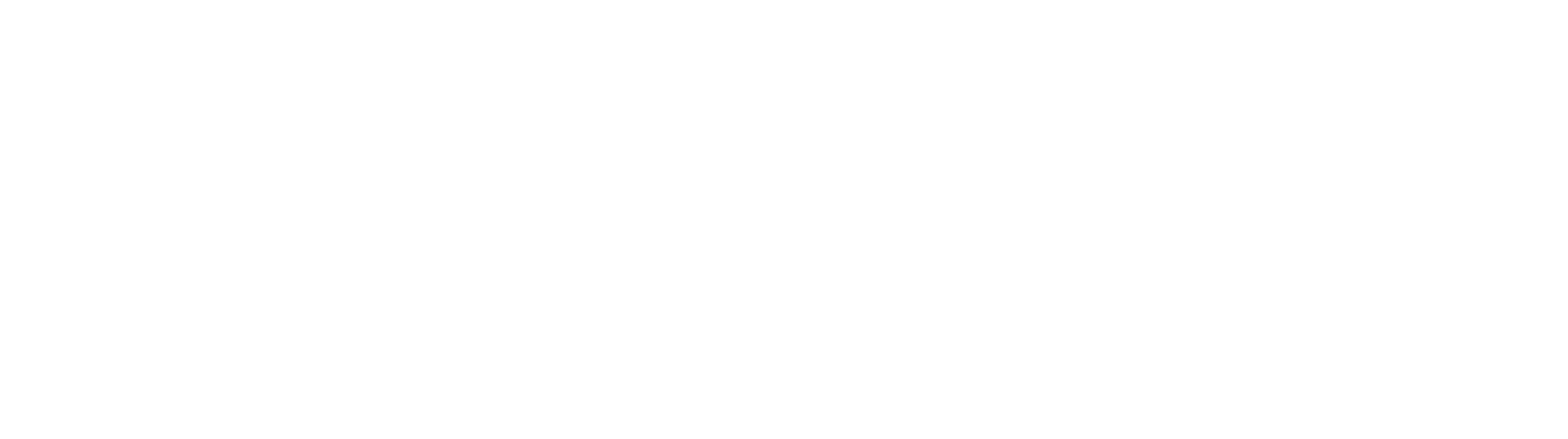 Il Debate – a cura del Dirigente Scolastica Prof.ssa Garritano Loredana
La concezione del dibattito è vista soprattutto come metodo di apprendimento e insegnamento di particolari abilità, come metodologia trasversale.
Dal XX secolo, la pratica dibattimentale è entrata nei sistemi educativi della maggior parte dei Paesi di tutto il mondo e, nel panorama italiano,
grazie a scuole innovative e reti educative, ha cominciato da circa un decennio a diffondersi con sperimentazioni didattiche e tornei interscolastici, grazie anche a collaborazioni con Associazioni internazionali e club di lunga tradizione.
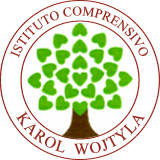 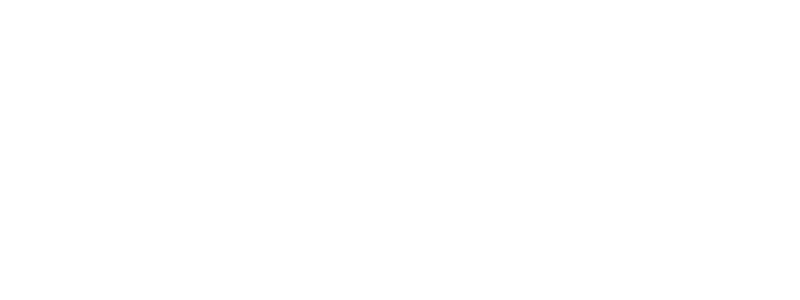 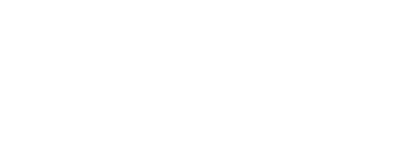 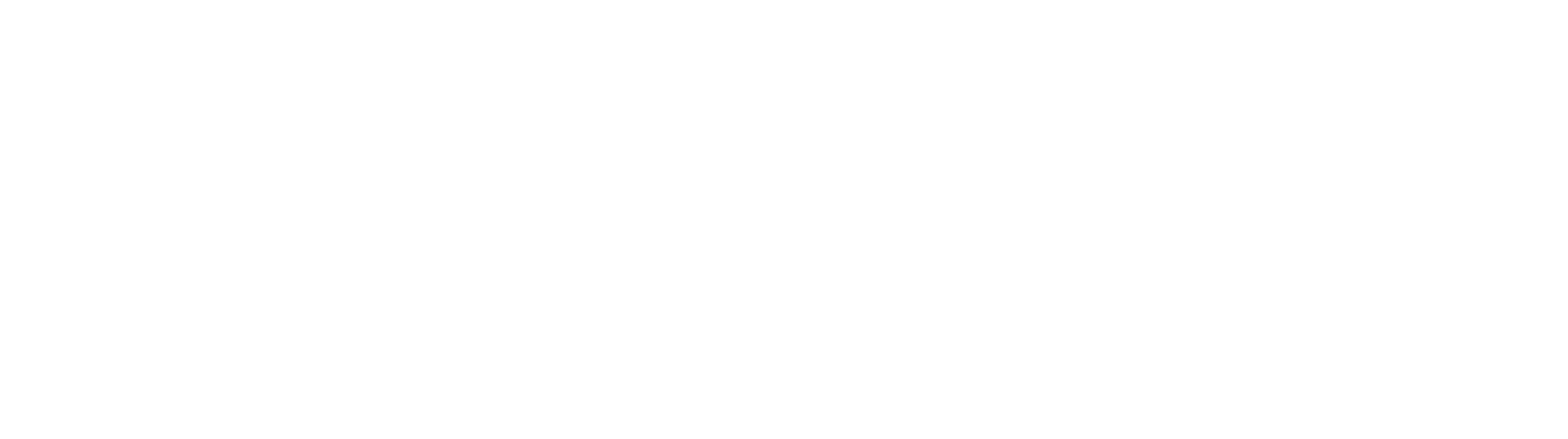 Il Debate – a cura del Dirigente Scolastica Prof.ssa Garritano Loredana
Il dibattito come processo di indagine e di conoscenza
anche se praticato in forma di gioco educativo
deve rispettare precise regole di condotta morale che tutti i soggetti coinvolti devono rispettare e che sono efficacemente riassunte nel “Codice del Debater” di Alfred Snider.
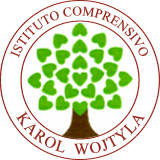 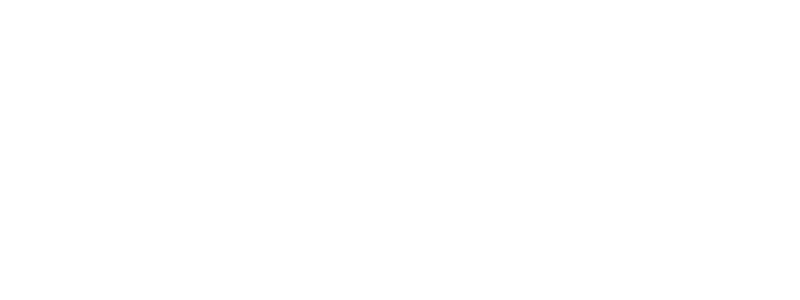 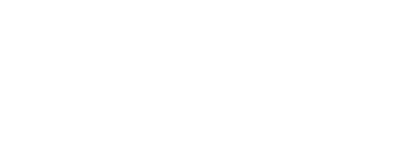 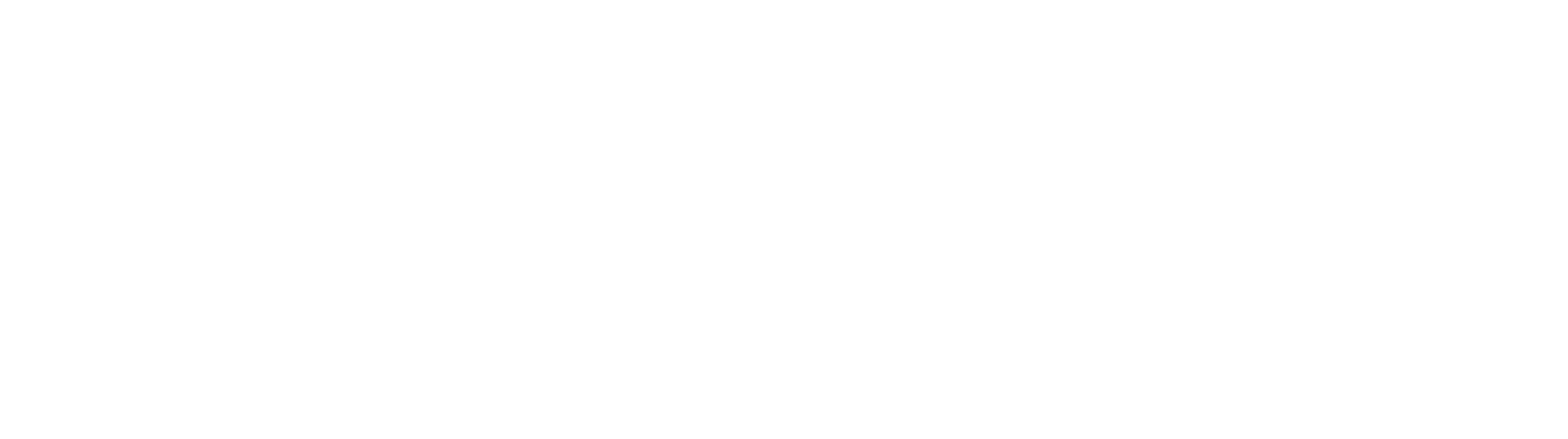 Il Debate – a cura del Dirigente Scolastica Prof.ssa Garritano Loredana
rispettare l’avversario e la sua libertà di espressione 

imparare soprattutto dalla sconfitta

sviluppare empatia

fare ricerca onestamente

valutare in modo obiettivo le proprie argomentazioni
 
difendere sempre le posizioni dei più deboli
Nel “Giuramento” del debater lo studente si impegna  a
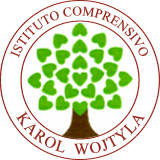 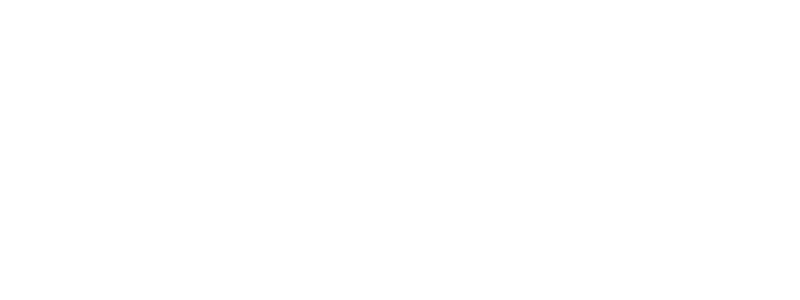 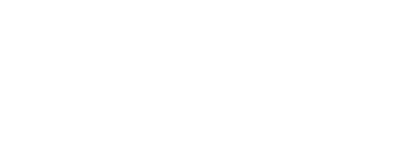 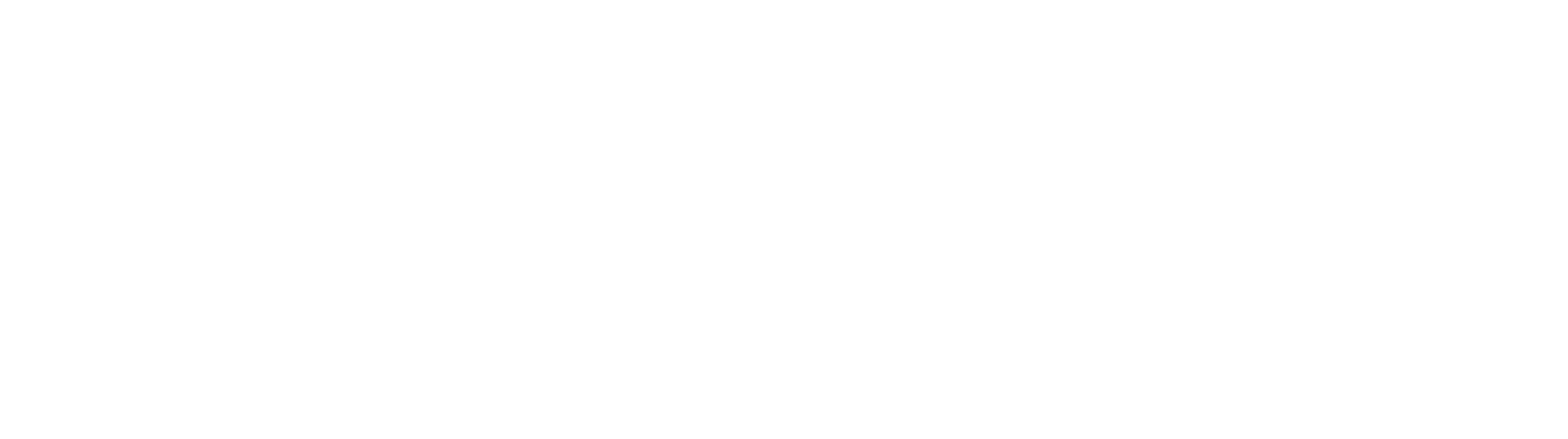 Il Debate – a cura del Dirigente Scolastica Prof.ssa Garritano Loredana
Giuramento” del debater
Io sono un debater
Mi impegno a essere degno di questo titolo osservando il giuramento del debater.

PER ME STESSO

Farò ricerca intorno al tema da dibattere e parlerò solo di ciò che conosco.
Tratterò con rispetto l’argomento dei miei dibattiti.
Sceglierò la persuasione al posto della coercizione o della violenza.
Imparerò dalla vittoria ma soprattutto dalla sconfitta.
Sarò un vincitore umile e un perdente composto.
Ricorderò e rispetterò le mie radici anche se ora sono un cittadino del mondo.
Rivolgerò a me stesso le critiche che indirizzo agli altri.
Mi sforzerò di riconoscermi nelle altre persone.
Mi impegnerò, in un dibattito, a usare i migliori argomenti possibili per sostenere la mia posizione.
Mi dedicherò, durante la mia vita, a usare i migliori argomenti possibili per decidere da quale parte stare.
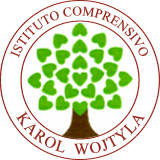 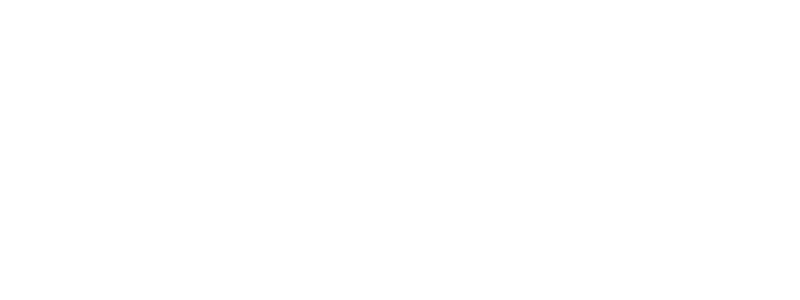 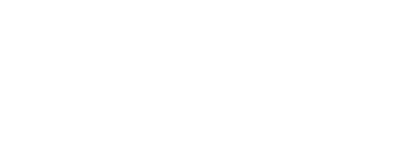 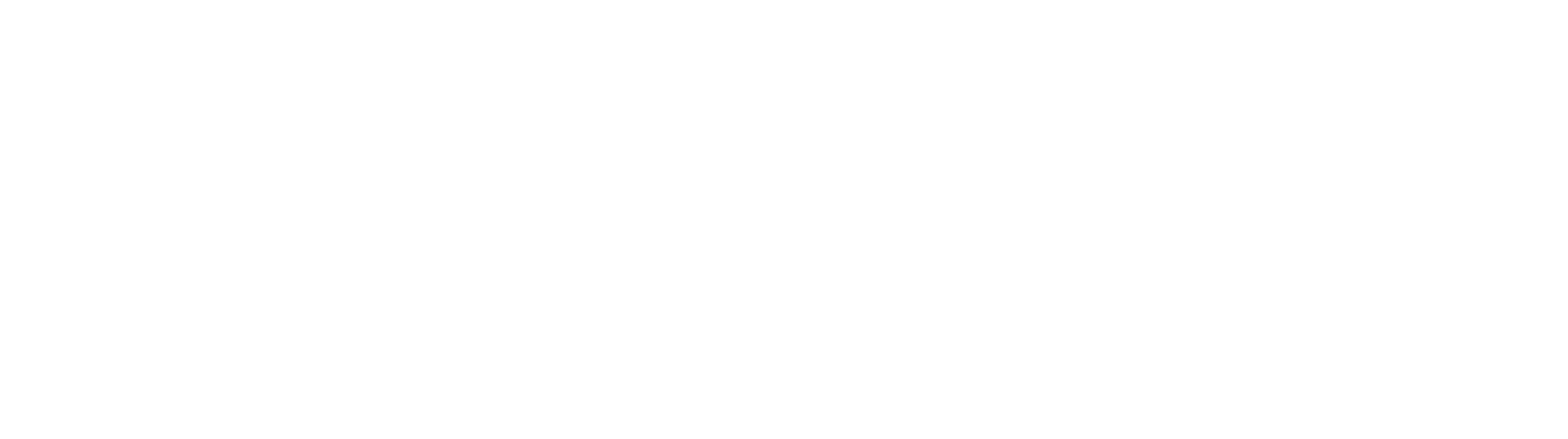 Il Debate – a cura del Dirigente Scolastica Prof.ssa Garritano Loredana
Giuramento” del debater
PER GLI ALTRI

Rispetterò la loro libertà di parola e di espressione, anche quando saremo in disaccordo.

Rispetterò i compagni di squadra, la controparte, i giudici, gli allenatori, e tutti coloro che son 

Valuterò con onestà intellettuale sia i miei argomenti sia quelli altrui.

Aiuterò coloro che hanno minor esperienza perché sono sia studente che insegnante.
Sarò, durante la mia vita, un difensore che prenderà posizione a favore di coloro che hanno bisogno e vogliono far sentire la loro voce contro il potere.
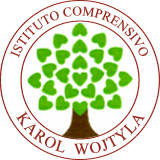 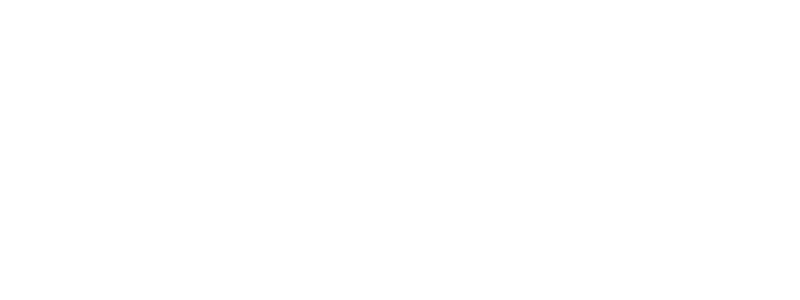 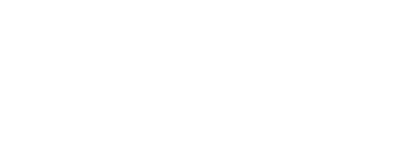 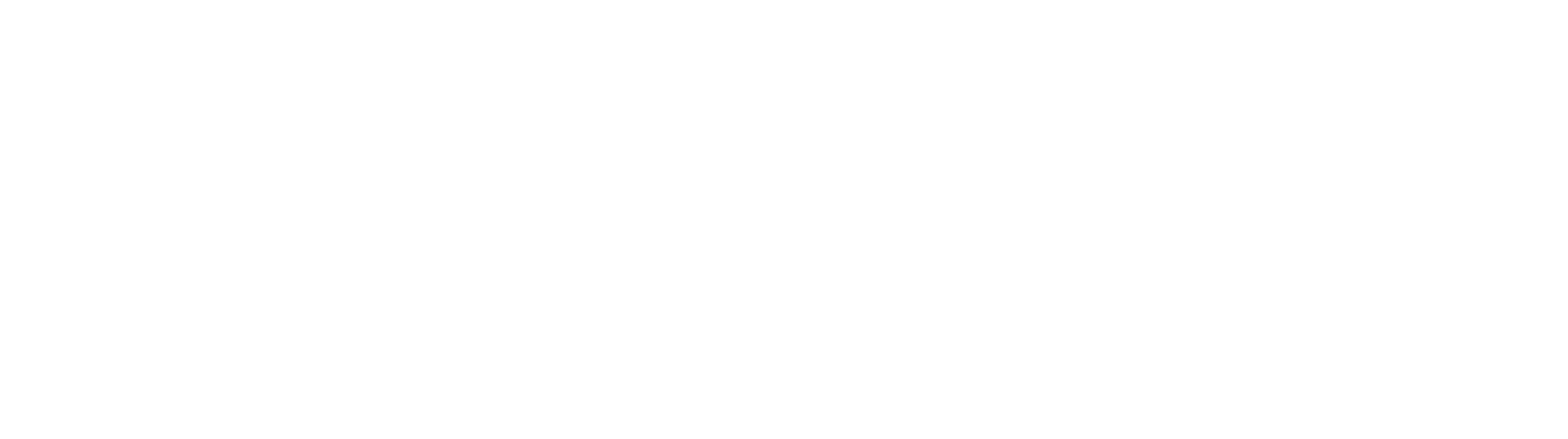 Il Debate – a cura del Dirigente Scolastica Prof.ssa Garritano Loredana
Struttura del World School Debate (WSD), uno dei più noti Format di Dibattito.
6 debaters che intervengono alternando posizioni PRO e CONTRO
Due squadre
2 arringhe finali e la possibilità di porre domande durante gli interventi, sono, in sintesi, la
Il format è un insieme di regole che definiscono numero di speakers, tempi, ruoli modalità di svolgimento.
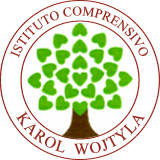 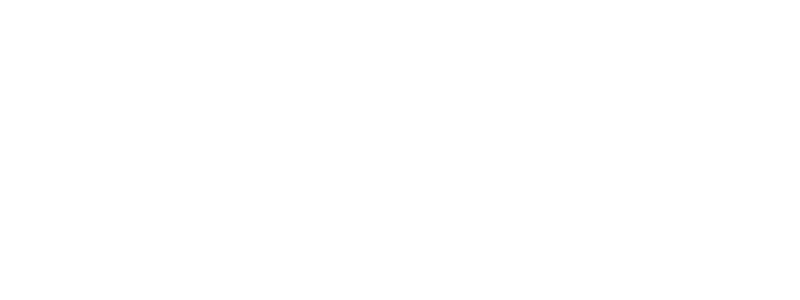 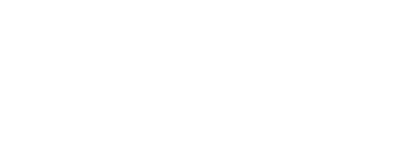 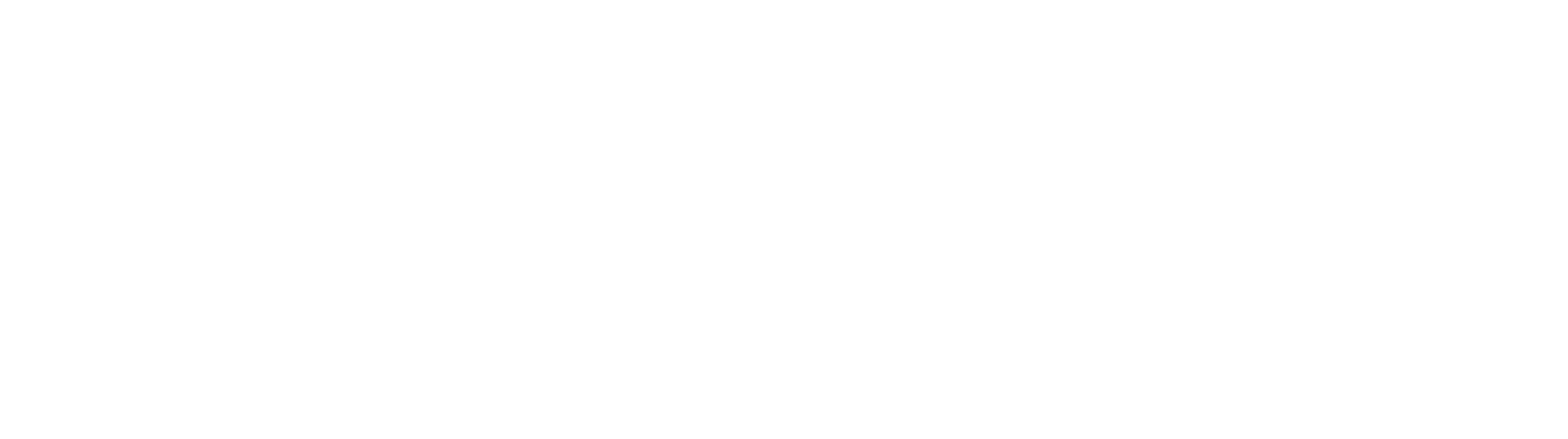 Il Debate – a cura del Dirigente Scolastica Prof.ssa Garritano Loredana
Materie svolte solo nel  secondo quadrimestre
Si inserisce il voto
La squadra PRO
è chiamata anche "di Governo"
deve presentare un piano di azione (nelle mozioni di policy
La squadra CONTRO
è anche chiamata "dell’Opposizione".
può scegliere se proporre un’alternativa al piano stesso
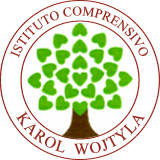 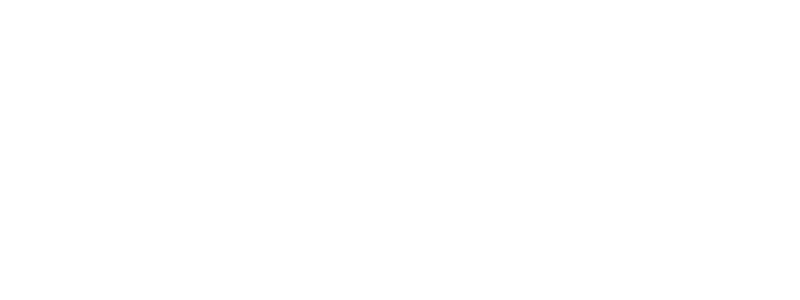 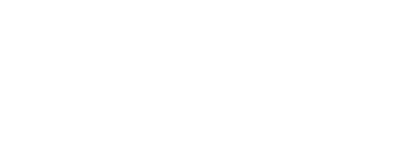 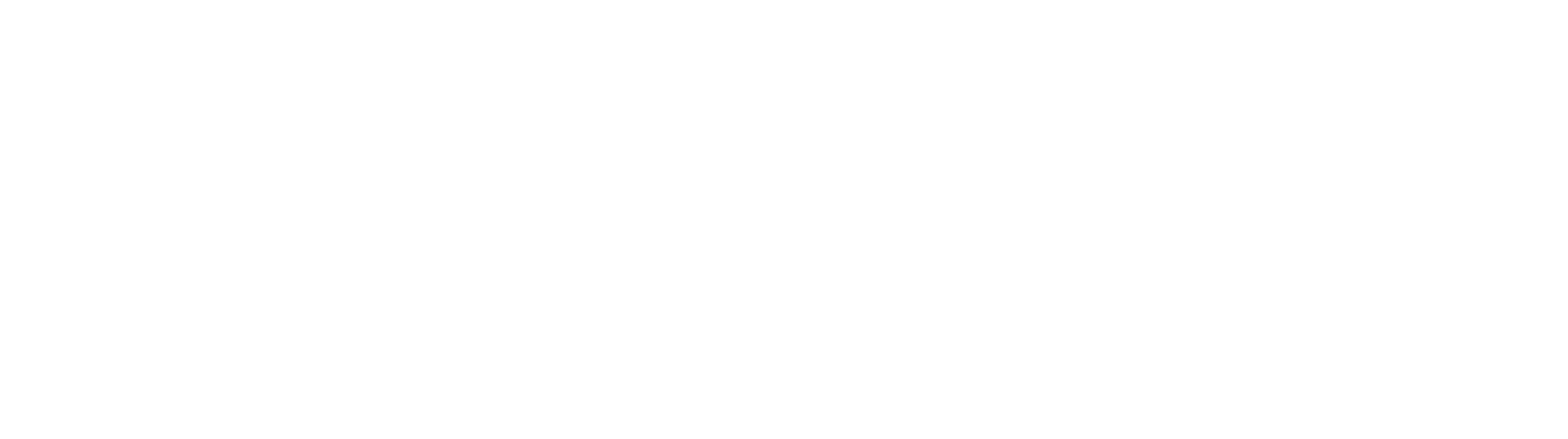 Il Debate – a cura del Dirigente Scolastica Prof.ssa Garritano Loredana
sono principalmente di tipo politico economico e sociale
Le mozioni in discussione
la dialettica tra le parti è resa dinamica e interessante dalla presenza di Point of Information (POI),
domande poste dalla squadra avversaria durante gli interventi degli speakers
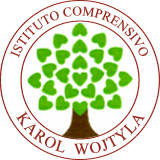 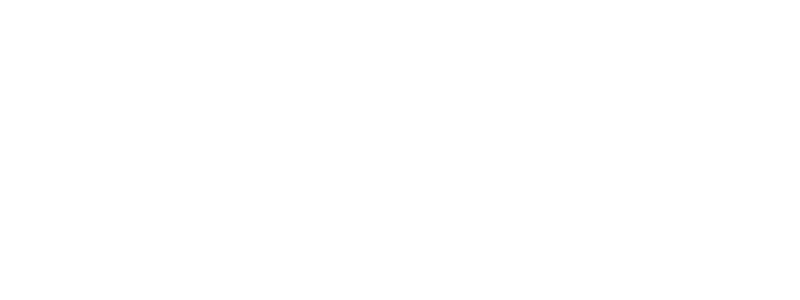 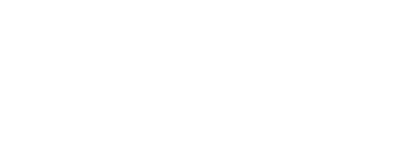 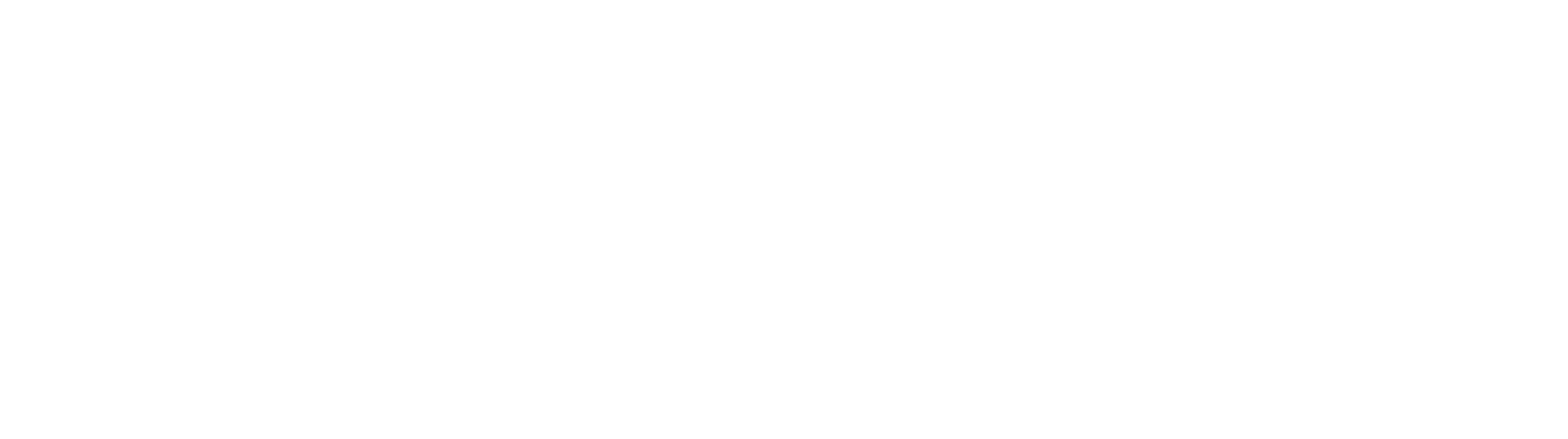 Il Debate – a cura del Dirigente Scolastica Prof.ssa Garritano Loredana
apre il dibattito e definisce la mozione, presenta il Piano di azione (se previsto) che contiene la proposta di risoluzione del problema, quindi illustra la linea argomentativa della squadra e come verrà ripartita tra gli speakers, infine, presenta una o due argomentazioni in favore della mozione.
Il primo speaker della squadra PRO
In risposta, il primo speaker della squadra CONTRO
può integrare la definizione e presentare un piano alternativo, oltre a presentare la linea argomentativa della sua squadra e le proprie argomentazioni, deve confutare quanto affermato dal PRO
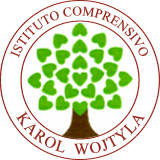 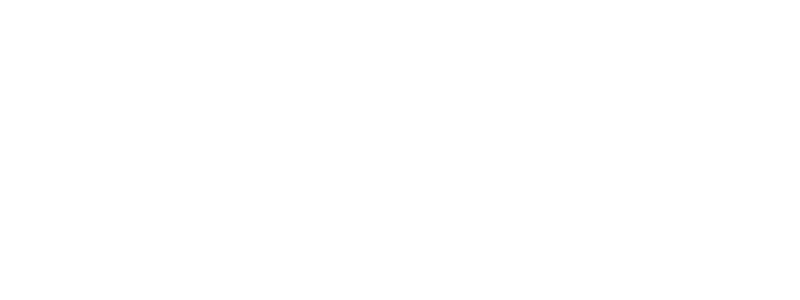 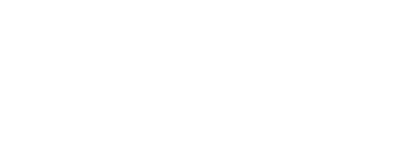 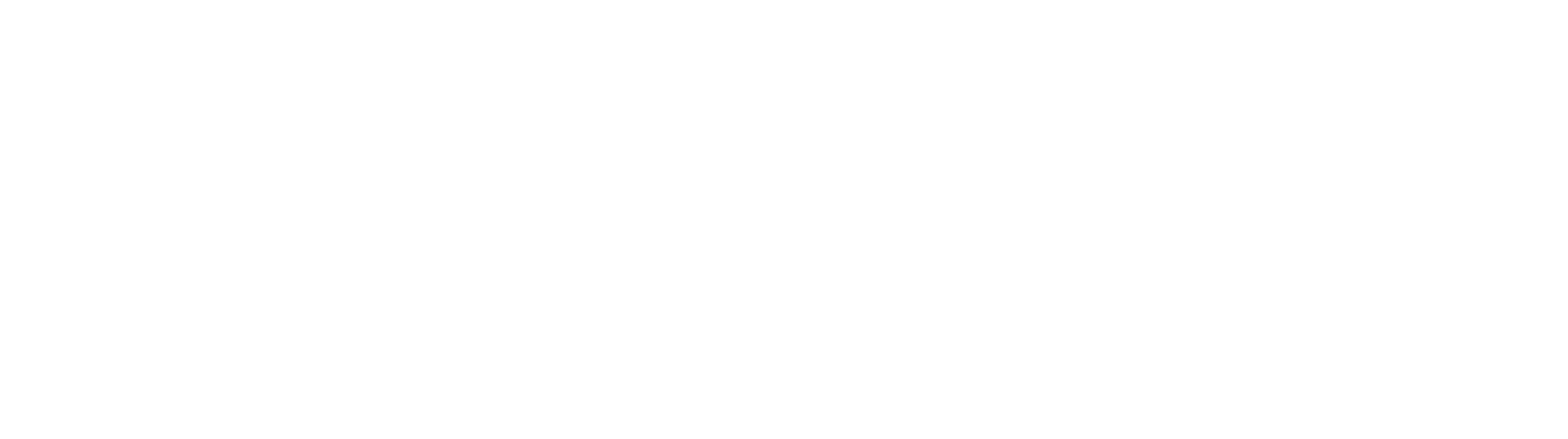 Il Debate – a cura del Dirigente Scolastica Prof.ssa Garritano Loredana
Il secondo speaker della squadra PRO
dopo aver confutato, presenta una o due argomentazioni a favore.
Lo stesso ruolo è svolto dal secondo speaker CONTRO.
hanno il compito principale di attaccare la linea argomentativa della squadra avversaria e ricostruire quella della propria squadra, focalizzandosi sulle argomentazioni principali proposte.
I terzi speaker
Solo il terzo speaker PRO potrebbe, se dichiarato all’inizio, presentare anche una nuova argomentazione. 

Durante questi interventi, come detto, è possibile presentare domande all’avversario, alzandosi in piedi e attendendo che l’oratore dia la parola
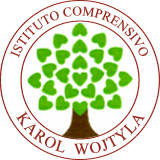 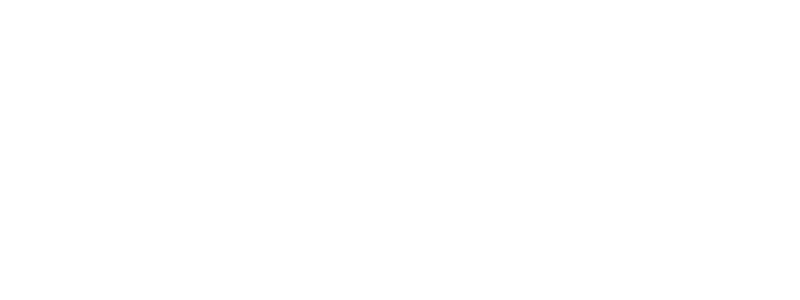 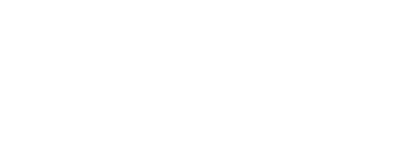 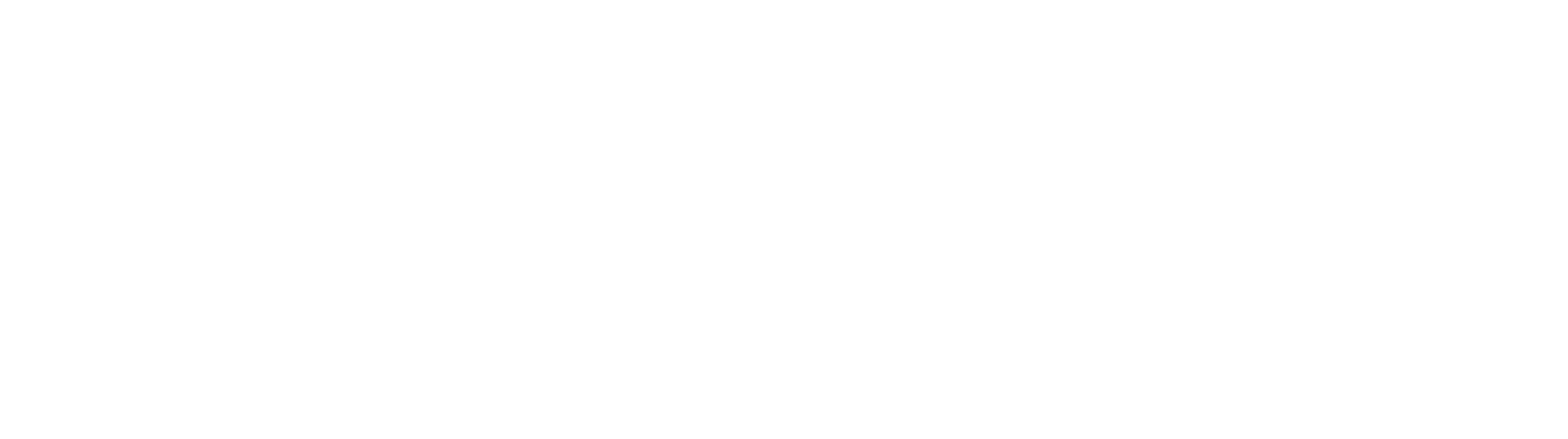 Il Debate – a cura del Dirigente Scolastica Prof.ssa Garritano Loredana
Al termine degli interventi
vi saranno le due arringhe finali, di durata inferiore rispetto ai discorsi principali (di solito la metà del tempo).
l'enunciato esprime una questione focalizzata su un problema? 

le possibili posizioni PRO e Contro possono permettere un gioco di argomentazioni e controdeduzioni logicamente valide ? 

vi sono problemi a discutere il problema?
Per scegliere la mozione è importante chiedersi se :
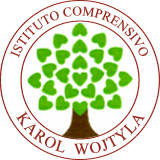 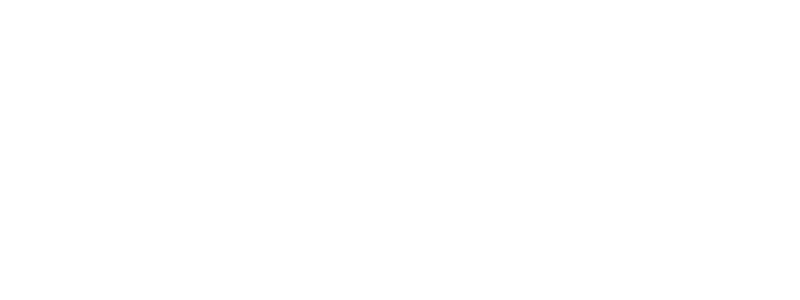 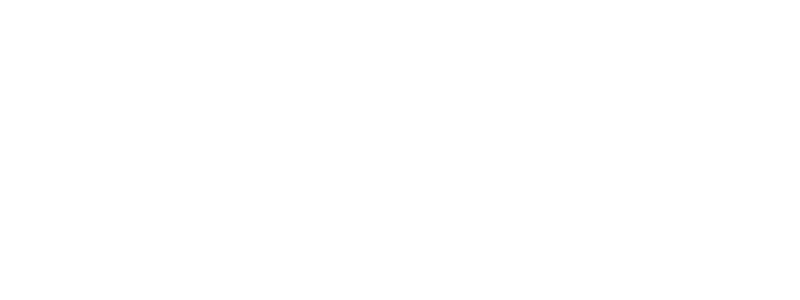 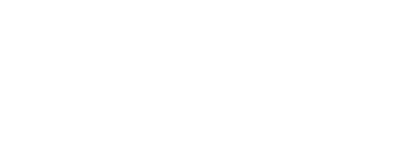 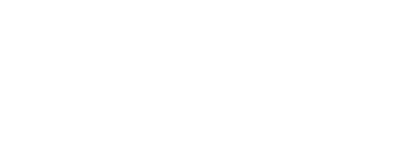 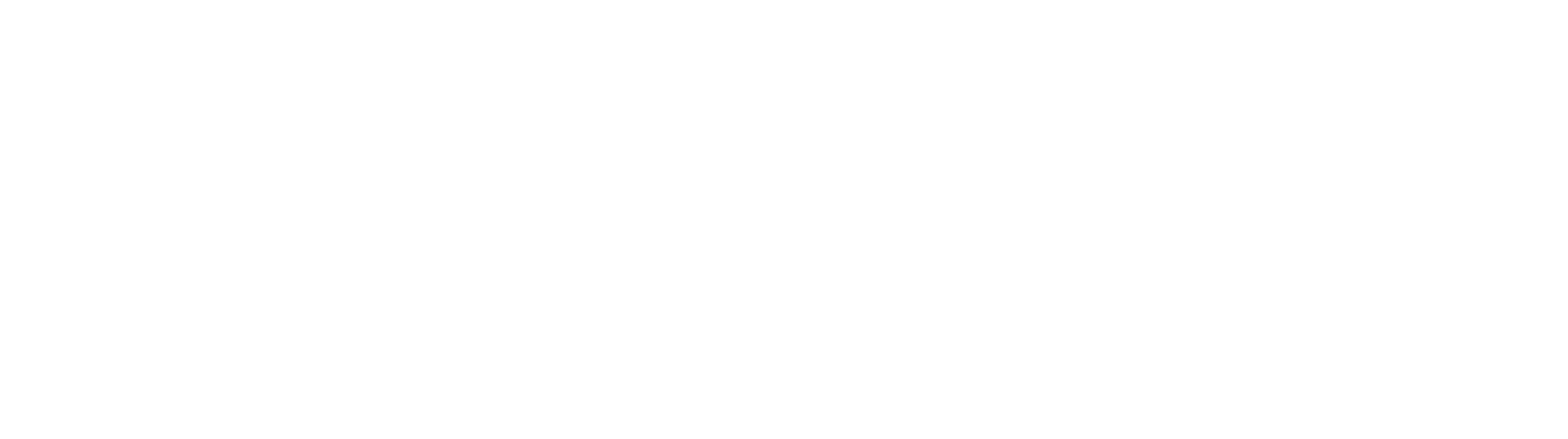 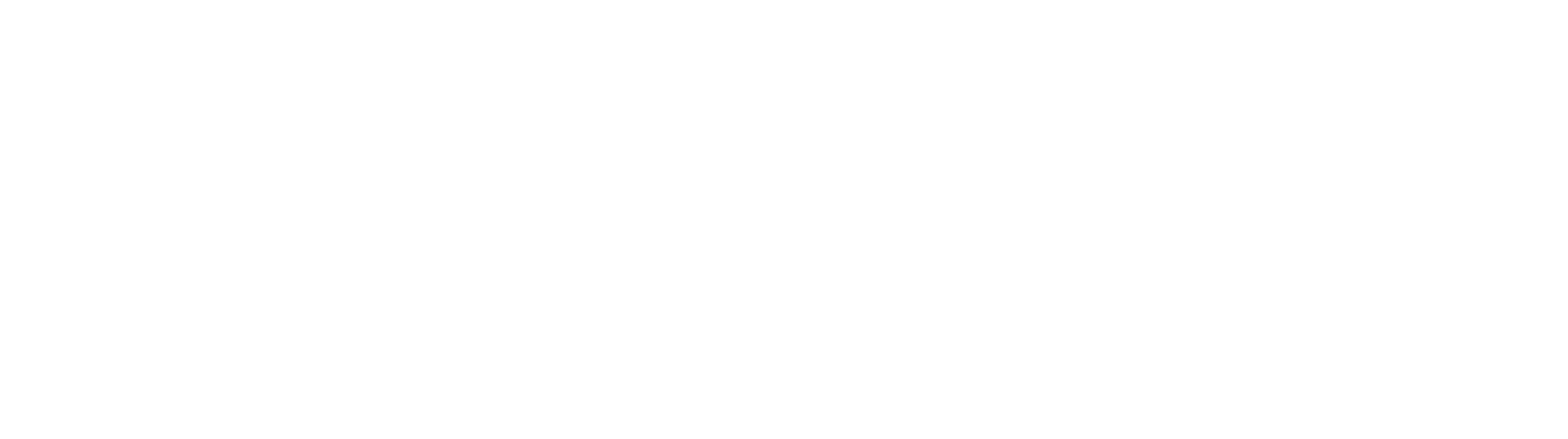 Il Debate – a cura del Dirigente Scolastica Prof.ssa Garritano Loredana
l'introduzione della pena capitale riduce il tasso di criminalità

I paesi in via di sviluppo dovrebbero avere il diritto di dare priorità allo sviluppo piuttosto che all'ambiente

La gestione delle risorse energetiche dovrebbe essere affidata solo a enti pubblici, sono adatti a essere discussi in classe.
I seguenti enunciati:
Risultano infatti focalizzati su un problema e non su un tema generale , inoltre sono equilibrati rispetto alla posizione PRO e CONTRO e non mostrano criticità per discuterli in classe
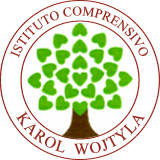 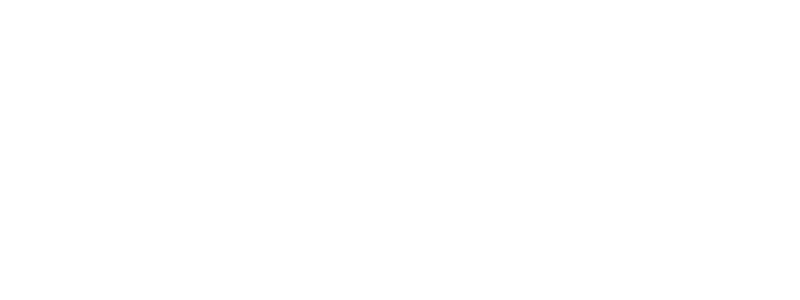 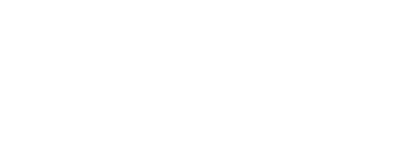 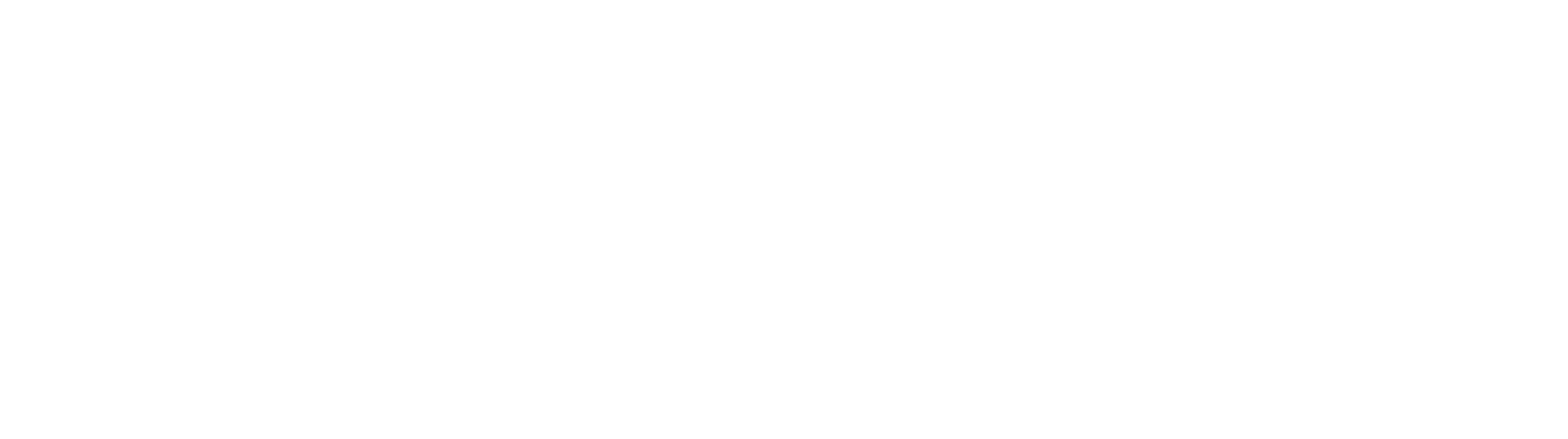 Il Debate – a cura del Dirigente Scolastica Prof.ssa Garritano Loredana
Esempi di enunciati  non efficaci
il riscaldamento globale è dannoso:
l'enunciato è più limitato ma non sono specificati attori o problemi/finalità
immigrazione :			pro						 contro
l'immigrazione è il tema , ma il problema può essere per esempio il controllo dell'immigrazione , limitare l'immigrazione , gli effetti dell'immigrazione sull'economia
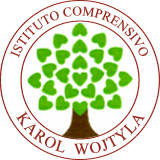 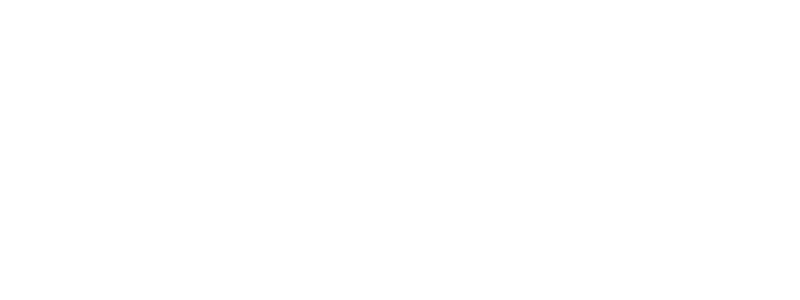 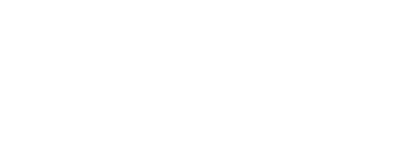 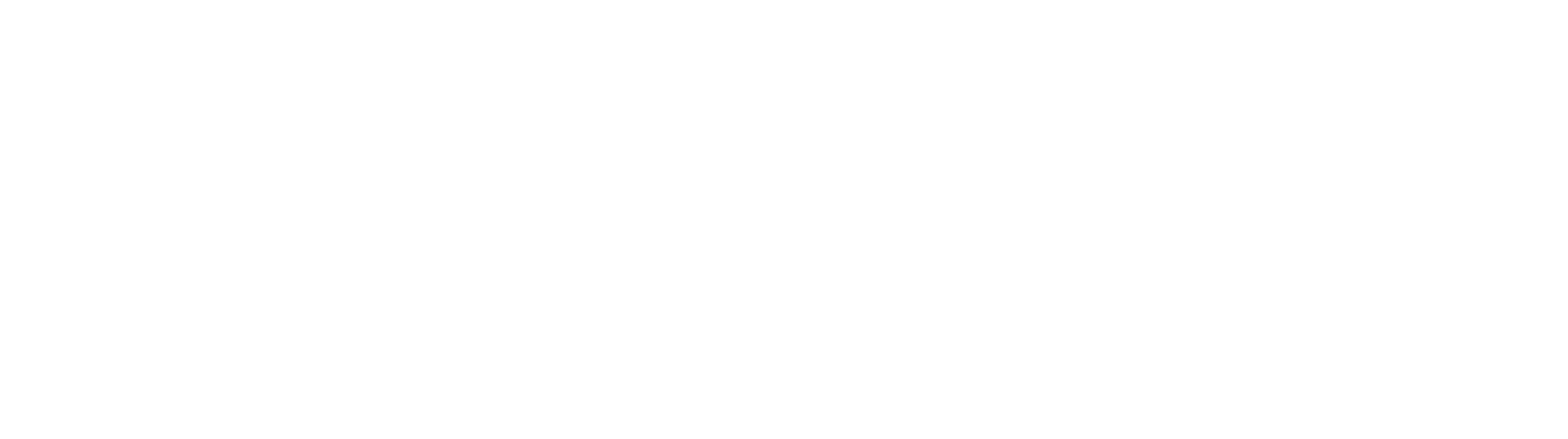 Il Debate – a cura del Dirigente Scolastica Prof.ssa Garritano Loredana
La mozione
è una proposizione che enuncia in maniera chiara e definita la questione di cui occorre discutere e valutare l'utilità e l'adeguatezza
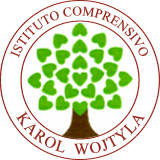 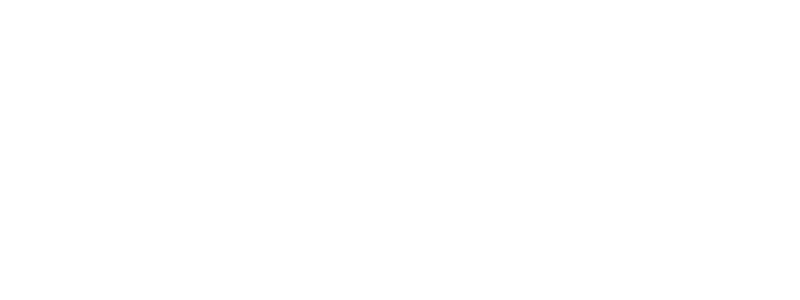 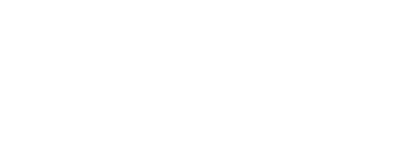 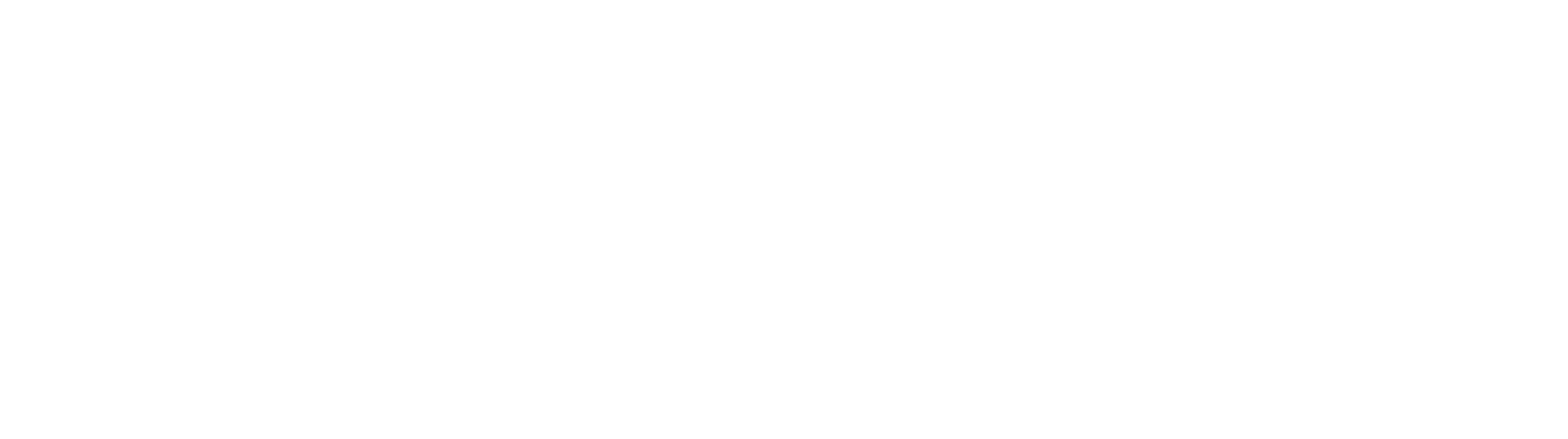 Il Debate – a cura del Dirigente Scolastica Prof.ssa Garritano Loredana
riguardano ciò che si verifica, fatti che accadono nel presente o sono accaduti o potrebbero verificarsi in futuro, la discussione verte sulla verità o falsità dell'affermazione. E' fondamentale argomentare con evidenze, prove scientifiche e fatti.
mozione sui fatti







mozione sui valori







mozione sui piani di azione.
contiene un giudizio qualitativo circa un valore morale /estetico di un evento/azione. Esso contiene 2 elementi: l'oggetto di valutazione e l'espressione valutativa. Per esempio: Shakespeare è il più grande scrittore del mondo, Harry Potter dovrebbe essere considerato un classico alla pari dei Promessi sposi.
Si possono individuare 3 principali tipologie di mozione:
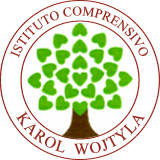 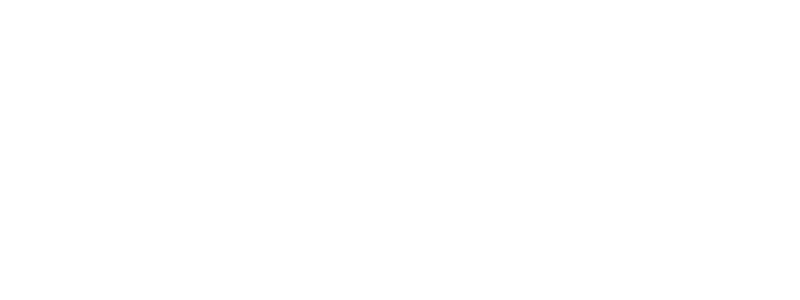 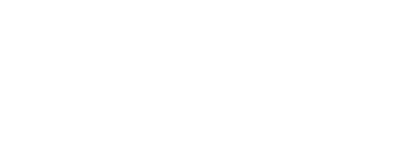 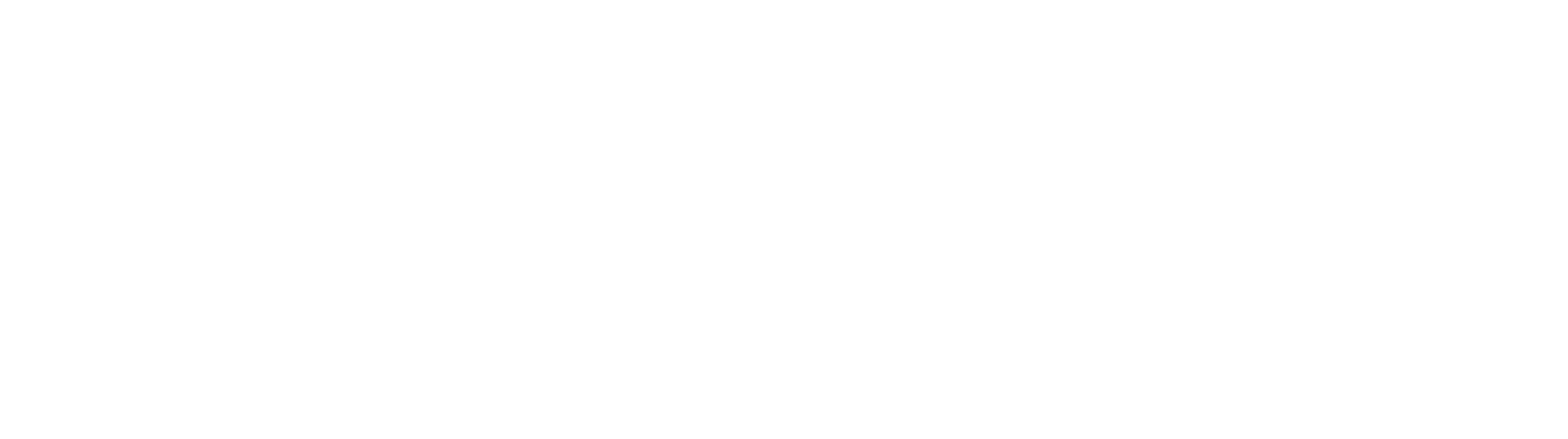 Il Debate – a cura del Dirigente Scolastica Prof.ssa Garritano Loredana
il soggetto che deve prendere la decisione
Gli elementi determinanti per una buona mozione sono
l'azione da intraprendere  (piano di azione
La squadra PRO deve individuare il problema e presentare una possibile soluzione.
Un piano è l’azione che tu faresti per  ridurre o eliminare i danni che lo status quo sta causando.
Ciascuna tipologia comporta uno sviluppo specifico del dibattito e della ricerca preparatoria. Spesso vi è comunque compresenza di elementi di più tipologie nella stessa mozione
Se volessimo trasformare la mozione: gli esami di stato sono inutili e costosi in una mozione policy diventerebbe: sarebbe più volte utile sostenere colloqui orientativi e attitudinali che gli esami di stato
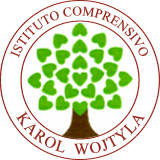 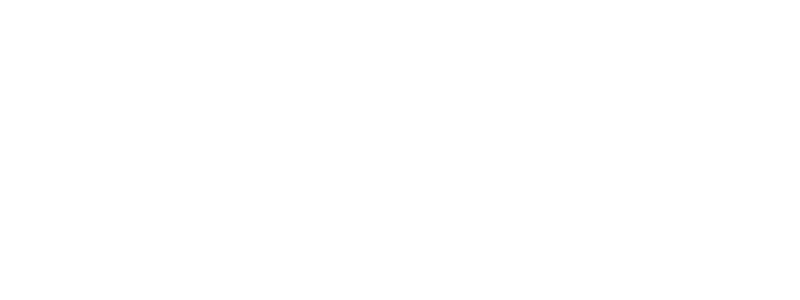 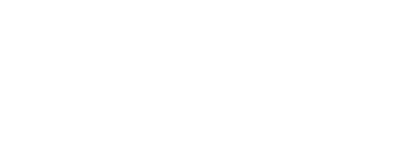 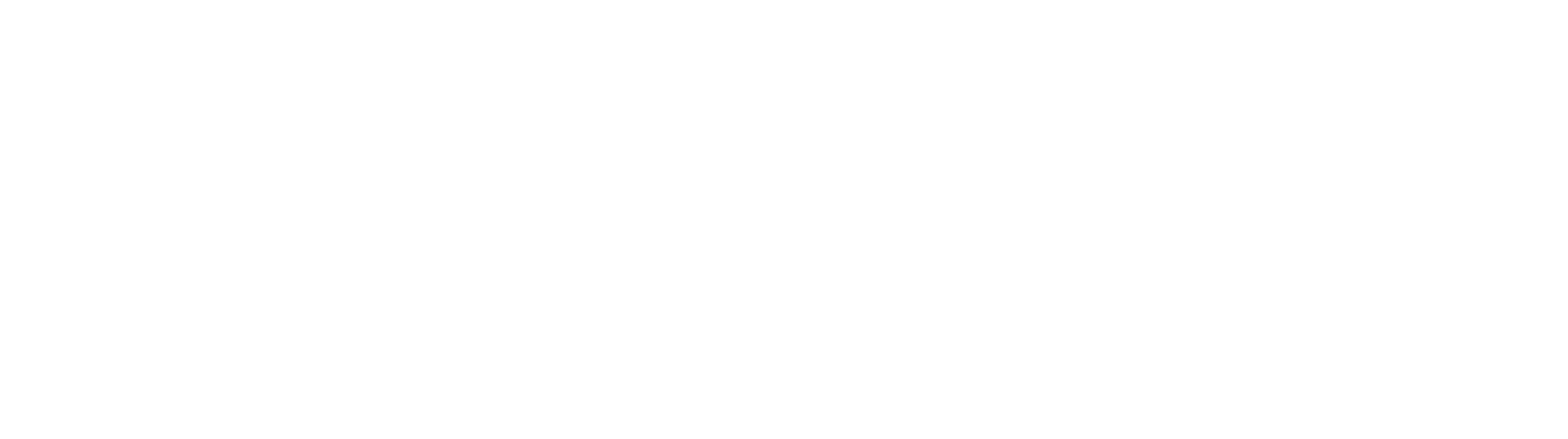 Il Debate – a cura del Dirigente Scolastica Prof.ssa Garritano Loredana
Estratto finale  debate olimpiadi debate 2019
Gli sprechi dovuti a una cattiva gestione dell'acqua sono problematiche molto comuni in vari paesi del mondo , soprattutto in quelli più sviluppati. 
In Italia nel 2015 sono andati persi 100 mila litri di acqua al secondo, secondo fonte istat, un quantitativo che basterebbe a soddisfare le esigenze idriche di un anno per 40 milioni di persone. 
Tutto questo pare essere il risultato di infrastrutture mai perfettamente funzionanti. 
Il 60 per cento di queste è stata messa in posa  30 anni fa, il 25 per cento 50 anni fa. 
Da questi dati emerge un totale fallimento dell'ente pubblico per quel che riguarda la gestione dell'acqua.
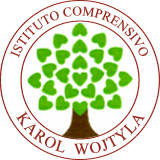 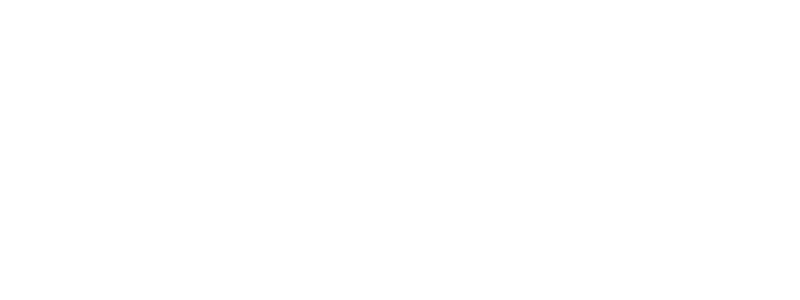 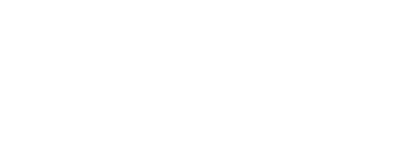 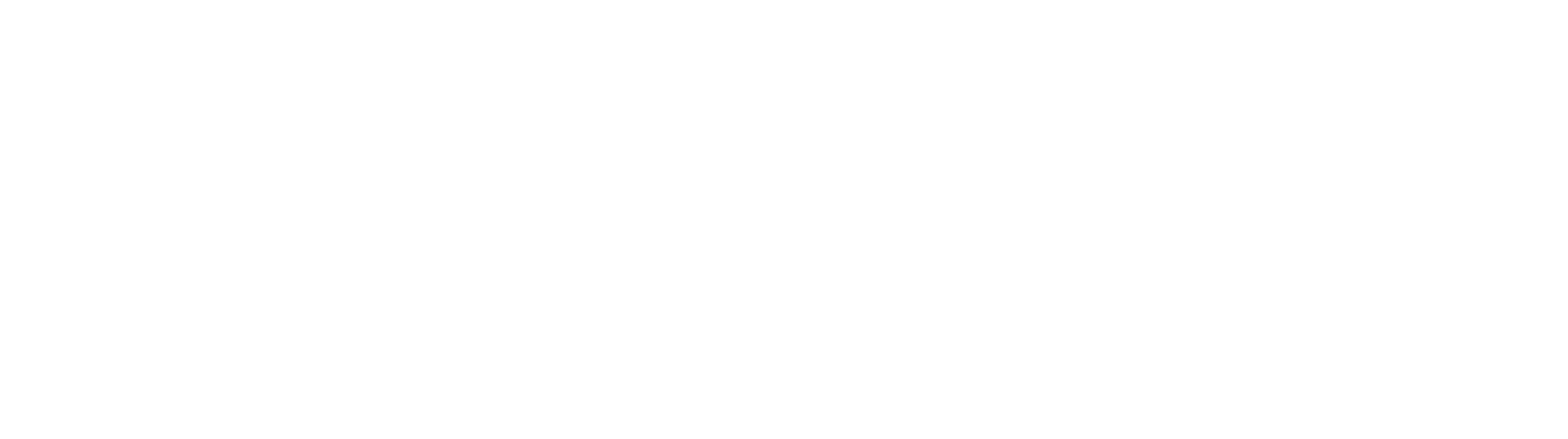 Il Debate – a cura del Dirigente Scolastica Prof.ssa Garritano Loredana
la tesi di fondo dell'argomento esplicitata solo al termine della esposizione è la seguente
Analisi di un argomento
«Anche nei paesi sviluppati, la gestione dell'acqua da parte dell'ente pubblico è fallimentare"
Il motivo fattuale che supporta tale tesi è l'affermazione secondo cui  "anche nei paesi sviluppati la gestione dell'acqua da parte dell'ente pubblico determina enormi sprechi. 

E implicitamente si assume come norma generale che una gestione caratterizzata da enormi sprechi sia fallimentare.
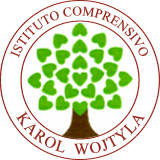 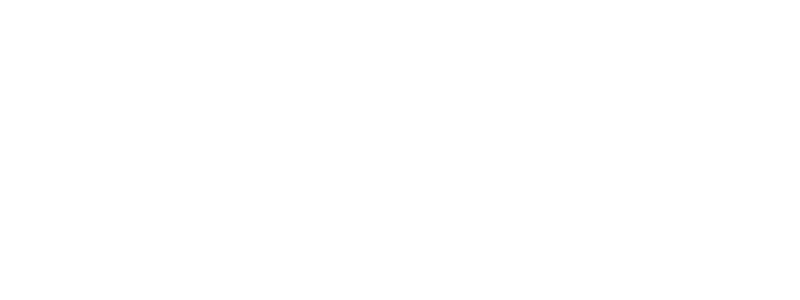 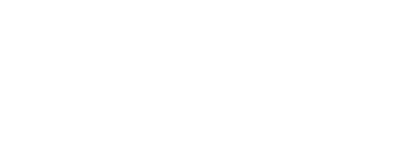 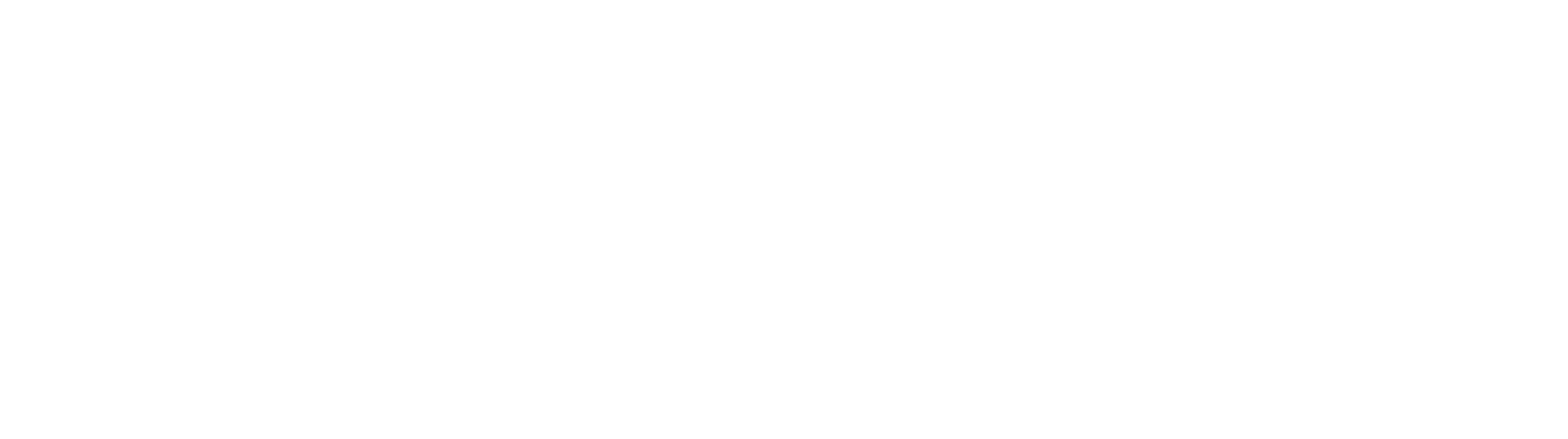 Il Debate – a cura del Dirigente Scolastica Prof.ssa Garritano Loredana
Il motivo fondamentale su cui il ragionamento  si basa è l'idea che 

"l'ente pubblico non riesce a mantenere funzionanti le proprie infrastrutture  e il fatto che le infrastrutture siano datate implicitamente presuppone che la manutenzione da parte dell'ente pubblico delle infrastrutture idriche sia insufficiente." 

Evidenze:  dati Istat,  obsolescenza delle infrastrutture( 60% hanno 30 anni, 25 % più di 50)
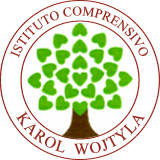 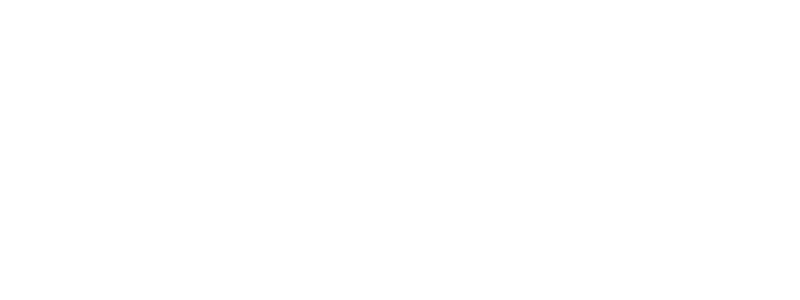 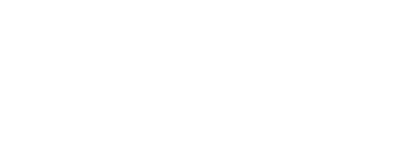 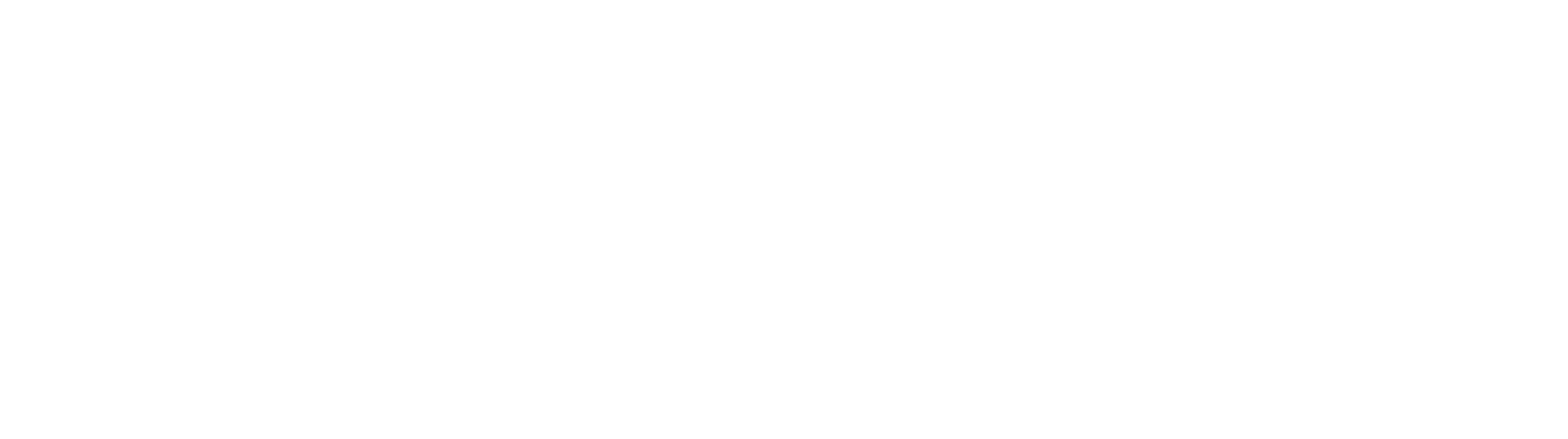 Il Debate – a cura del Dirigente Scolastica Prof.ssa Garritano Loredana
Come strutturare il ragionamento
Il modello Toulmin esprime tutti i principali elementi di qualsiasi argomento
affermazione, qualificatore modale, ragione, garanzia, rinforzo, confutazione.
Toulmin ritiene che in ogni argomento esplicitato  si possano rinvenire sei elementi fondamentali: primo, l'affermazione,   il qualificatore modale,  le ragioni, le garanzie, il rinforzo,  le possibili confutazioni.
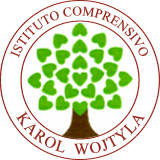 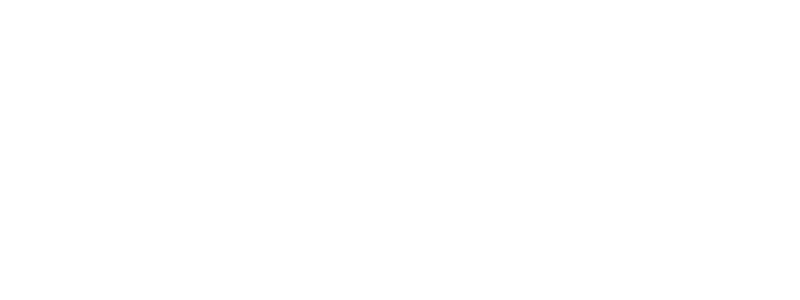 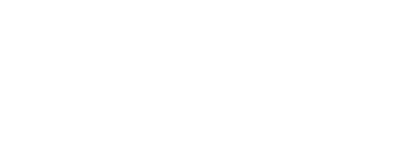 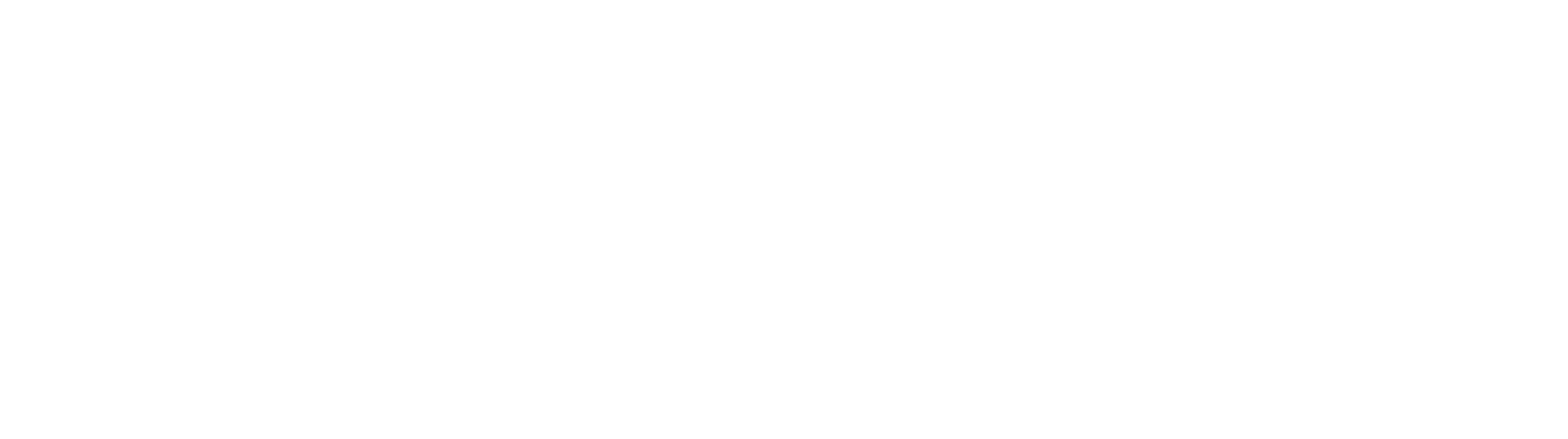 Il Debate – a cura del Dirigente Scolastica Prof.ssa Garritano Loredana
L'affermazione è la conclusione che cerchiamo di stabilire con il nostro argomento. Può coincidere con la mozione ( ad es. il governo dovrebbe ridurre l'influenza dei sindacati)
Il qualificatore modale è il grado di cogenza che attribuiamo alla nostra affermazione attraverso avverbi come certamente, spesso ecc.
Le ragioni sono i motivi , solitamente i fatti, avanzati per fondare la nostra affermazione. Le garanzie sono i motivi , le norme, avanzate per giustificare il passaggio dalle ragioni alla conclusione.
I rinforzi sono le ulteriori motivazioni avanzate a supporto di ragioni e garanzie
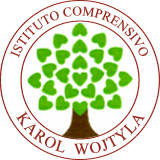 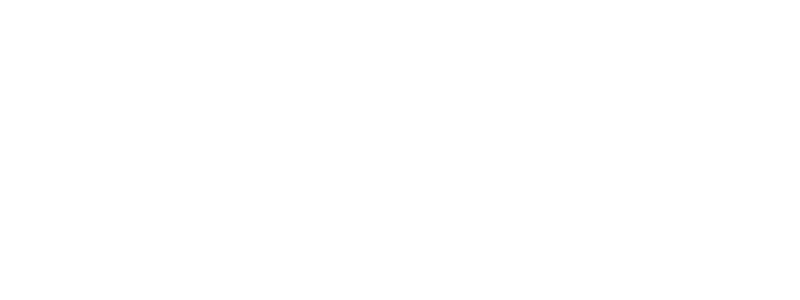 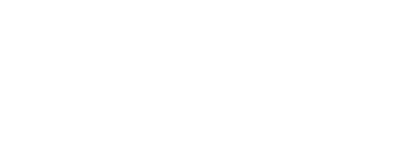 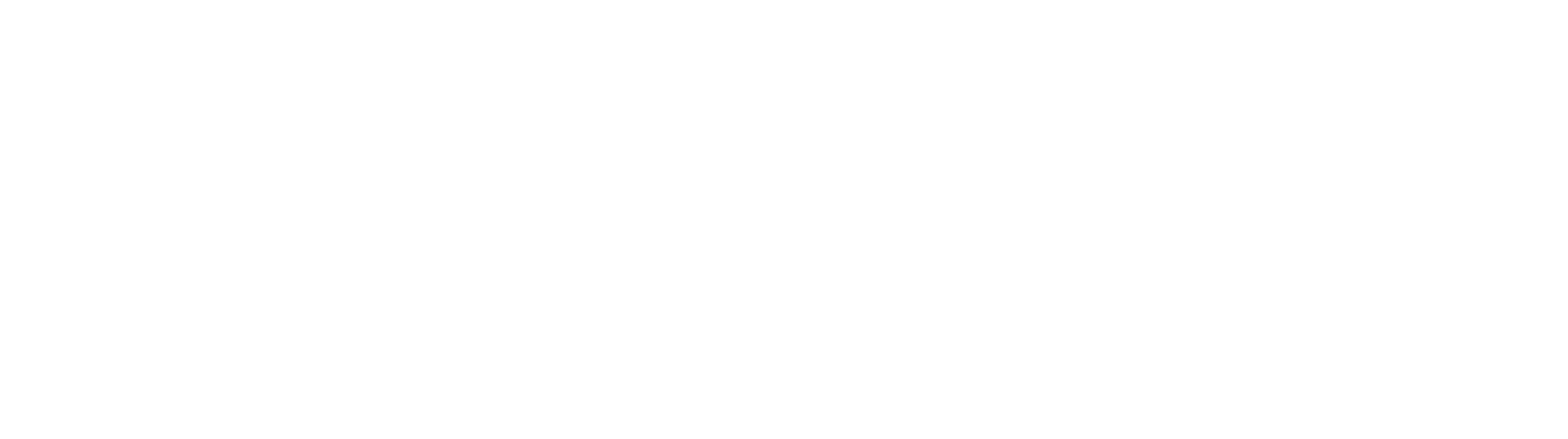 Il Debate – a cura del Dirigente Scolastica Prof.ssa Garritano Loredana
Come strutturare il ragionamento
l'affermazione che è la conclusione che si cerca di dimostrare



il ragionamento che corrisponde ai motivi che giustificano e spiegano l'affermazione 


le evidenze che corrispondono all'insieme  disponibile di fatti e informazioni che mostrano la verità del ragionamento


il link back  è il collegamento di un singolo argomento alla strategia complessiva della squadra.
Il modello Arel è più facile da usare si compone di 4 elementi
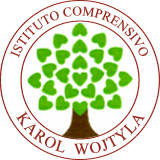 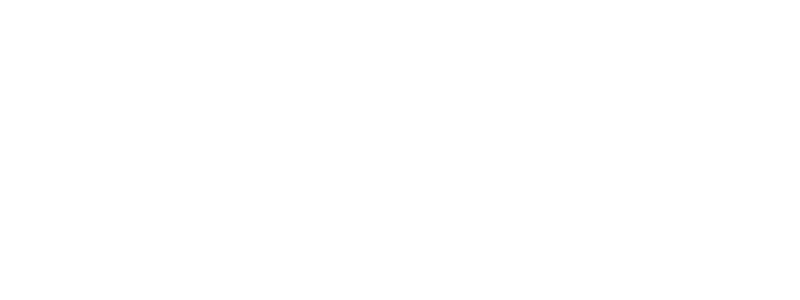 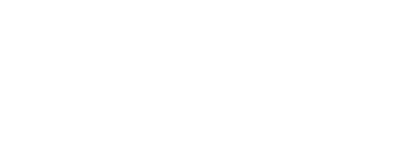 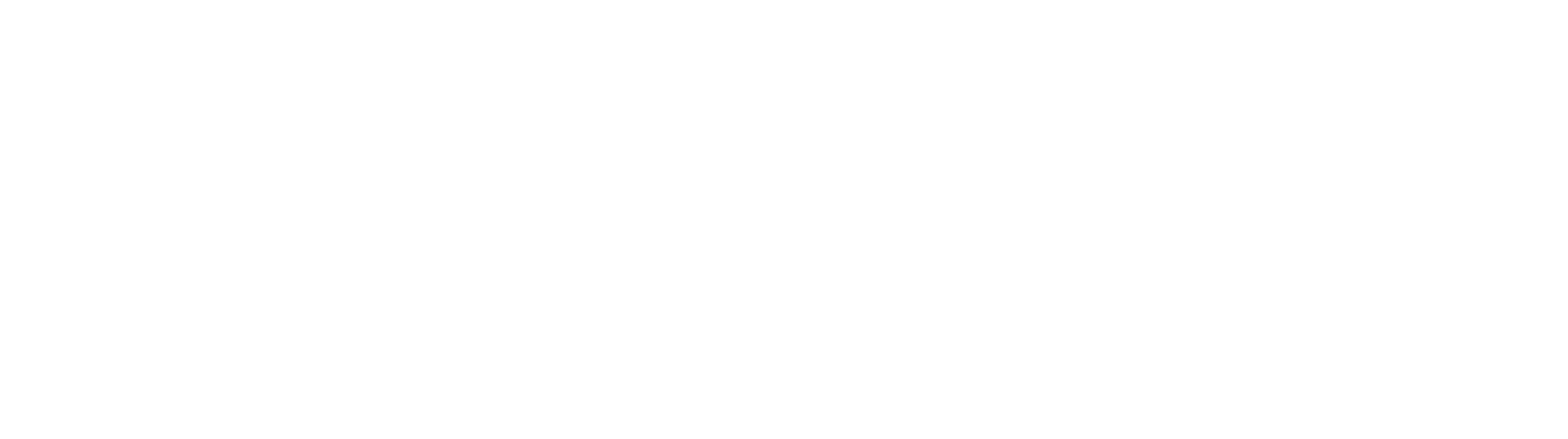 Il Debate – a cura del Dirigente Scolastica Prof.ssa Garritano Loredana
Esempio: La mia squadra sostiene che (affermazione) vietare il sensazionalismo nei media ridurrebbe il terrorismo e ciò perchè (ragione) i servizi sensazionalistici forniscono ai terroristi visibilità e ciò è proprio il loro scopo. Infatti (evidenza) secondo uno studio condotto da Michael Jetter , università di Medellin, in Colombia il sensazionalismo dei media dà ai terroristi l'ossigeno della pubblicità gratuita.(link back) ( Nel 2017 le morti per terrorismo sono state 44,490. Immaginate quante vite umane sarebbe possibile salvare se solo i media dessero il giusto rilievo alle notizie di attualità . In conclusione il debater deve saper valutare i propri ragionamenti per determinare il grado di cogenza delle conclusioni e per anticipare le probabili linee di confutazione della controparte e preparare risposte adeguate
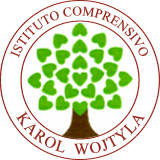 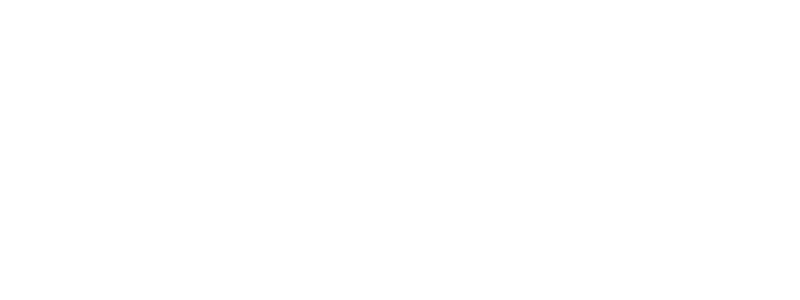 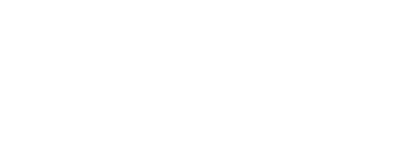 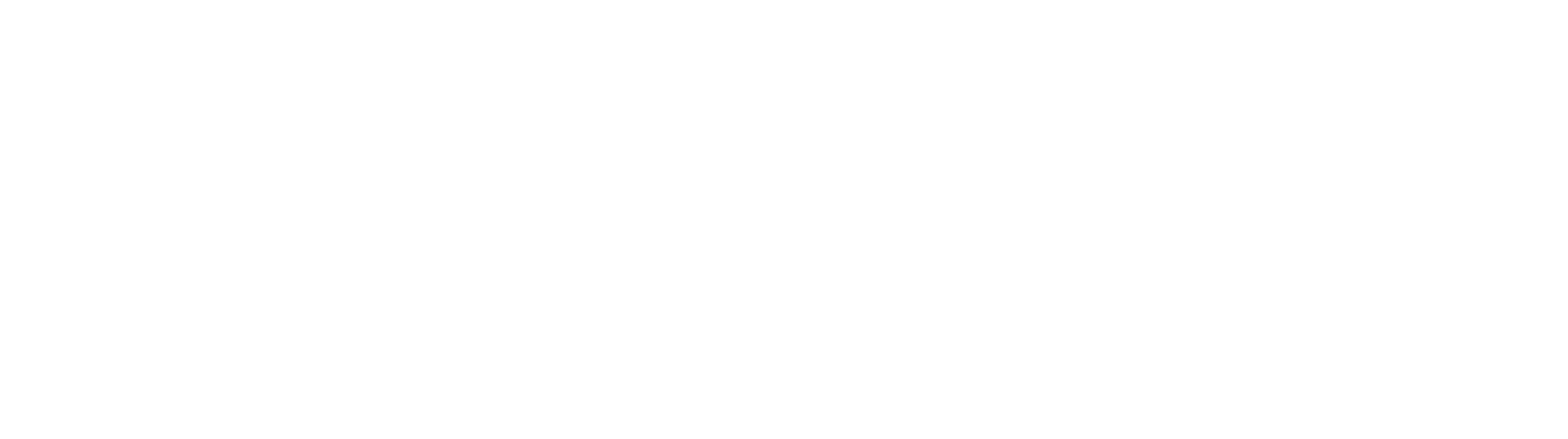 Il Debate – a cura del Dirigente Scolastica Prof.ssa Garritano Loredana
Olimpiadi 2017
 
E' compito della Repubblica rimuovere gli ostacoli di ordine economico e sociale che limitando di fatto la libertà e l'uguaglianza  dei cittadini, impediscono il pieno sviluppo della persona. Io sono il primo speaker della squadra PRO . Quello che ho appena  citato è il terzo articolo della Costituzione che sancisce un diritto di ogni persona , il diritto ad avere  una vita dignitosa, diritto fondamentale ma non rispettato. Secondo le ricerche Istat nel 2016 le famiglie che vivevano in condizioni di povertà assoluta erano 1,6 milioni , 4,6 milioni le famiglie che vivevano in condizioni di povertà.
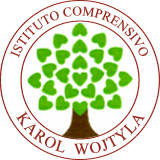 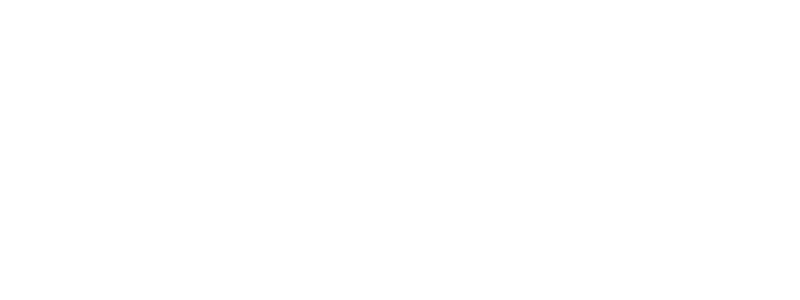 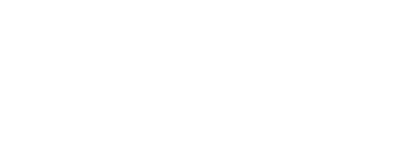 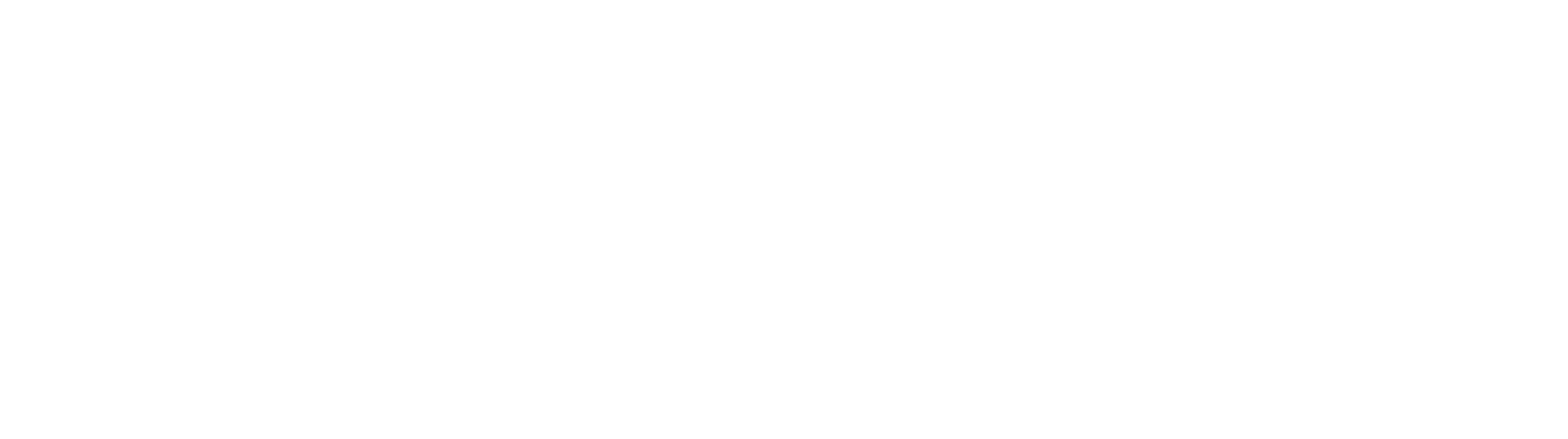 Il Debate – a cura del Dirigente Scolastica Prof.ssa Garritano Loredana
Per questo la nostra squadra sostiene che ogni paese europeo dovrebbe adottare il reddito di cittadinanza . Ma prima di tutto che cos'è il reddito di cittadinanza? Il reddito di cittadinanza è una erogazione monetaria che avviene a intervallo regolare e viene ricevuta da ogni cittadino e mira a garantire una vita dignitosa . Lo distinguiamo dal reddito minimo garantito .
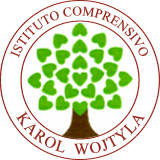 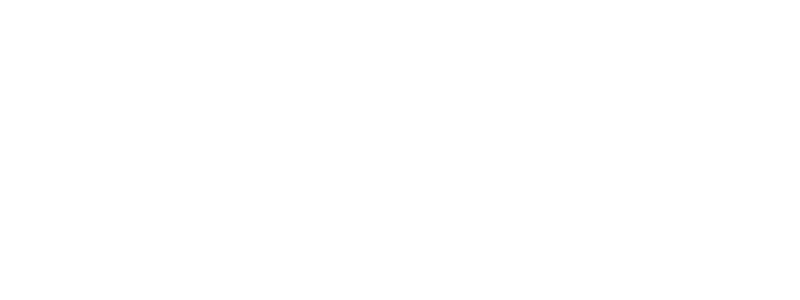 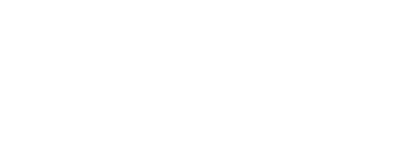 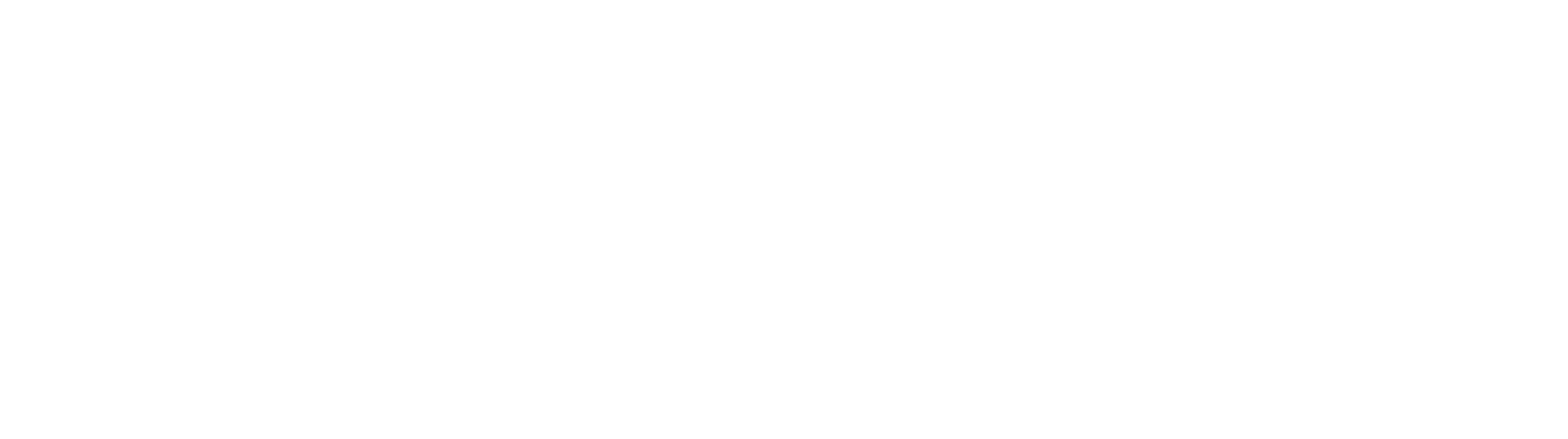 Il Debate – a cura del Dirigente Scolastica Prof.ssa Garritano Loredana
Il reddito minimo è  una integrazione che avviene su richiesta al reddito delle persone che vivono al di sotto di una determinata soglia di povertà. Noi sosteniamo che per risolvere la situazione della povertà sia più utile e vantaggioso adottare il reddito di cittadinanza e ve lo dimostreremo secondo tre punti: il reddito di cittadinanza garantisce la  dignità della vita , il reddito di cittadinanza ha una serie di benefici economici importanti, in ultimo vi proporremo un modello di reddito di cittadinanza che è una riforma che è in via di sviluppo al momento, e quindi noi sosterremo un modello che sarebbe il più vantaggioso per ogni paese europeo. Allora partiamo dalla dignità della vita: la dignità della vita...
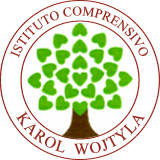 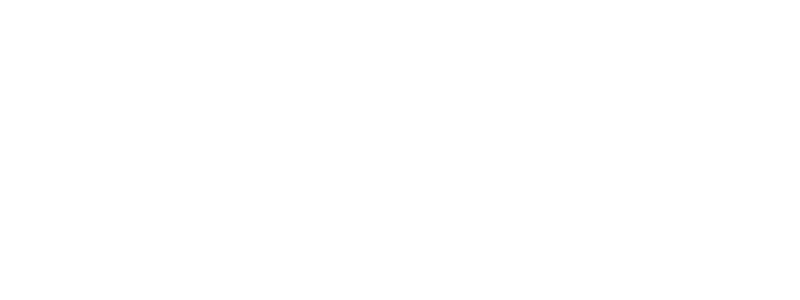 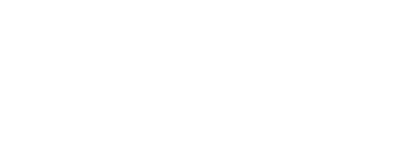 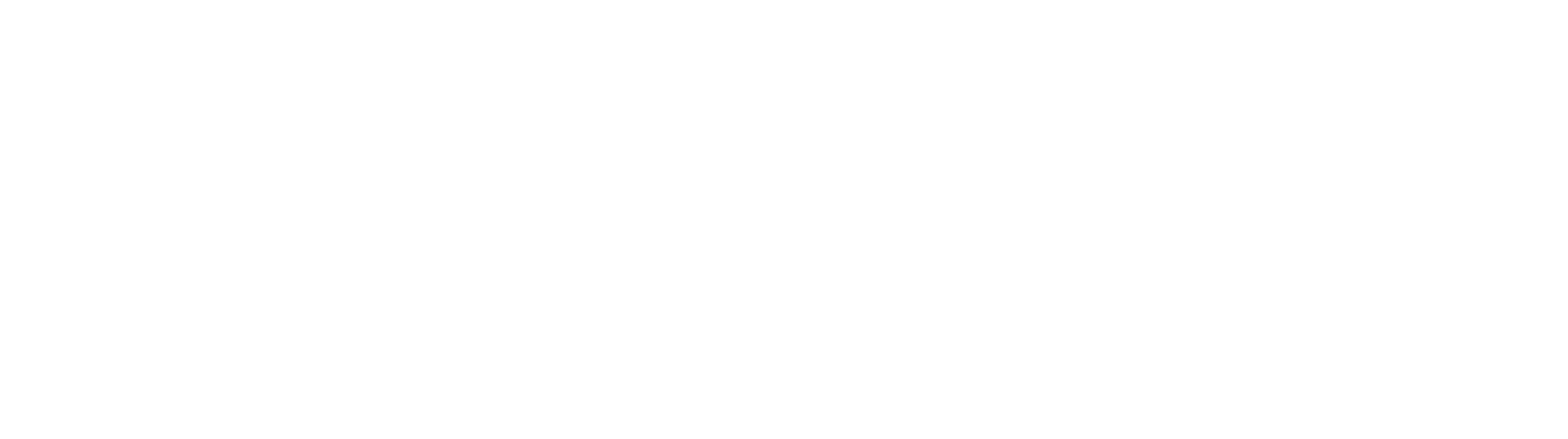 Il Debate – a cura del Dirigente Scolastica Prof.ssa Garritano Loredana
è la sua coerenza interna che garantisce l'unità della squadra e chiarifica la posizione che essa assume nel debate e la sua rilevanza e il suo ancoraggio alla mozione
Uno degli aspetti più importanti della linea argomentativa
Oltre ad essere internamente coerente, questa linea argomentativa ha il pregio di riferirsi a diversi piani: quello dei valori,  dei  benefici, dei  vantaggi  e di mostrare la praticabilità del corso d'azione.
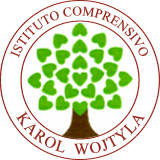 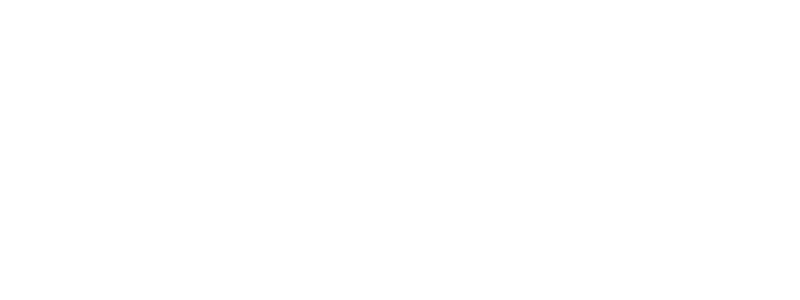 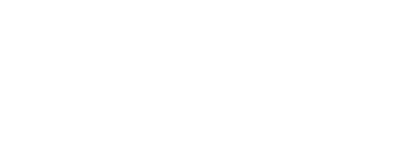 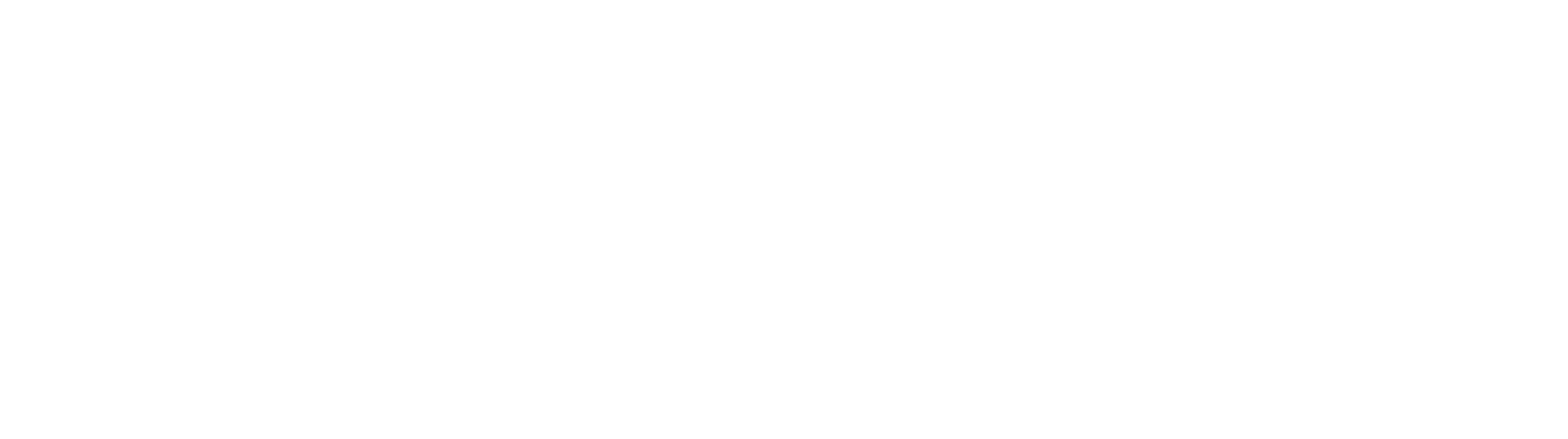 Il Debate – a cura del Dirigente Scolastica Prof.ssa Garritano Loredana
Nelle mozioni di policy assume notevole peso la presenza di un piano d'azione che specifica come la squadra intende implementare la mozione. Nelle mozioni di valore invece decisiva è l'illustrazione dei valori fondamentali del dibattito e dei criteri per prendere la decisione in base a tali valori.
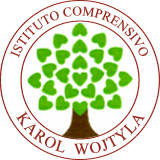 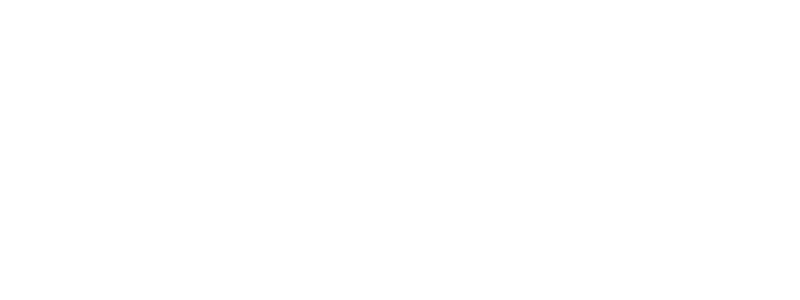 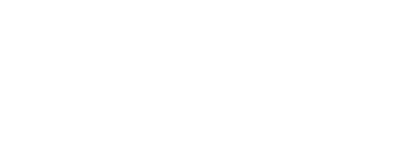 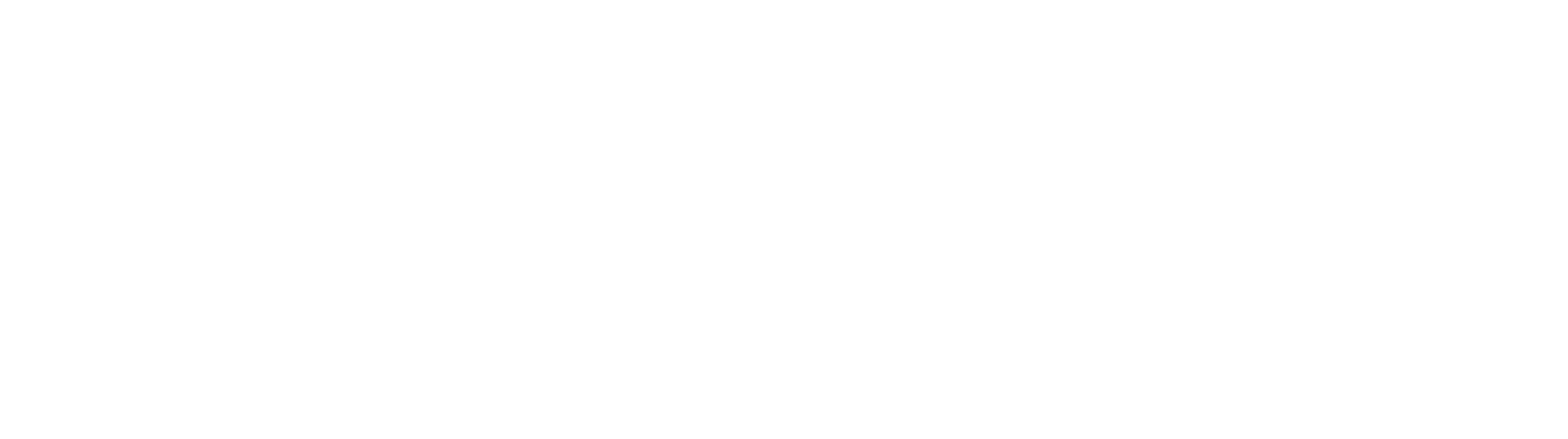 Il Debate – a cura del Dirigente Scolastica Prof.ssa Garritano Loredana
La squadra PRO
La squadra CONTRO
La squadra CONTRO ha l'onere di confutare almeno uno degli argomenti principali del PRO
Confutazione: Costruire un argomento incofutabile  è la grande illusione di ogni dibattente. Infatti se la mozione è controversa , dovremmo accettare l'idea che costruire un argomento inoppugnabile sia impossibile.
La squadra PRO ha l'onere della prova, la linea argomentativa PRO deve mostrare il bisogno del cambiamento e deve fornire un piano d'azione.
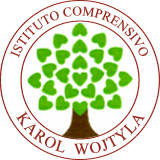 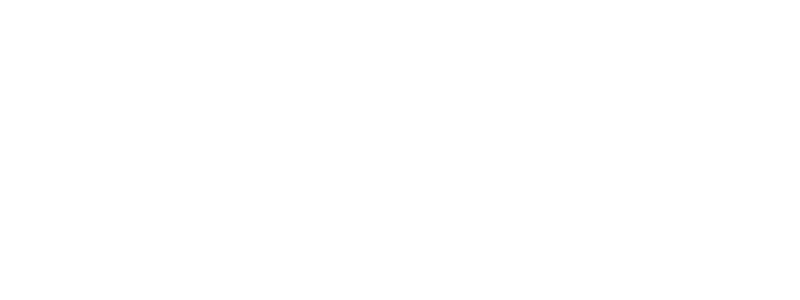 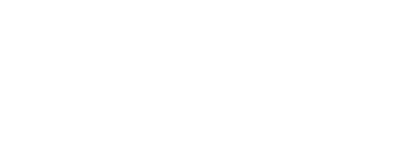 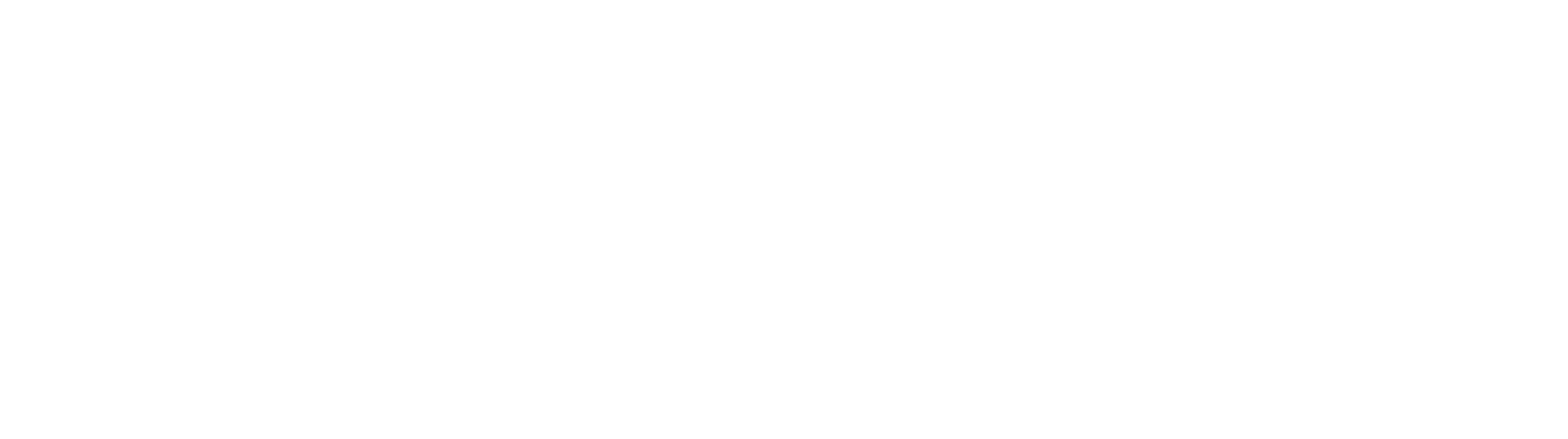 Il Debate – a cura del Dirigente Scolastica Prof.ssa Garritano Loredana
Ogni discorso potrà essere contrastato razionalmente . Tutto dipenderà dall'abilità dello speaker. Il sostegno della tesi, mediante argomenti  ed evidenze, è svolto dal primo e dal secondo speaker, mentre il terzo speaker ha l'onere della confutazione.
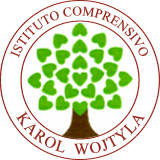 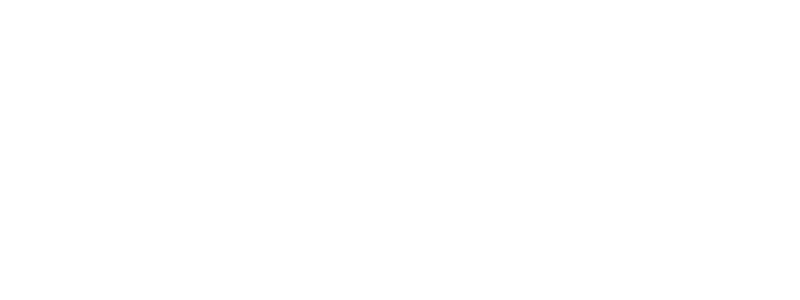 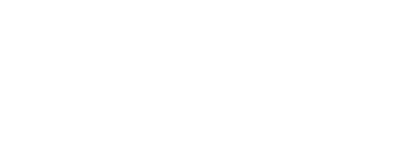 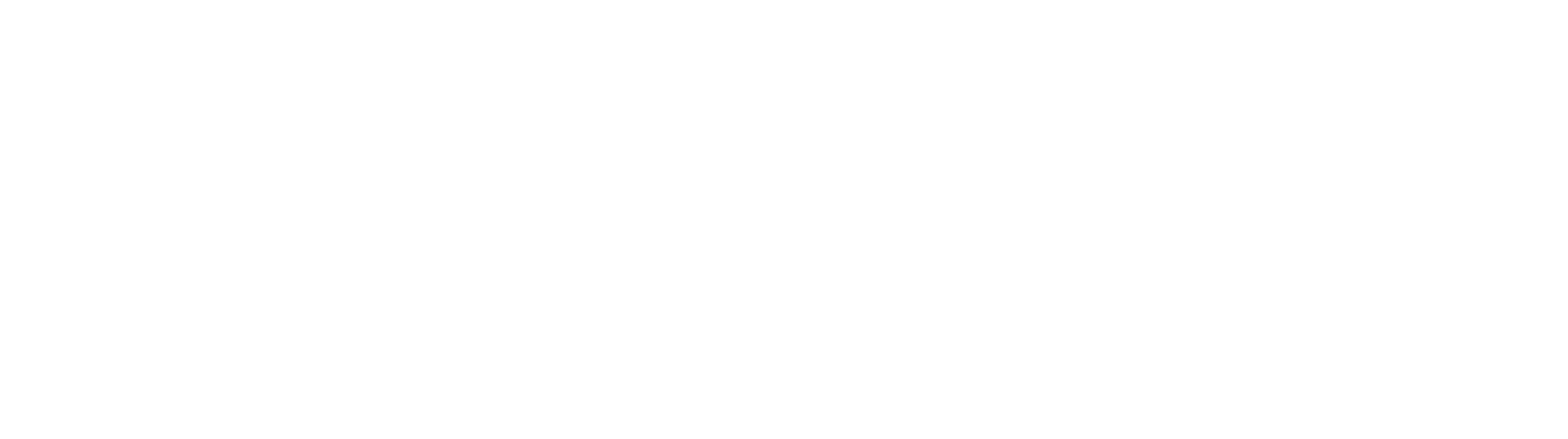 Il Debate – a cura del Dirigente Scolastica Prof.ssa Garritano Loredana
Come scrivere un discorso?
una introduzione (spiega quello che dirai)
I discorsi richiedono
un contenuto ( corpo,  dillo)
una conclusione  (spiega quello che hai detto)
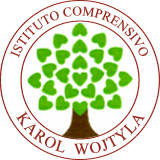 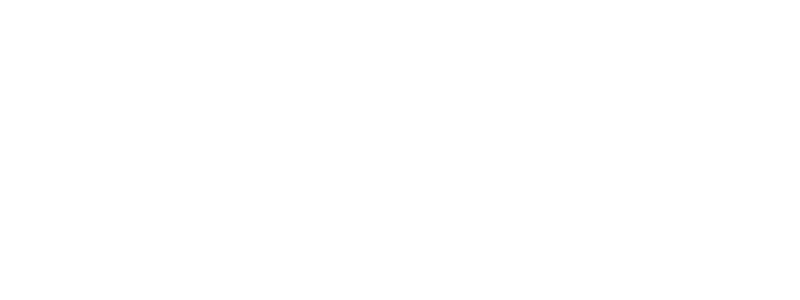 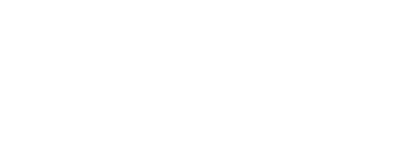 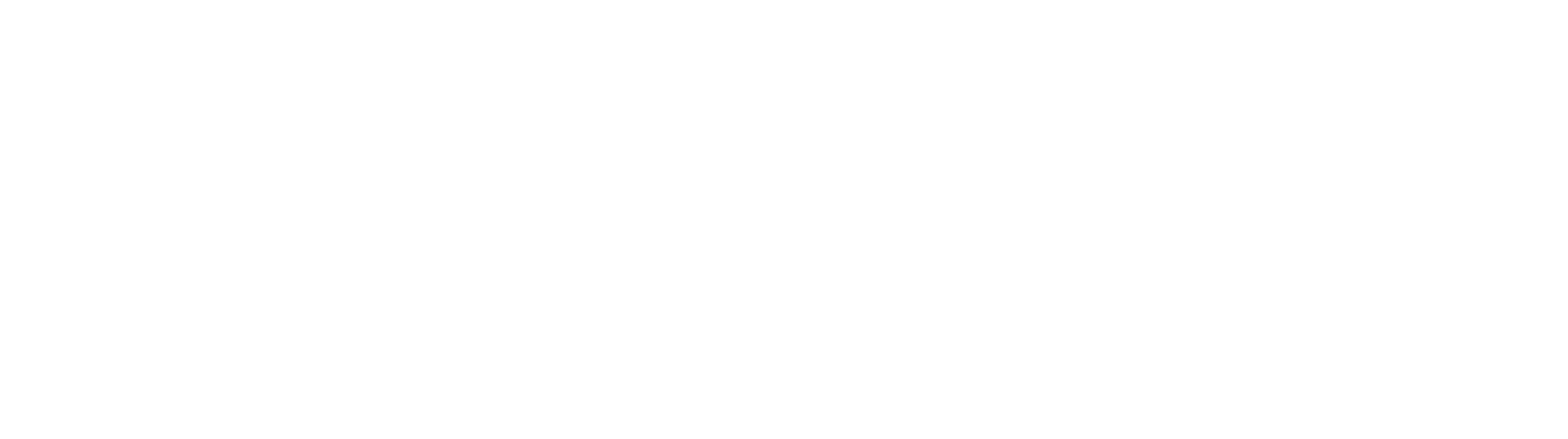 Il Debate – a cura del Dirigente Scolastica Prof.ssa Garritano Loredana
Un discorso efficace deve presentare più argomentazioni possibili per sostenere al meglio le proprie idee. Conclusione: per concludere in modo efficace si potrà evidenziare quanto le argomentazioni proposte siano state efficaci, chiudendo per esempio con una citazione famosa.
Per l'introduzione si può aprire con una citazione famosa che riassuma il contenuto del discorso, corpo: quante argomentazioni strutturare all'interno di un discorso?
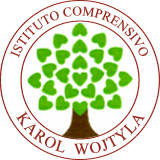 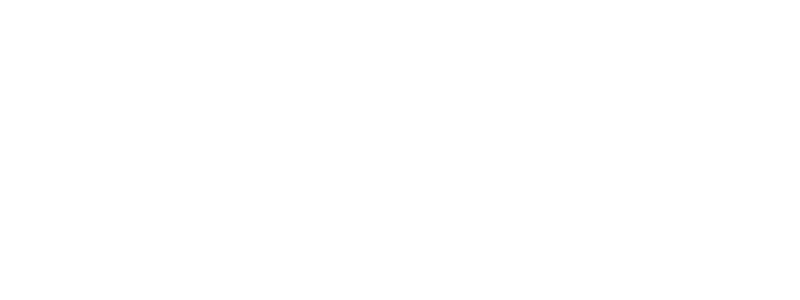 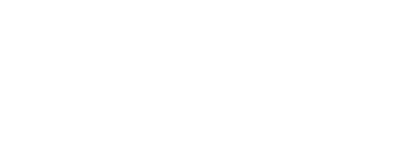 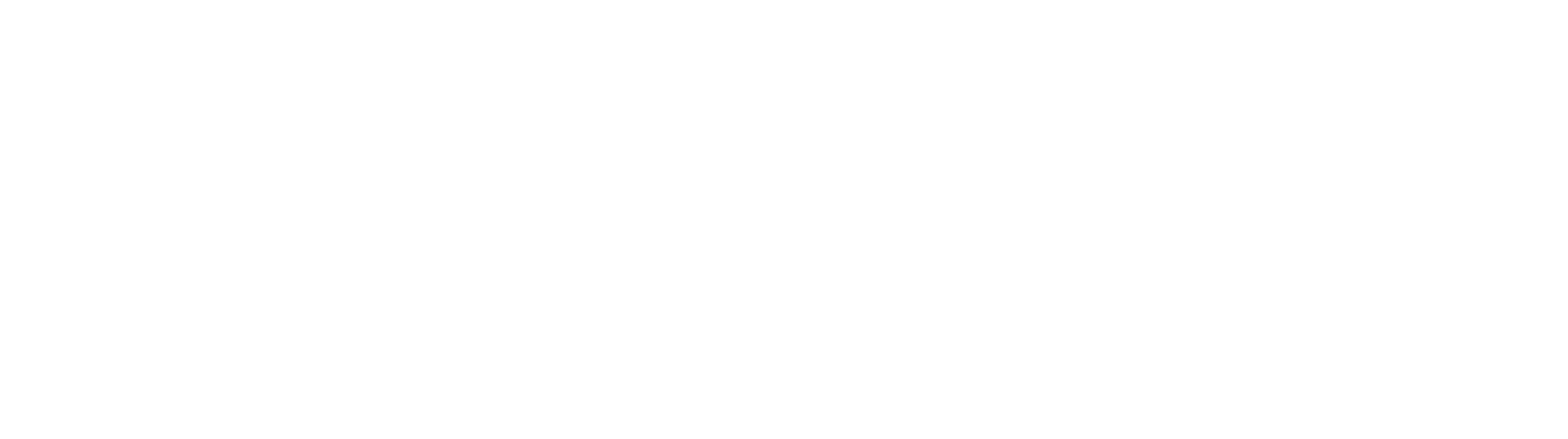 Il Debate – a cura del Dirigente Scolastica Prof.ssa Garritano Loredana
Come strutturare il discorso?
stabilire con una frase e precisa l'obiettivo del discorso e  la sua  conclusione, poi comporre una o due argomentazioni
Il discorso deve avere una struttura semplice :
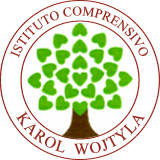 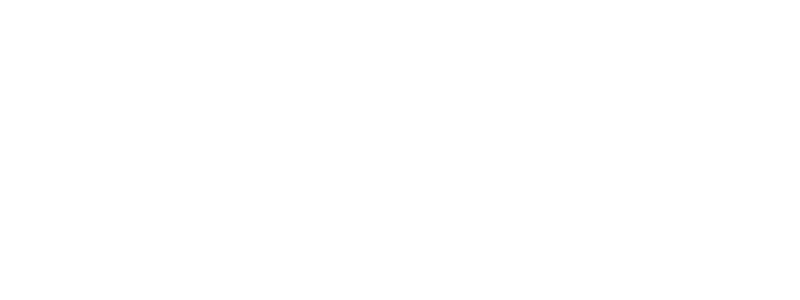 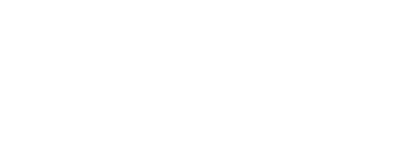 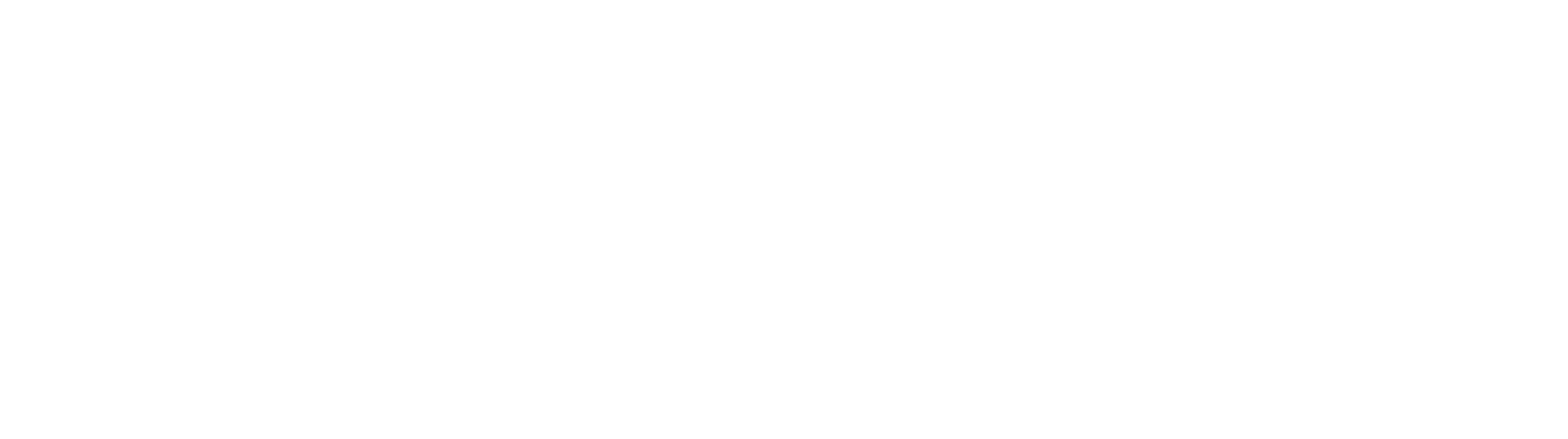 Il Debate – a cura del Dirigente Scolastica Prof.ssa Garritano Loredana
Come strutturare il discorso?
Il ragionamento deve avere
ordine delle idee, enfasi (metafore , similitudini) e posizione di alcune parole chiave, ripetizione dei concetti più importanti .
Si ricorda  che non dove solo comunicare ma far vivere emozioni. 
Il concetto principale inoltre deve essere posto all'inizio e alla fine del discorso..
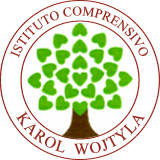 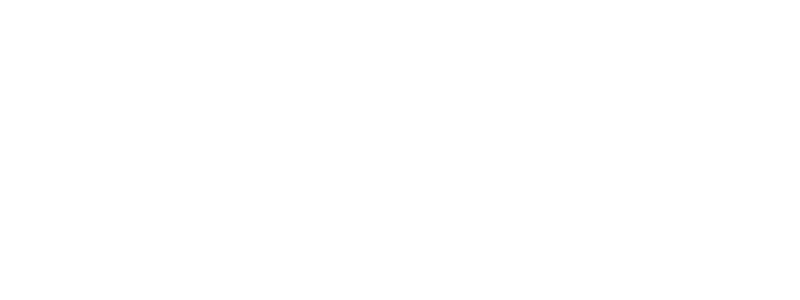 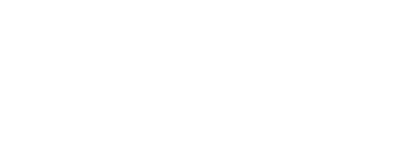 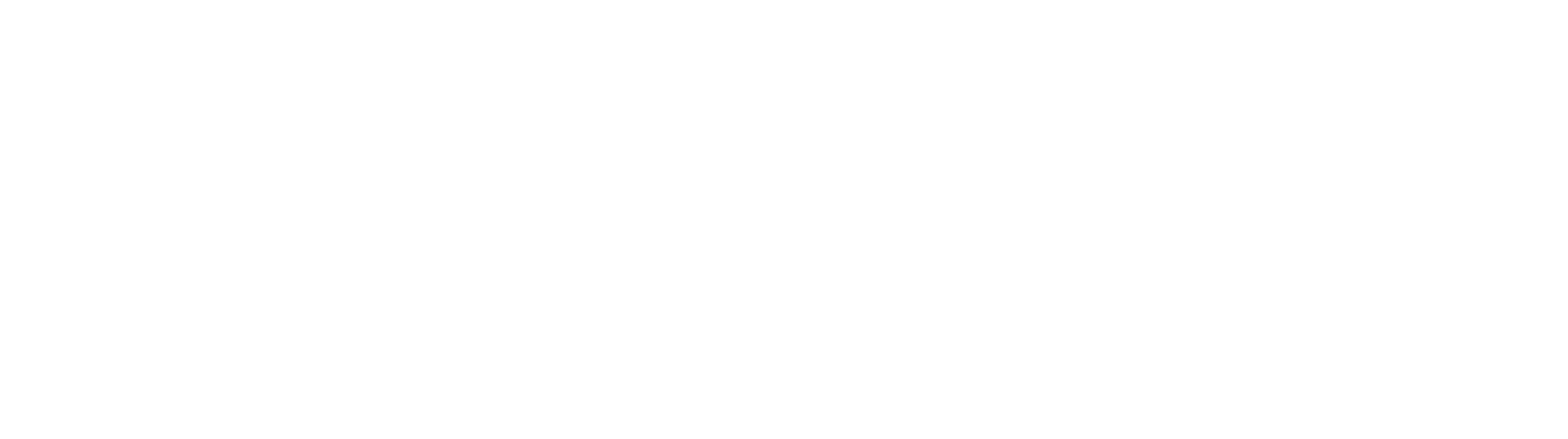 Il Debate – a cura del Dirigente Scolastica Prof.ssa Garritano Loredana
uno speaker vincente deve essere ben preparato. Non potete sperare di improvvisare, soprattutto se siete alle prime armi, poiché il risultato potrebbe essere davvero catastrofico. Se volete sentirvi sicuri di voi stessi dovete prepararvi accuratamente.
Prima regola
.
prepara bene l’inizio e la fine, perché quelle sono le parti di un discorso che il pubblico ricorda di più. Anche perché essere preparati sul proprio argomento (il COSA) consente di concentrarsi meglio sulle modalità di esposizione, cioè il COME
Seconda regola
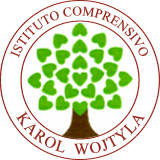 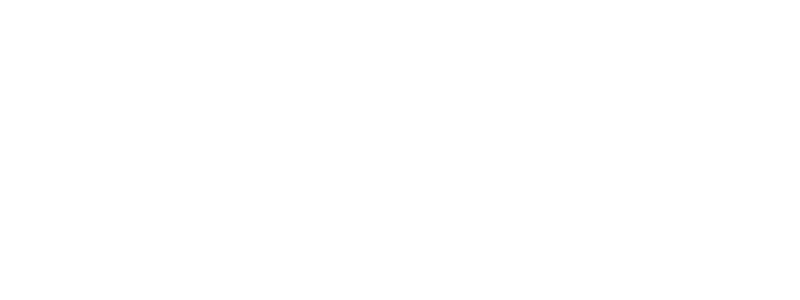 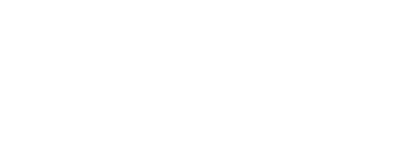 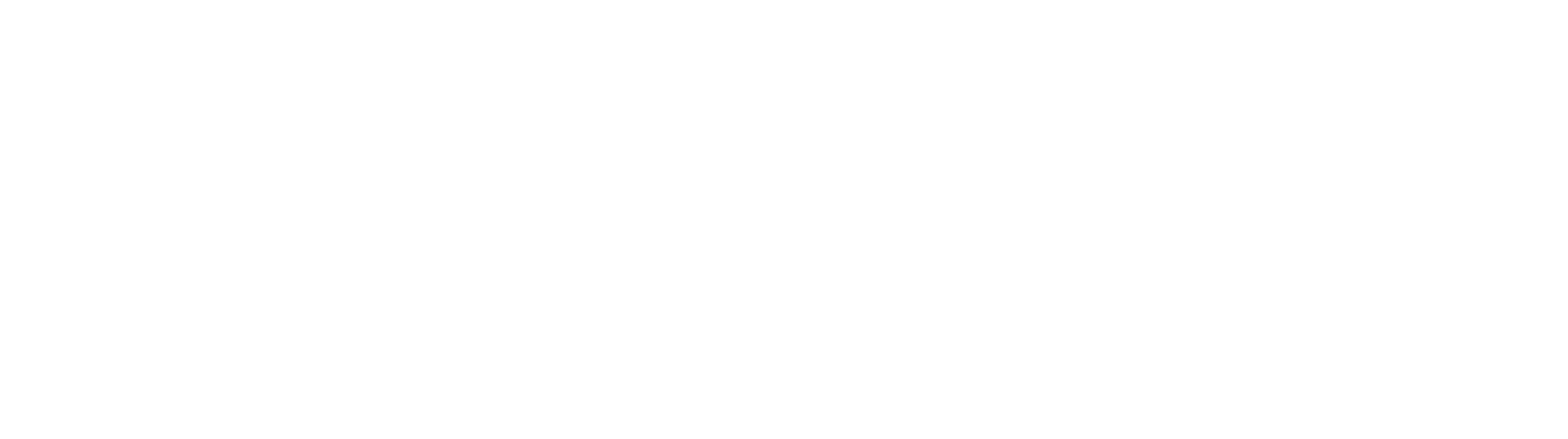 Il Debate – a cura del Dirigente Scolastica Prof.ssa Garritano Loredana
devi dimostrare a chi ti è davanti che non solo padroneggi quello di cui parli, ma che ci credi in maniera profonda ed entusiasta. Il pubblico ne rimarrà contagiato e tu riuscirai a creare un’opinione positiva
Terza regola
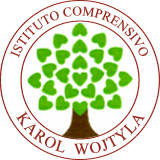 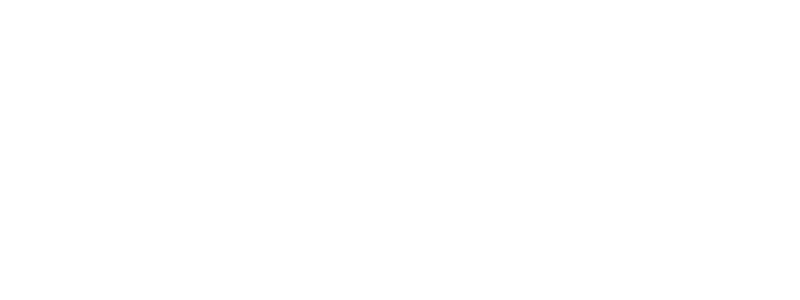 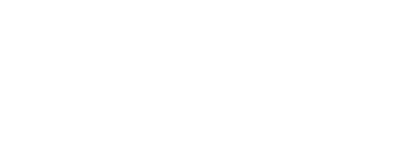 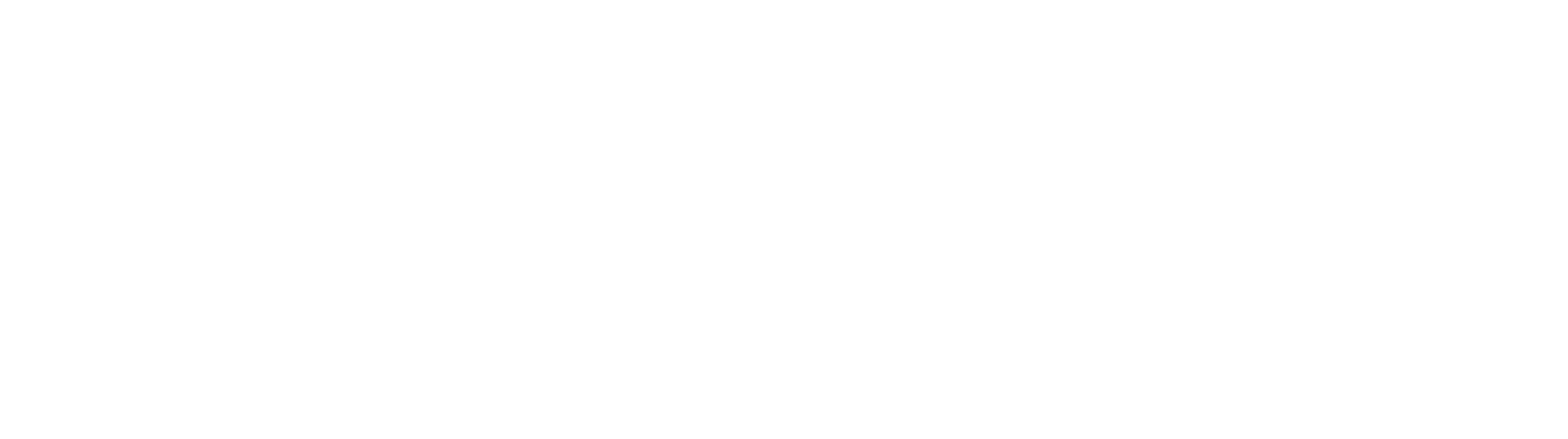 Il Debate – a cura del Dirigente Scolastica Prof.ssa Garritano Loredana
Di sicuro il debate non è un’esercitazione di public speaking, ma si serve di alcuni elementi del public speaking, perché nel debate non si parla in pubblico, ma al pubblico, che è   la giuria.
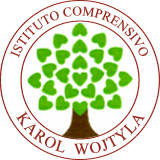 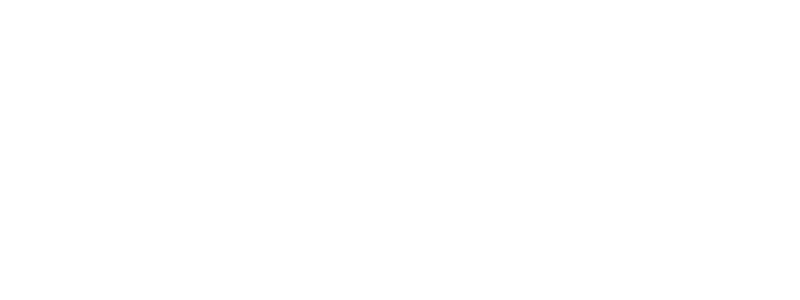 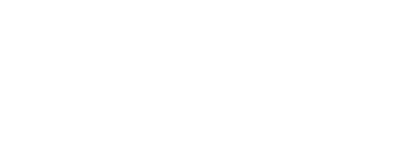 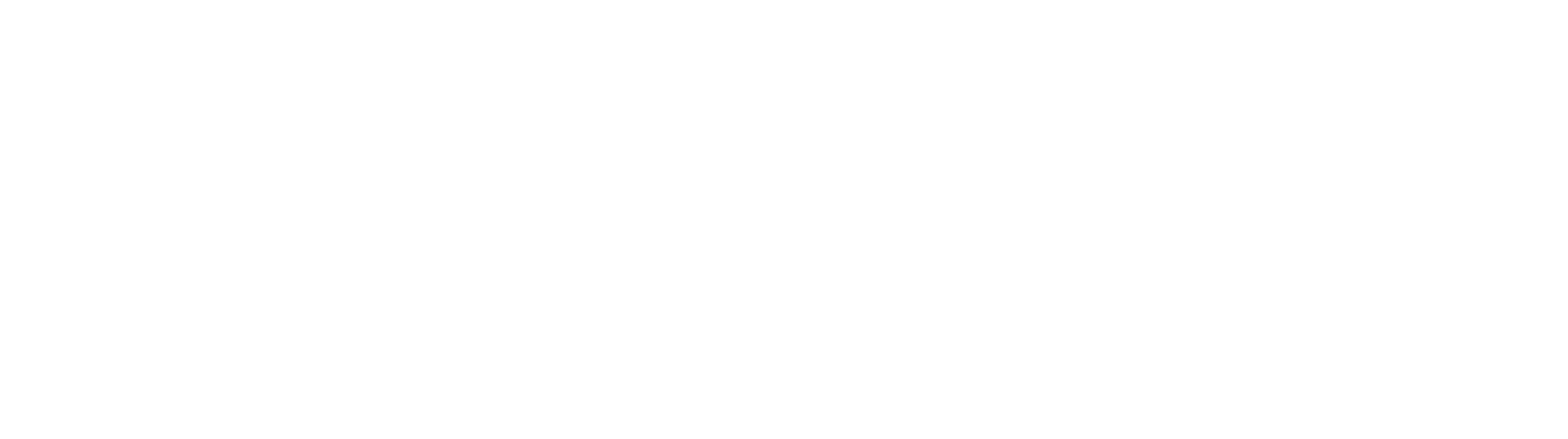 Il Debate – a cura del Dirigente Scolastica Prof.ssa Garritano Loredana
Consigli 

1) Non leggere per intero il discorso, né tanto meno imparalo come fosse una poesia: si perde spontaneità e si rischia di avere vuoti di memoria.
 
2) Guardare il foglio per ricordarsi una frase, una statistica o un passaggio del proprio intervento è ammesso, ciò che penalizza l’oratore è quando la sua attenzione è rivolta al foglio, piuttosto che al dibattito in corso. Organizza invece uno schema logico del discorso, che enfatizzi soprattutto le parole chiave e prosegui spontaneamente.
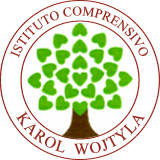 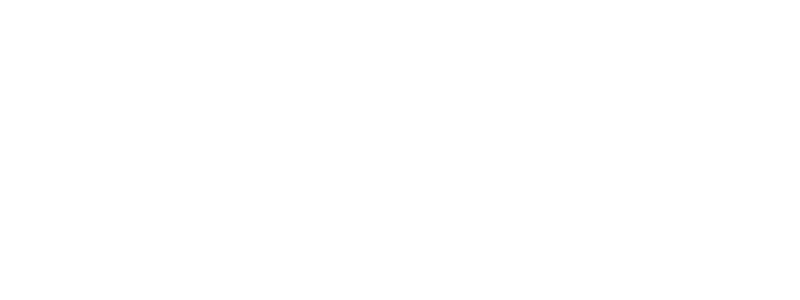 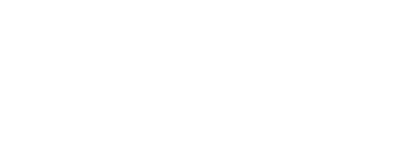 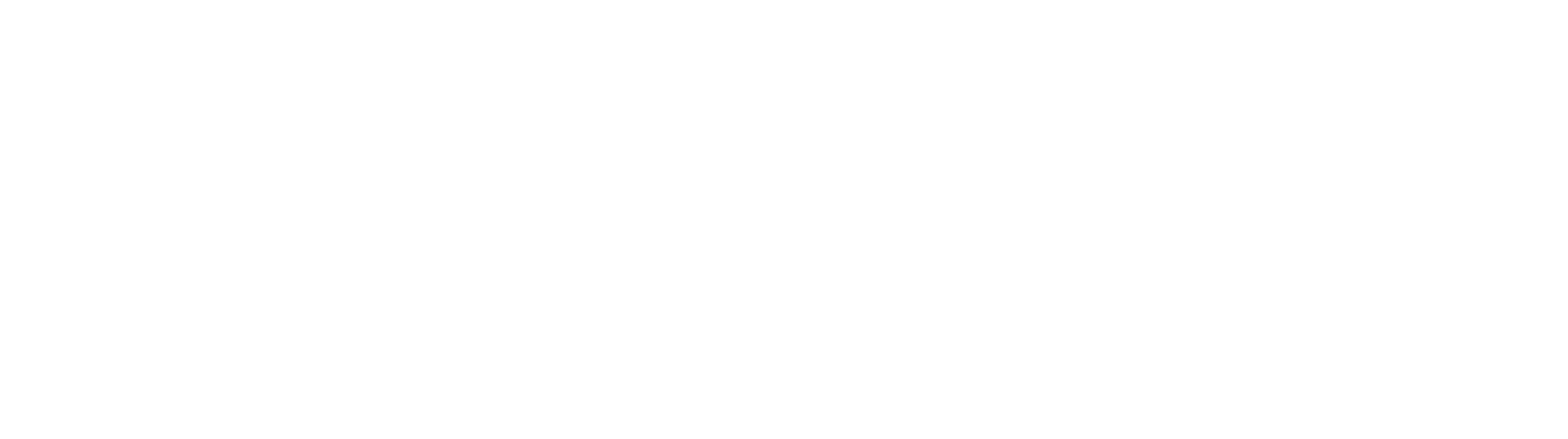 Il Debate – a cura del Dirigente Scolastica Prof.ssa Garritano Loredana
Consigli 


3) parla ad una velocità tra le 120 e le 150 parole al minuto. 



4) L’apertura di ogni discorso è fondamentale: in quei primi minuti si decidono le sorti dell’intero discorso, quindi comincia con una pausa di pochi secondi, guarda la giuria, assicurati la loro attenzione, sorridi e parti.
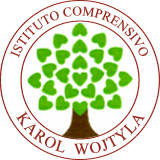 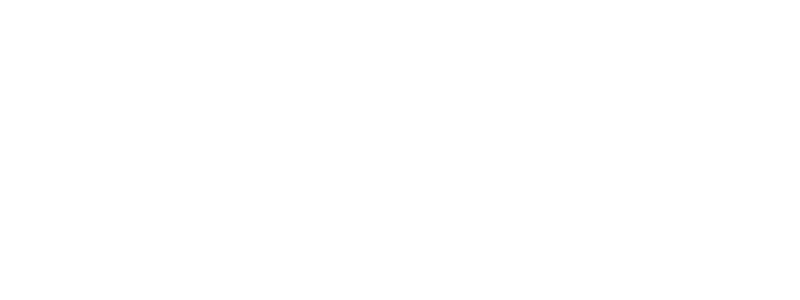 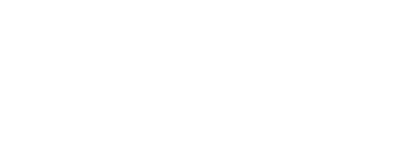 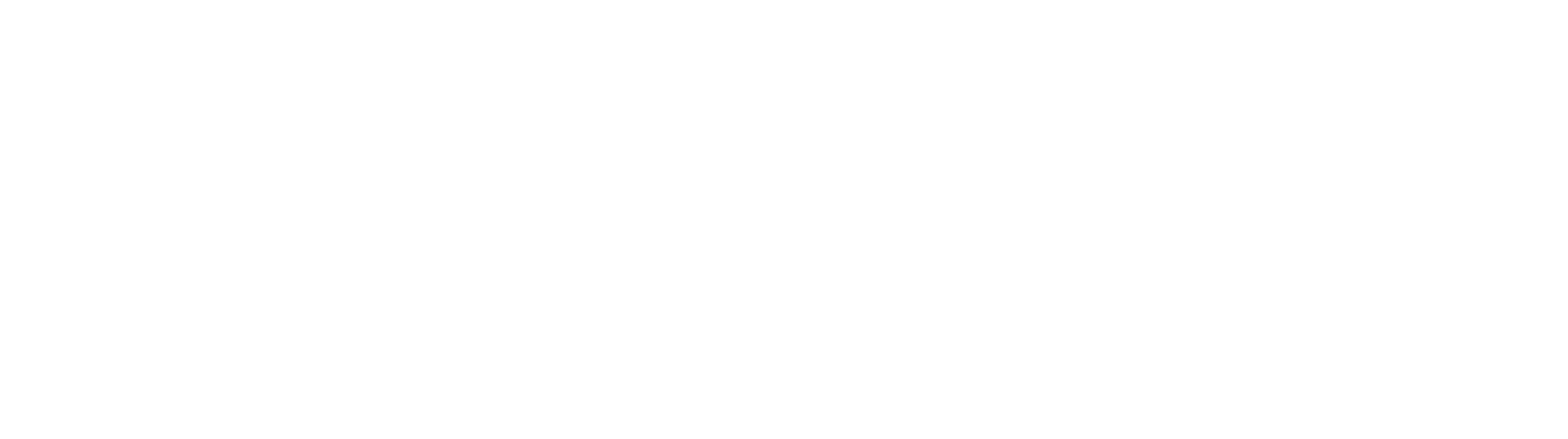 Il Debate – a cura del Dirigente Scolastica Prof.ssa Garritano Loredana
La posizione del corpo, la postura, le espressioni facciali, i gesti delle mani, comunicano di più rispetto alle parole pronunciate.
Nello specifico del debate, un bravo speaker dovrebbe prestare attenzione a 3 elementi principali del linguaggio non verbale: il volto, la voce e la gestualità.
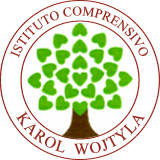 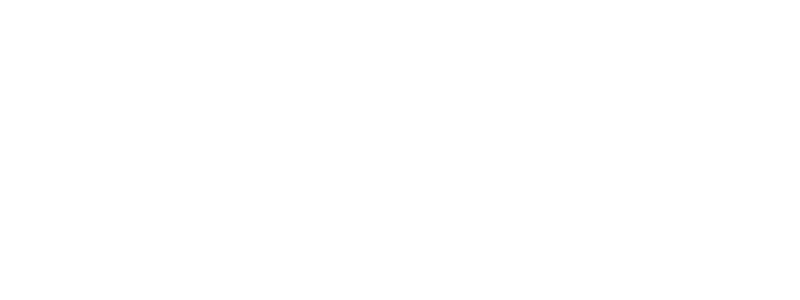 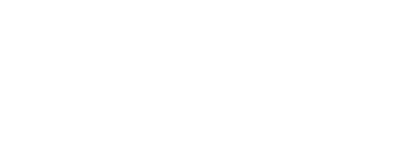 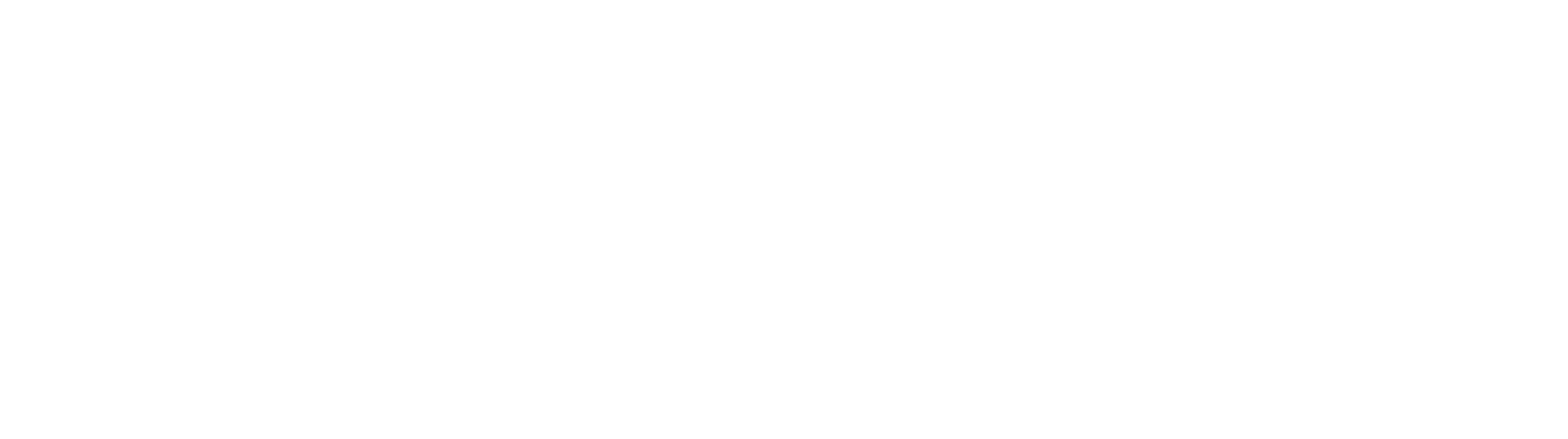 Il Debate – a cura del Dirigente Scolastica Prof.ssa Garritano Loredana
Il suo è un ruolo significativo e poliedrico allo stesso tempo, perché non decreta solamente il vincitore, ma svolge un delicato ruolo di tutoraggio.
Nel debate, un ruolo fondamentale è svolto dal giudice di gara.
In definitiva può trasformare l’intero dibattito in un'esperienza altamente educativa e formativa.
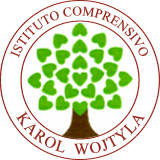 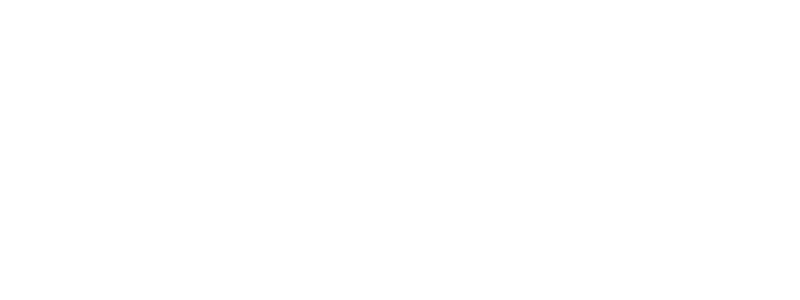 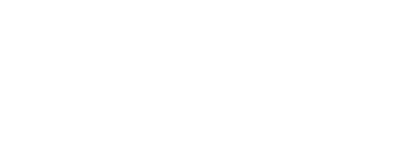 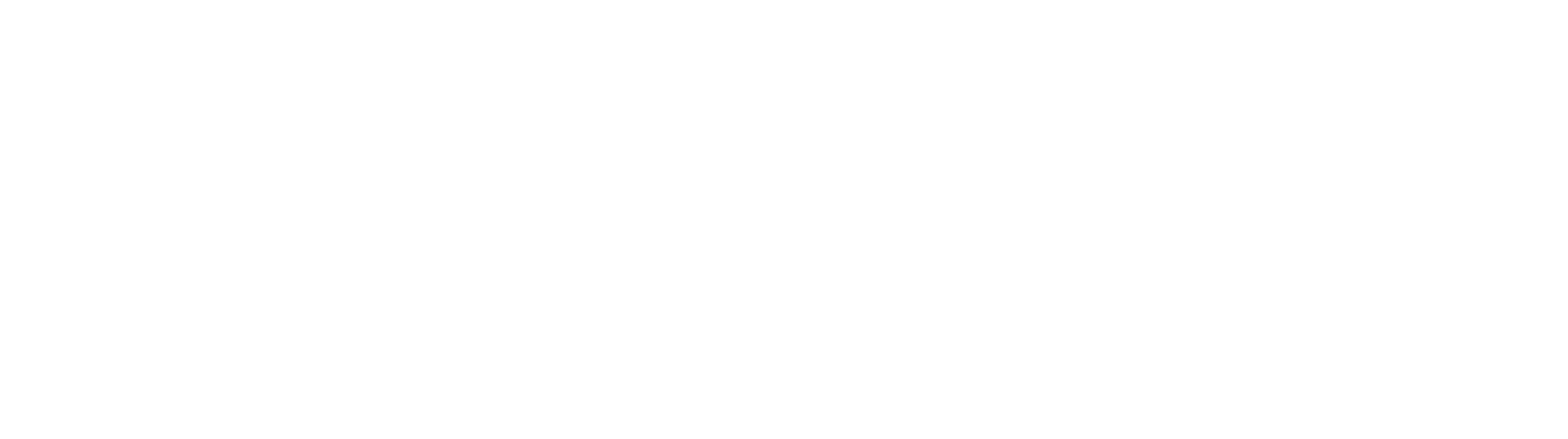 Il Debate – a cura del Dirigente Scolastica Prof.ssa Garritano Loredana
lo stile (quindi il linguaggio del corpo, il contatto visivo, la capacità di mantenere l’attenzione, la modulazione della voce e l’uso di pause strategiche)
La valutazione di un dibattito nel World School Debate, prende in considerazione tre parametri ben precisi:
il contenuto,
la strategia.
Questo vuol dire che ogni discorso, per ciascuno speaker, viene valutato secondo questi tre parametri. 
Il giudice, in primo luogo, è un moderatore del dibattito perché gestisce gli interventi, li cronometra e segnala ai debaters quanto tempo è rimasto a loro disposizione. 
Mentre svolge questa azione, il giudice deve inoltre essere in grado di annotare quanto le squadre espongono, trascrivendone sinteticamente gli interventi e mettendo in relazione le parti dei diversi discorsi che sono tra loro collegate.
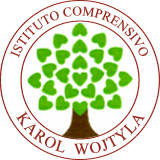 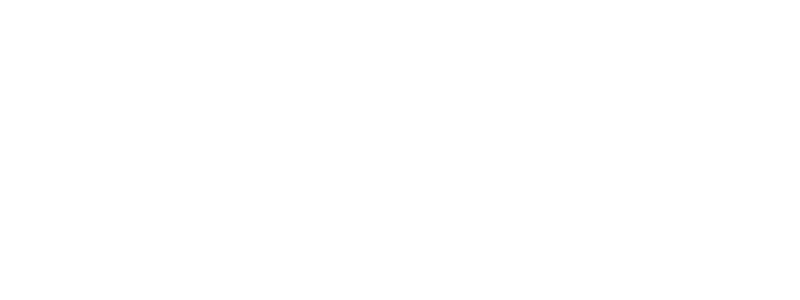 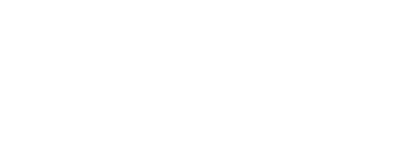 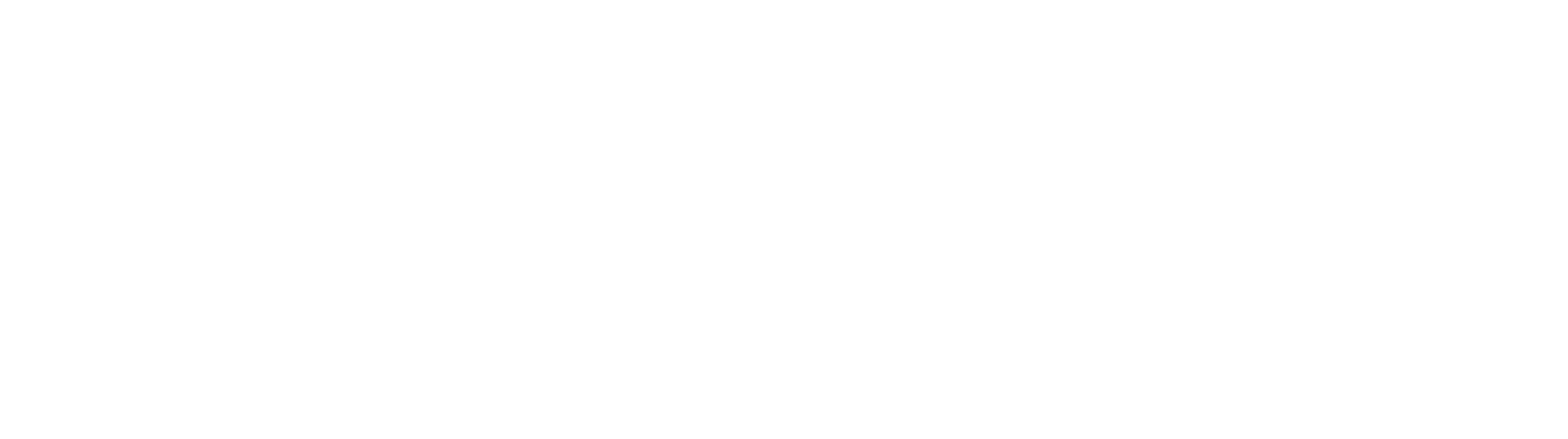 Il Debate – a cura del Dirigente Scolastica Prof.ssa Garritano Loredana
La valutazione che effettua non è, in termini tecnici, sommativa, ossia non ha l’obiettivo di rilevare il livello di competenze e conoscenze alla fine di uno specifico percorso, ma formativa, ossia ha l’obiettivo di valutare ciò che avviene in itinere per capire cosa sia stato appreso, e cosa migliorare, ma anche per adeguare l’attività didattica.
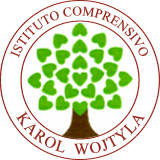 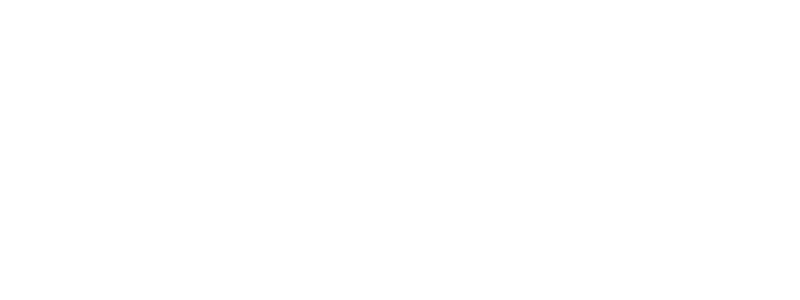 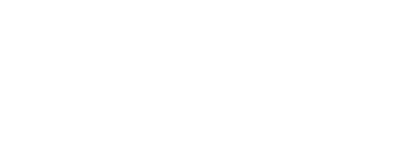 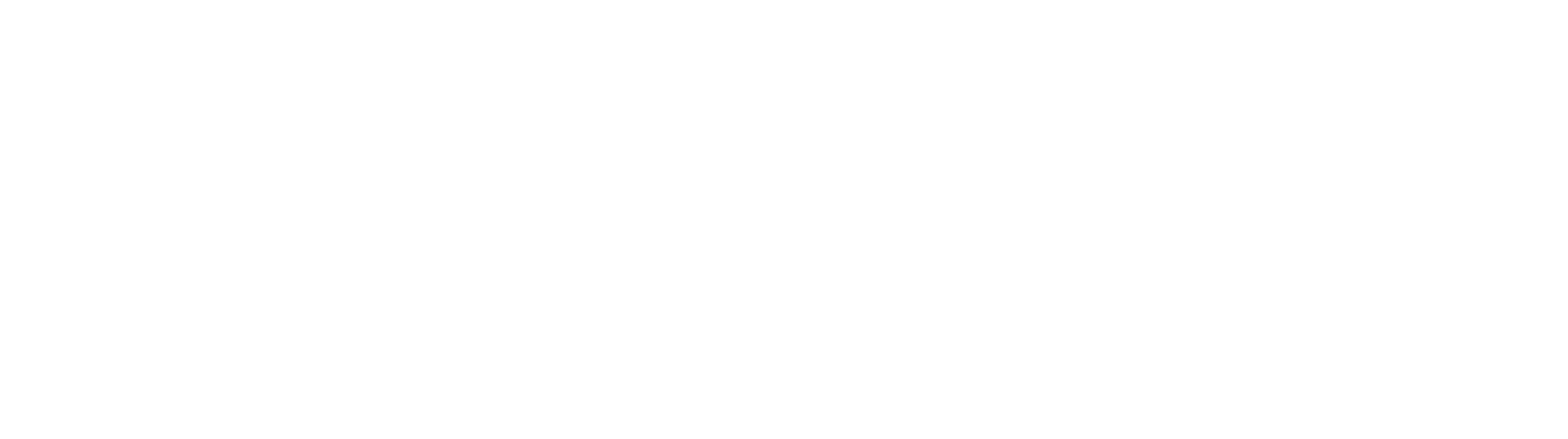 Il Debate – a cura del Dirigente Scolastica Prof.ssa Garritano Loredana
Nel Debate , il coach dovrà occuparsi  del reclutamento dei partecipanti, mostrando capacità di leadership e motivare all’efficacia formativa del debate.   
Infine dovrà anche seguire aspetti organizzativi relativi alla partecipazione ai tornei.
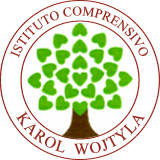 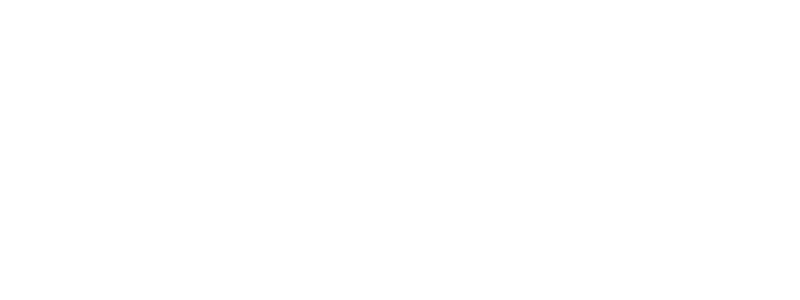 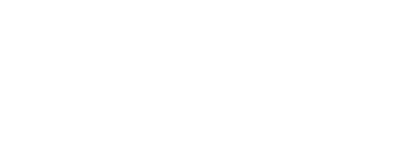 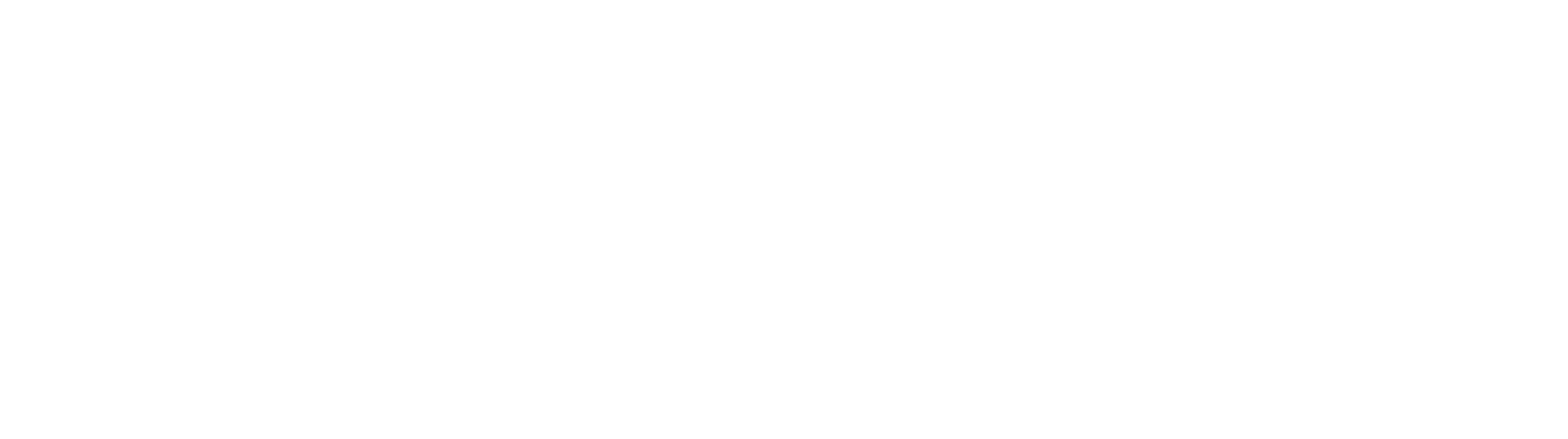 Il Debate – a cura del Dirigente Scolastica Prof.ssa Garritano Loredana
Il testo della  Raccomandazione del Consiglio del 22 maggio 2018, relativo alle competenze chiave per l’apprendimento permanente, rivede e aggiorna sia la raccomandazione relativa a competenze chiave per l’apprendimento permanente, sia il pertinente quadro di riferimento europeo. Ribadisce che “Le competenze chiave sono considerate tutte di pari importanza; ognuna di esse contribuisce a una vita fruttuosa nella società"
Elementi quali il pensiero critico, la risoluzione di problemi, il lavoro di squadra, le abilità comunicative e negoziali, le abilità analitiche, la creatività e le abilità interculturali sottendono a tutte le competenze chiave
Questo approccio privilegia l’idea, più facilmente attuabile, del debate come attività trasversale, collocabile soprattutto nei percorsi di Cittadinanza
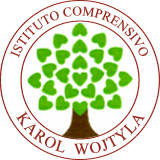 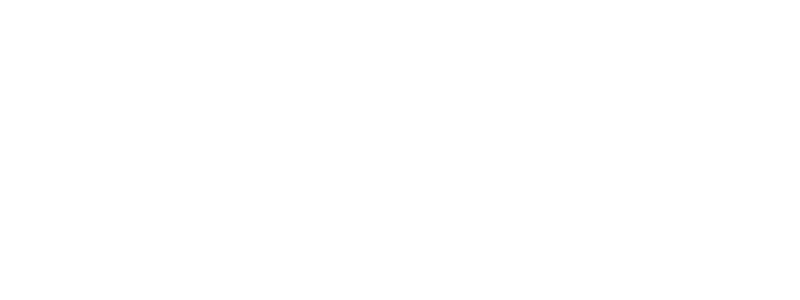 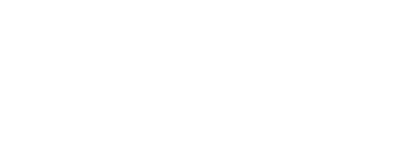 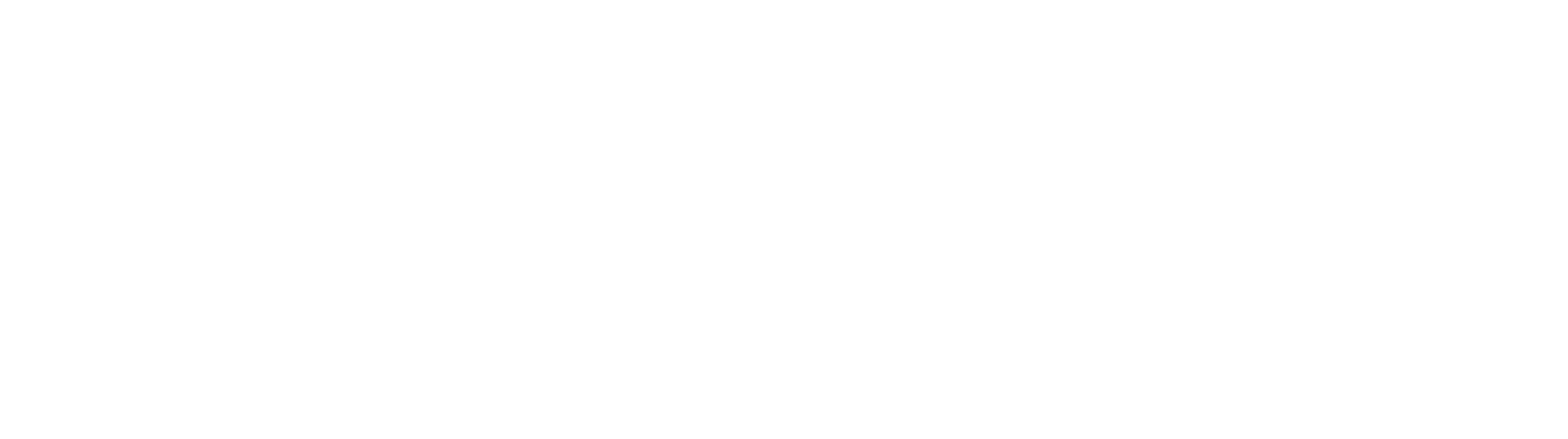 Il Debate – a cura del Dirigente Scolastica Prof.ssa Garritano Loredana
A scuola
Per una efficace realizzazione del laboratorio del debate, è necessario che vi sia un programma chiaro, ben articolato e motivante e un’attenta progettazione di spazi e tempi dedicati all’interno del calendario scolastico.
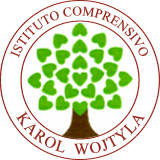 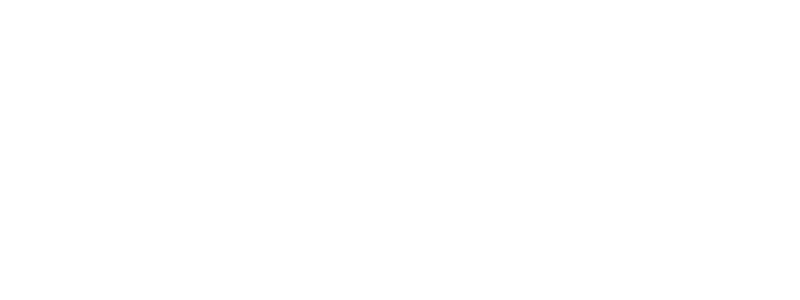 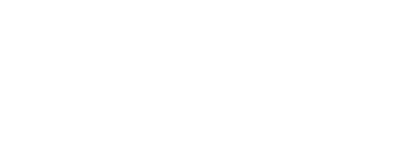 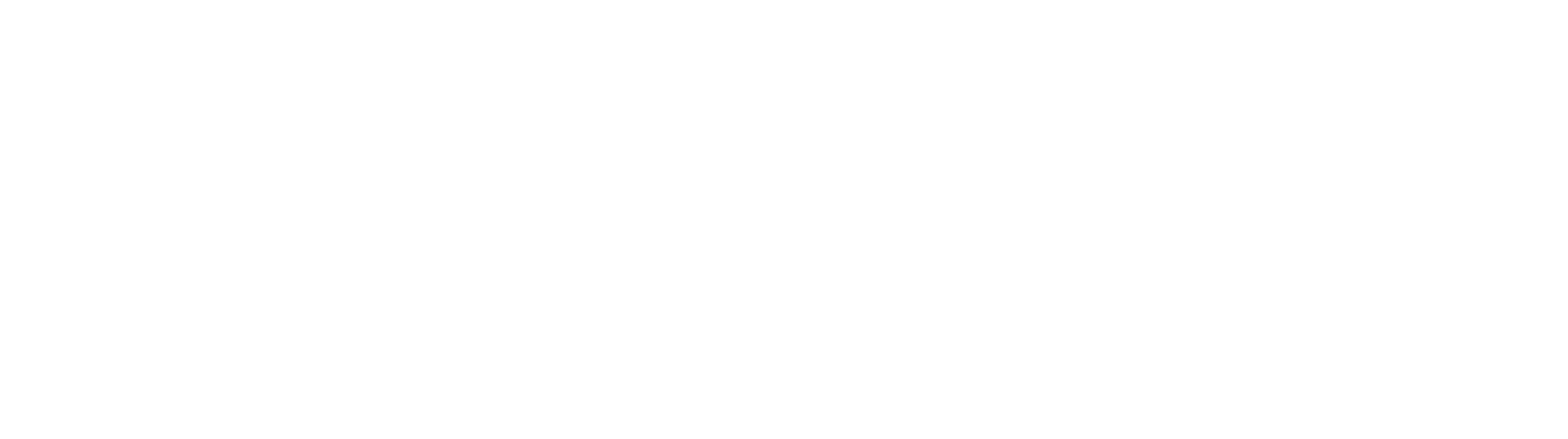 Il Debate – a cura del Dirigente Scolastica Prof.ssa Garritano Loredana
Divisione della classe in gruppi di lavoro: i gruppi (pro e contro)

Laboratorio di ricerca a casa e in classe: raccolta di dati e fonti a supporto delle argomentazioni assegnate
 
preparazione di argomentazioni e contro argomentazioni: lavoro da svolgere a gruppi in aula
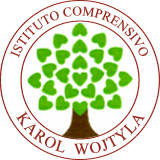 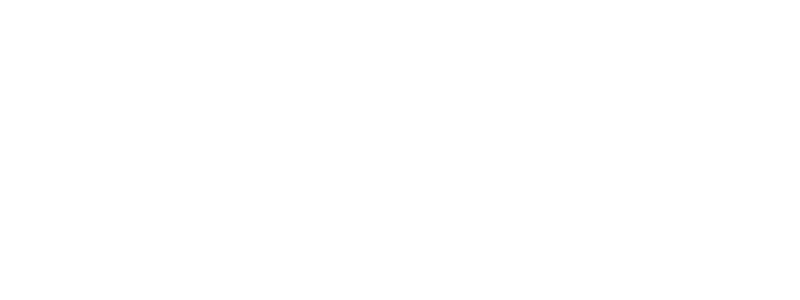 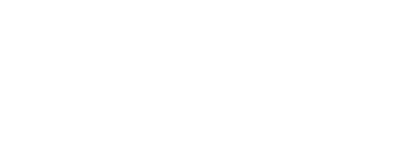 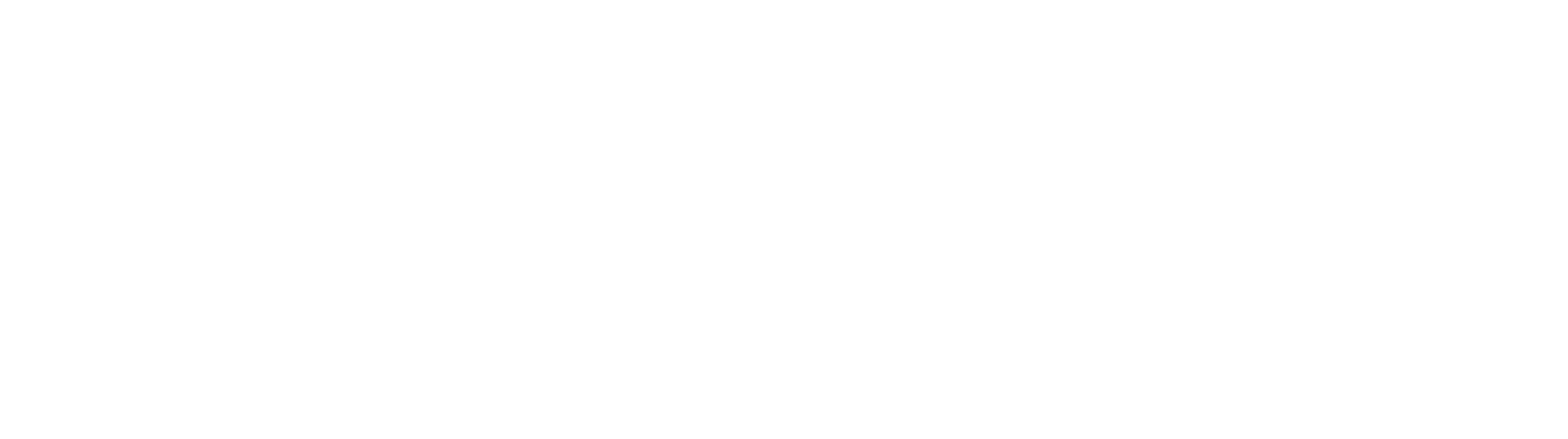 Il Debate – a cura del Dirigente Scolastica Prof.ssa Garritano Loredana
dibattito: esposizione delle tesi pro e contro , almeno 3 pro e 3 contro e delle prove a sostegno della validità delle argomentazioni (esempi, fatti concreti, dati statistici)
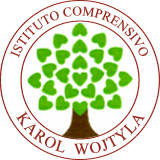 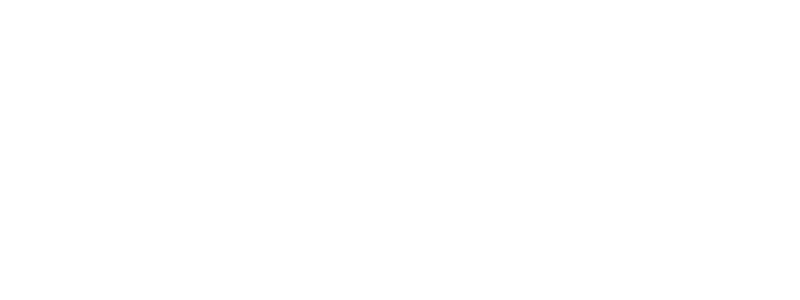 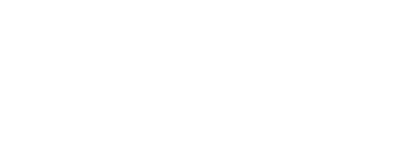 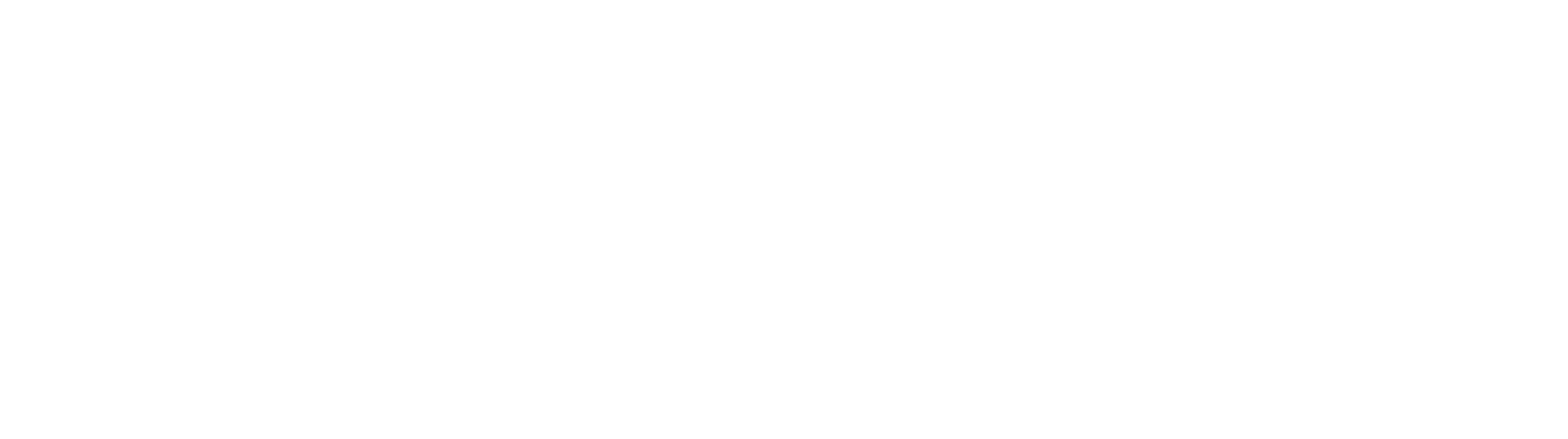 Il Debate – a cura del Dirigente Scolastica Prof.ssa Garritano Loredana
Qui di seguito si presentano le fasi di uno dei tanti modelli di debate: 


Individuazione dei temi e delle discipline: definizione a livello di Consiglio di classe.


introduzione: presentazione del tema  alla classe e pronunciamento dell'affermazione del docente.  


Valutazione: voto sulla singola disciplina (contenuti) e voto sul debate ( ricerca , argomentazione ed esposizione in pubblico).
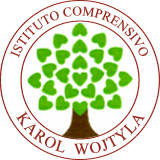 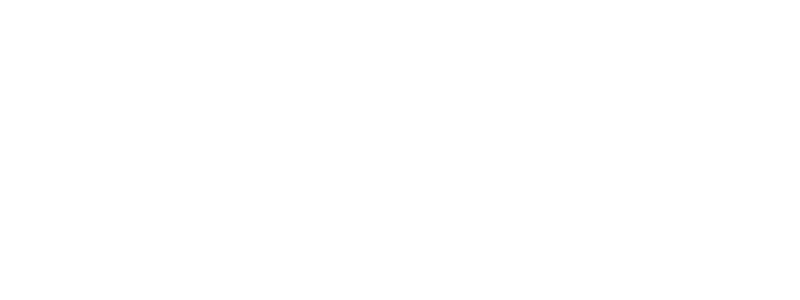 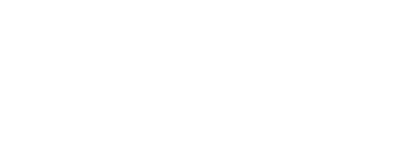 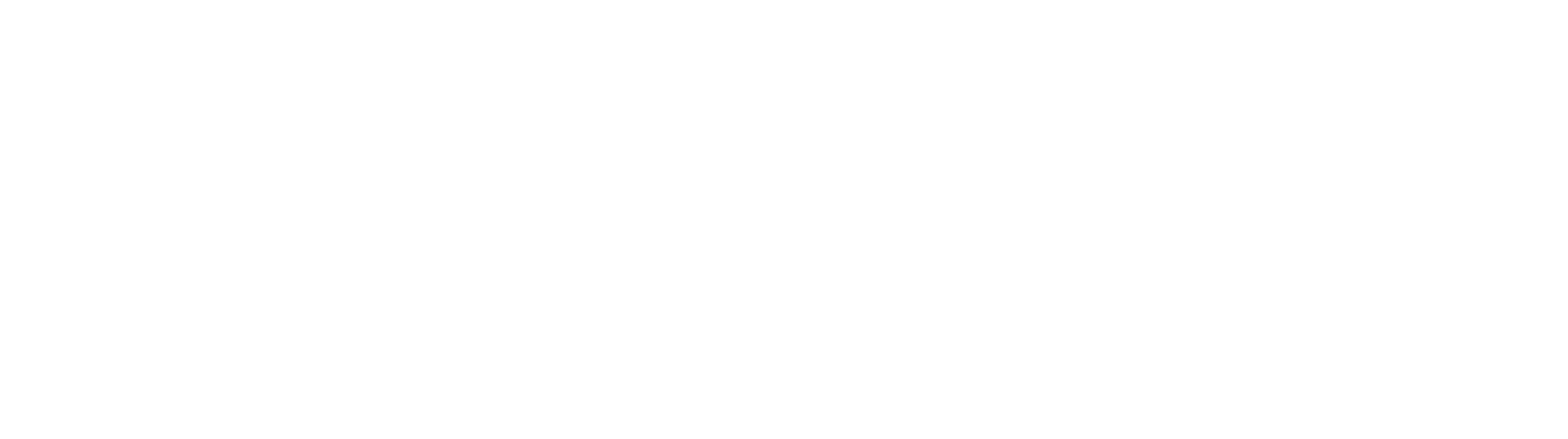 Il Debate – a cura del Dirigente Scolastica Prof.ssa Garritano Loredana
Per il lavoro di ricerca è utile usare un'aula che disponga di arredi flessibili e versatili . 

Per il debate vero e proprio l'ambiente deve essere configurato disponendo di arredi : tribunette per il pubblico,  podii per i debaters, tavolo per la giuria. 


Riferimenti Bibliografici 
Indire, Avanguardie educative , Debate (argomentare e dibattere)
Introduzione al debate, autori vari, Politecnico di Milano
Marina D'Addazio, Cultura della legalità,  La legalità come obiettivo nelle competenze trasversali e/o di cittadinanza : quale innovazione didattica?
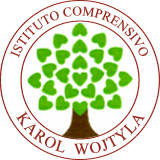 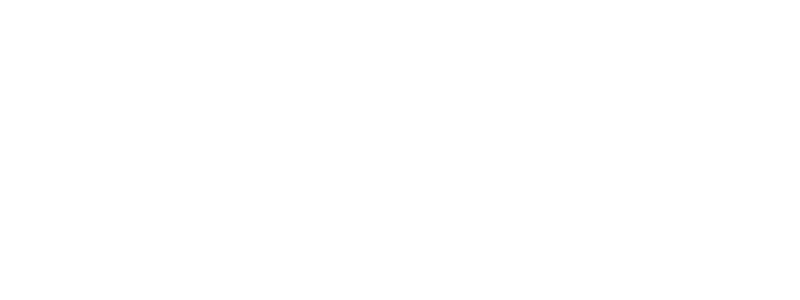 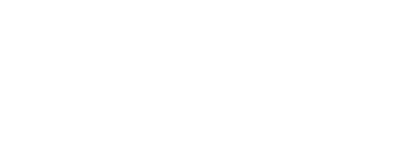 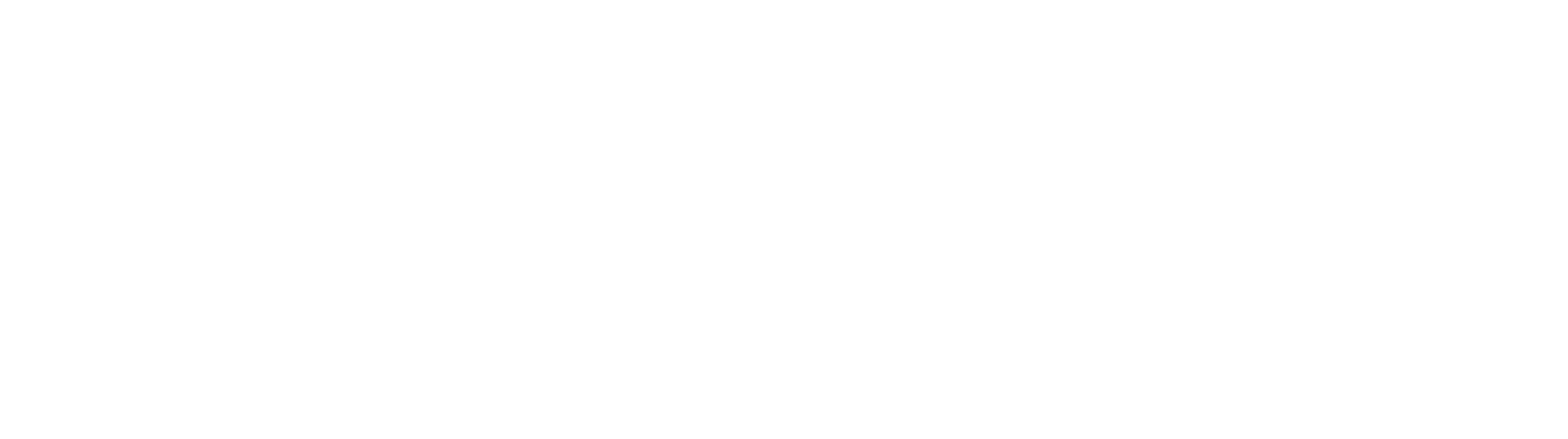 Il Debate – a cura del Dirigente Scolastica Prof.ssa Garritano Loredana